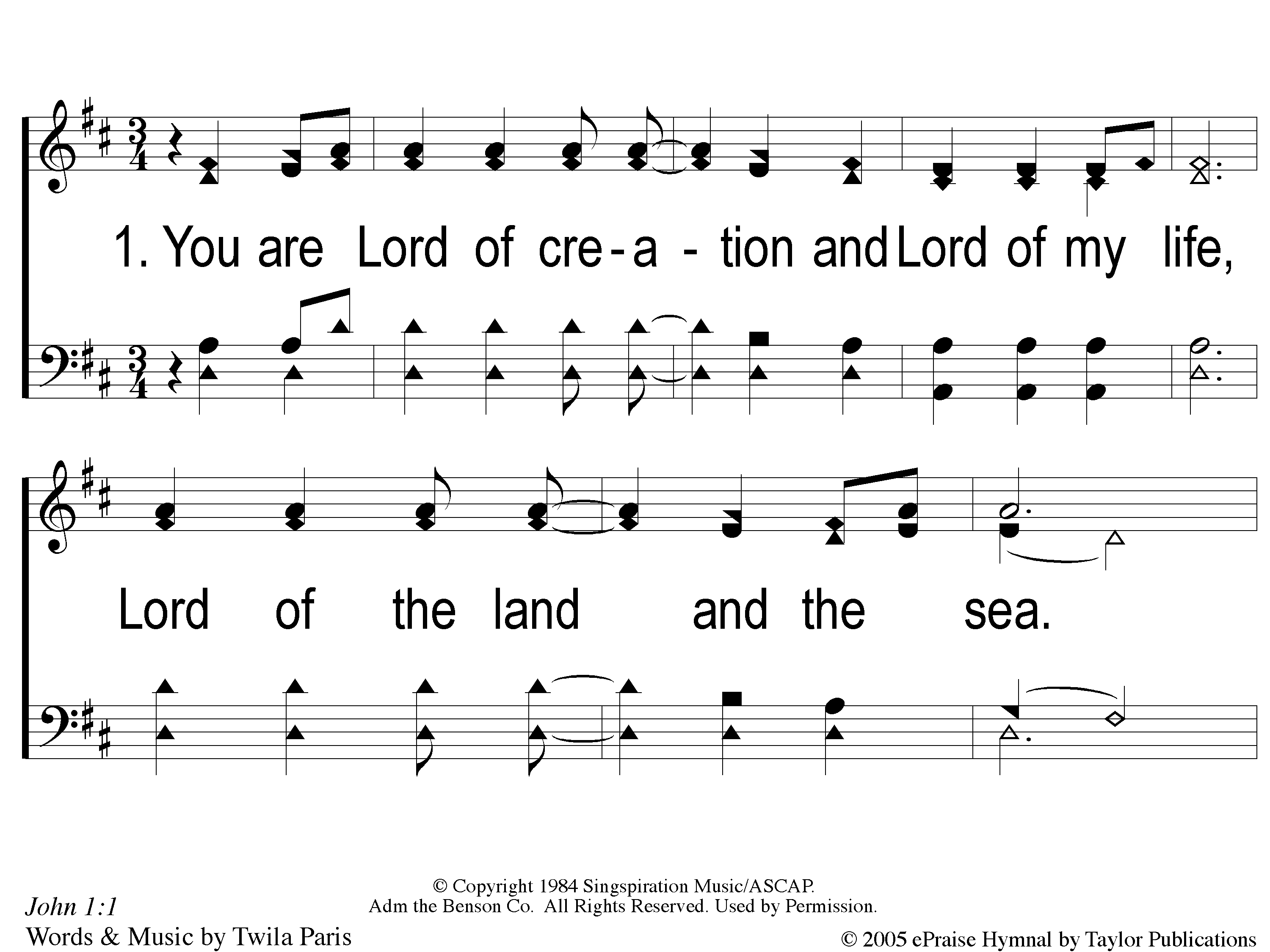 We Bow Down
577
1-1 We Bow Down
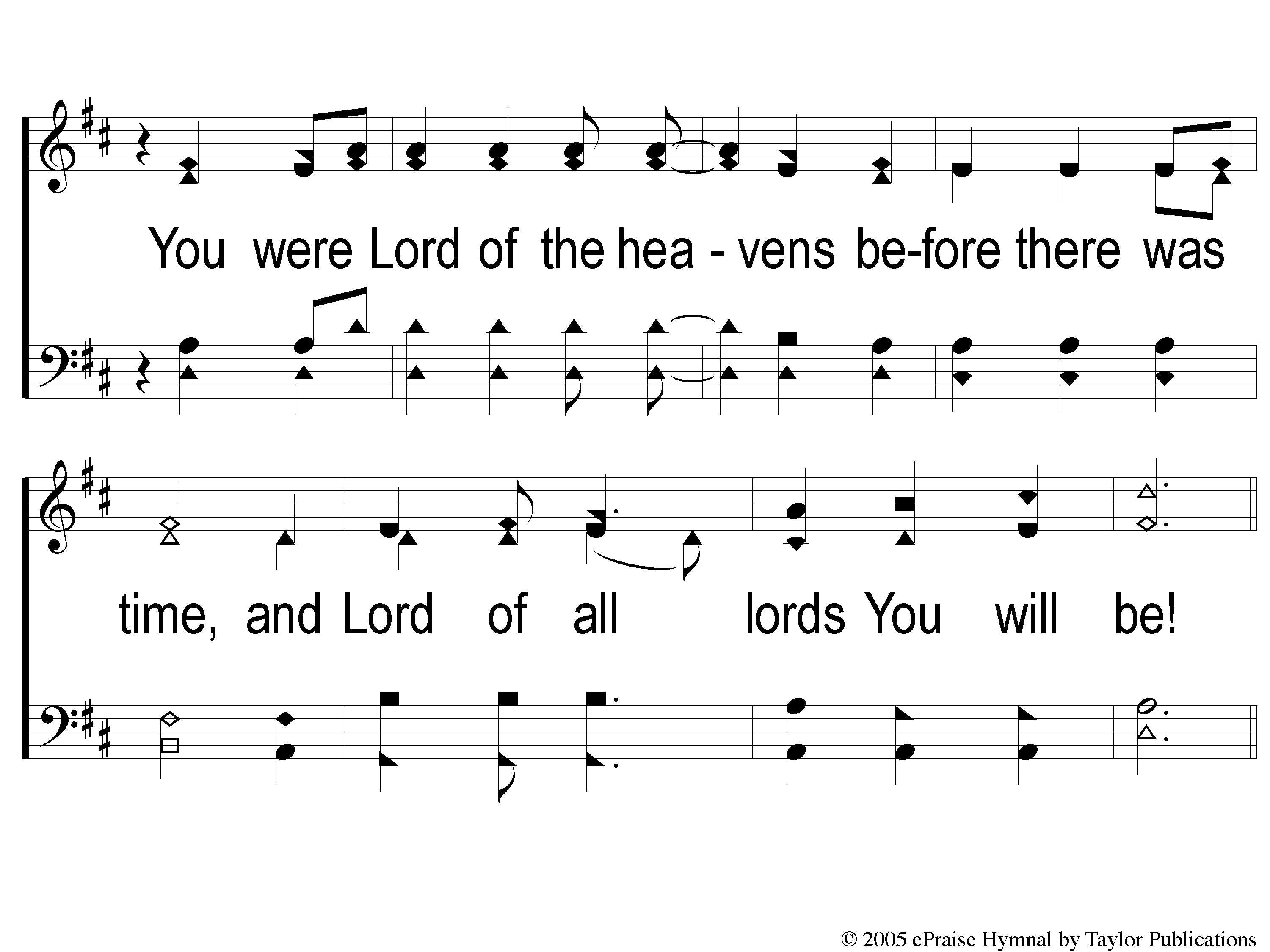 We Bow Down
577
1-2 We Bow Down
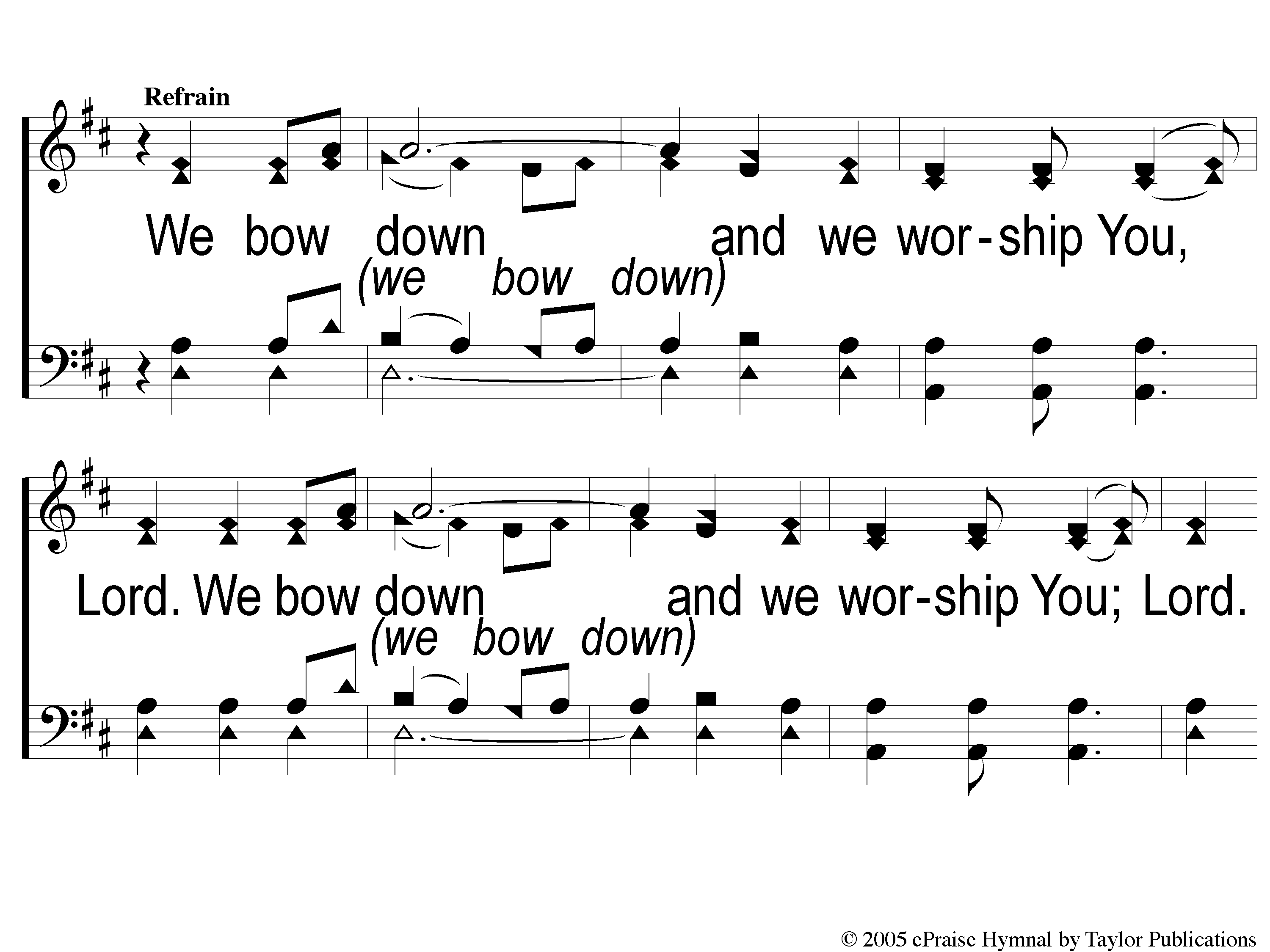 We Bow Down
577
1-3 We Bow Down
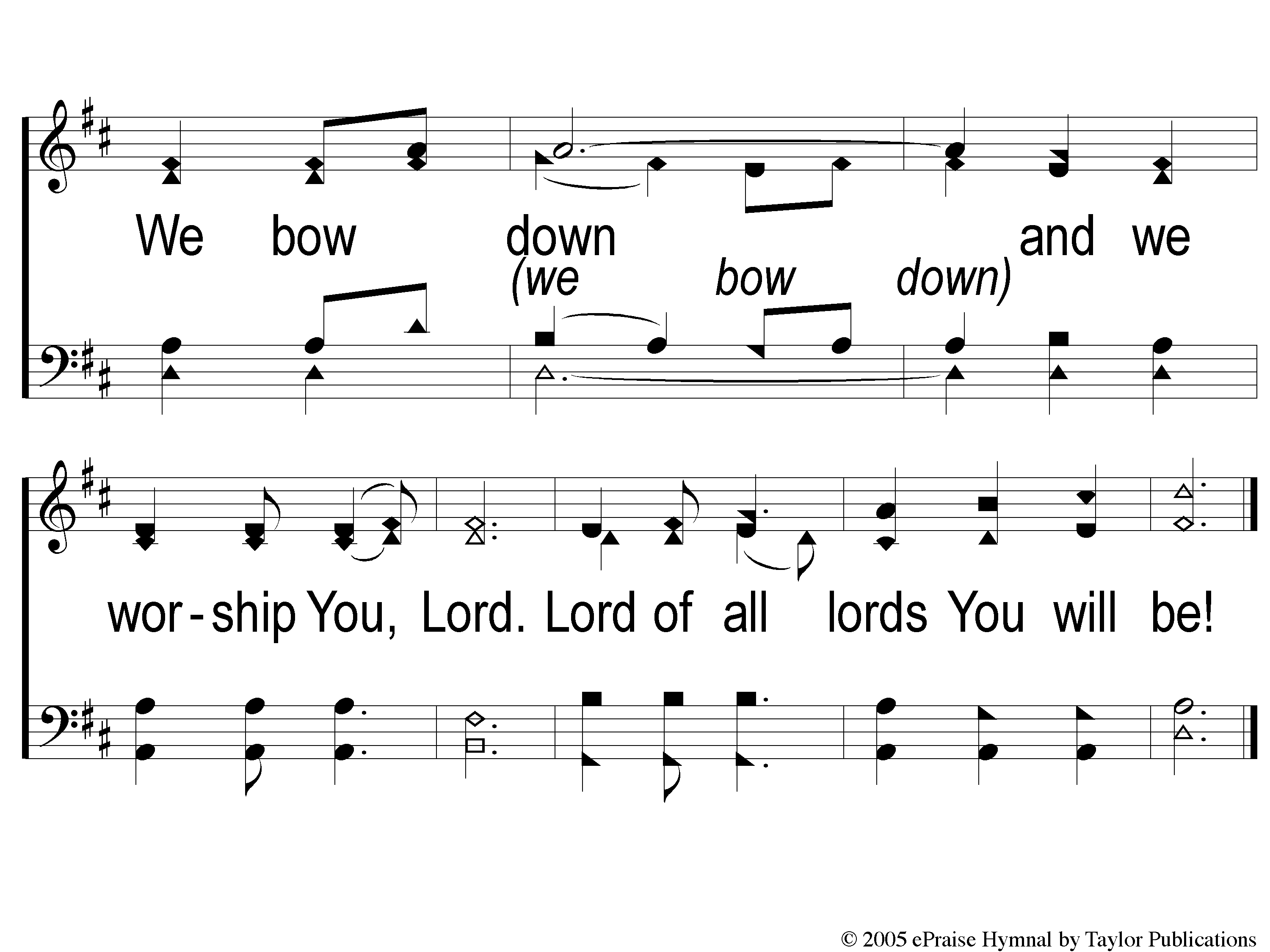 We Bow Down
577
1-4 We Bow Down
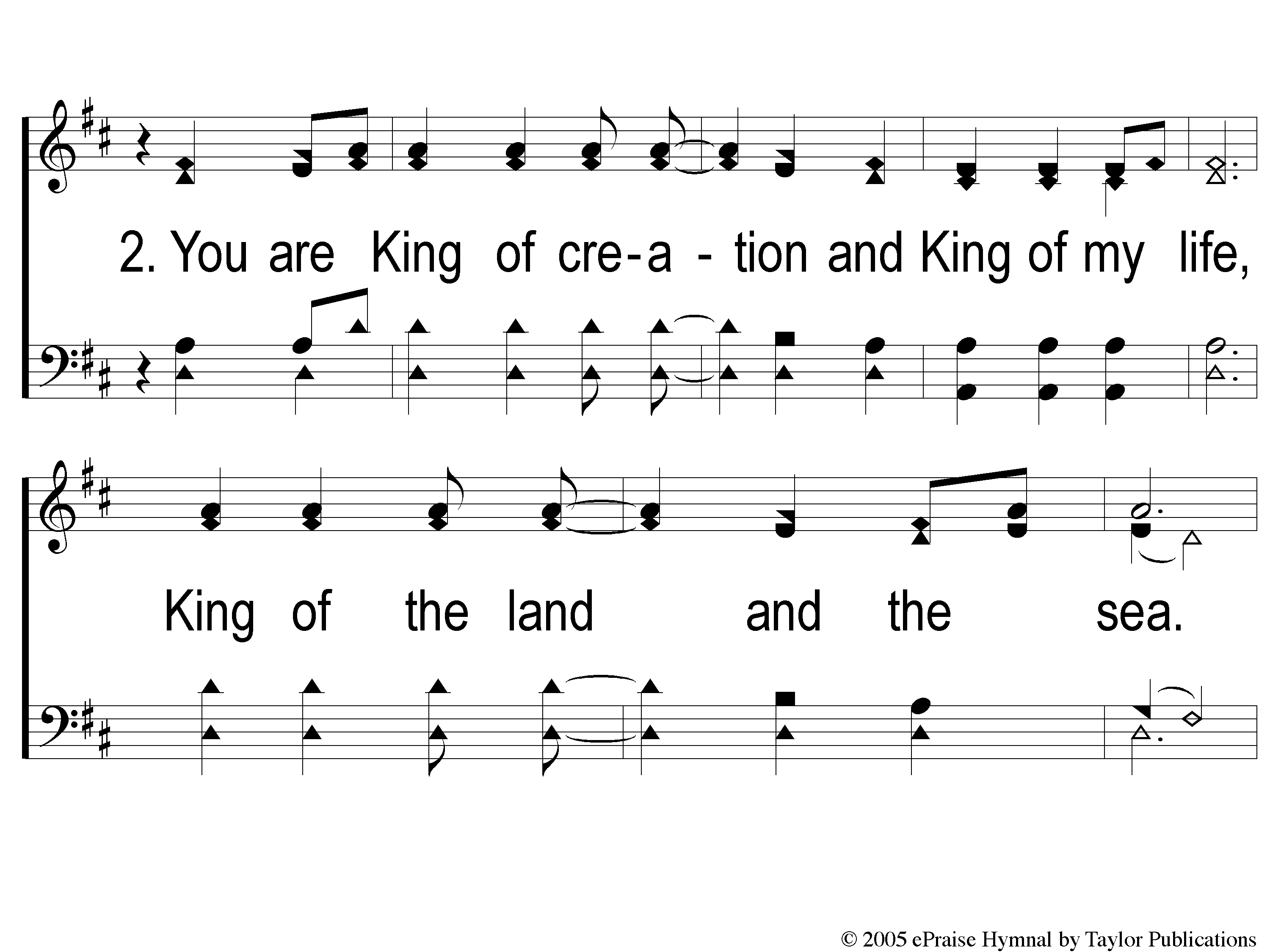 We Bow Down
577
2-1 We Bow Down
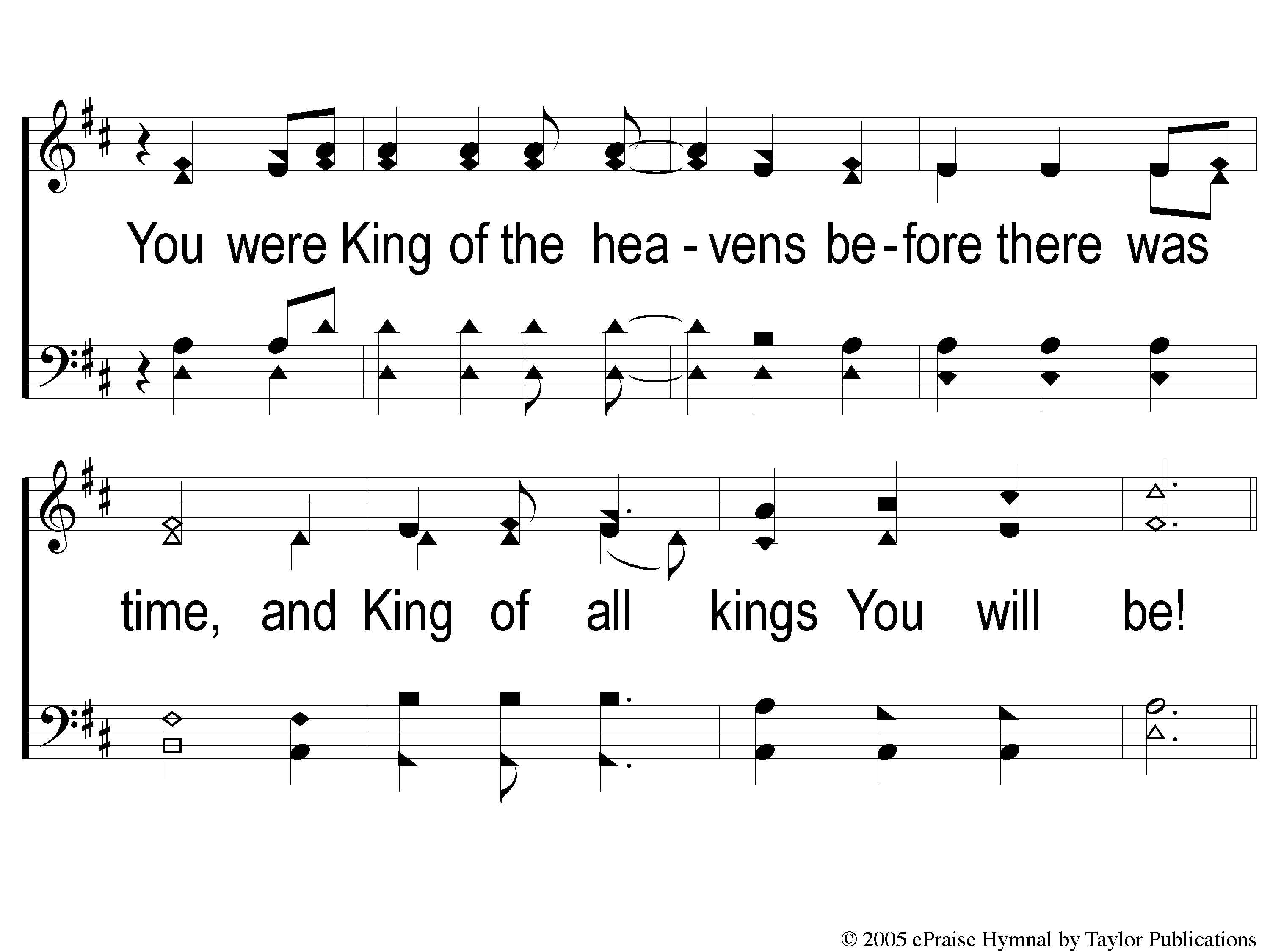 We Bow Down
577
2-2 We Bow Down
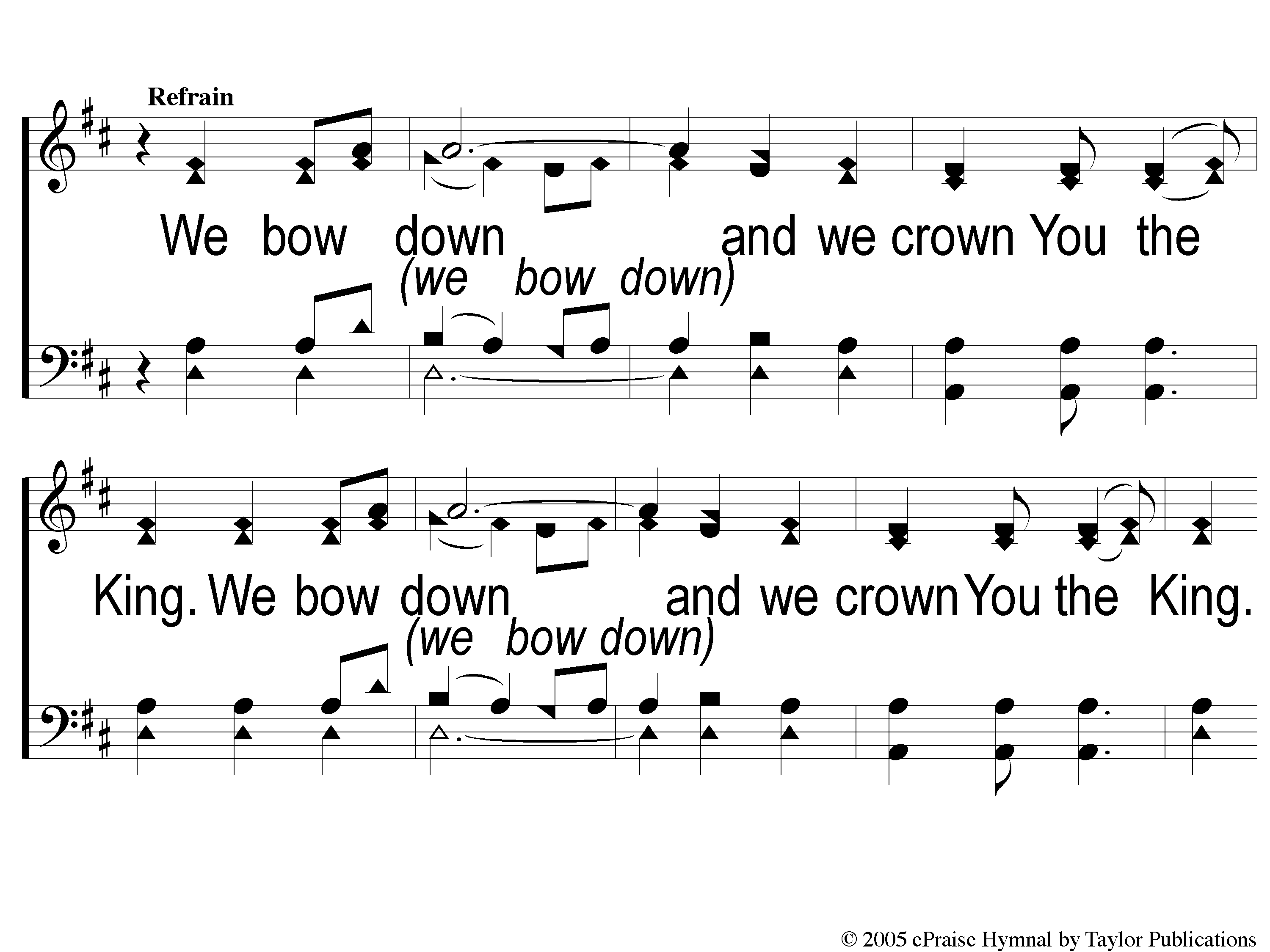 We Bow Down
577
2-3 We Bow Down
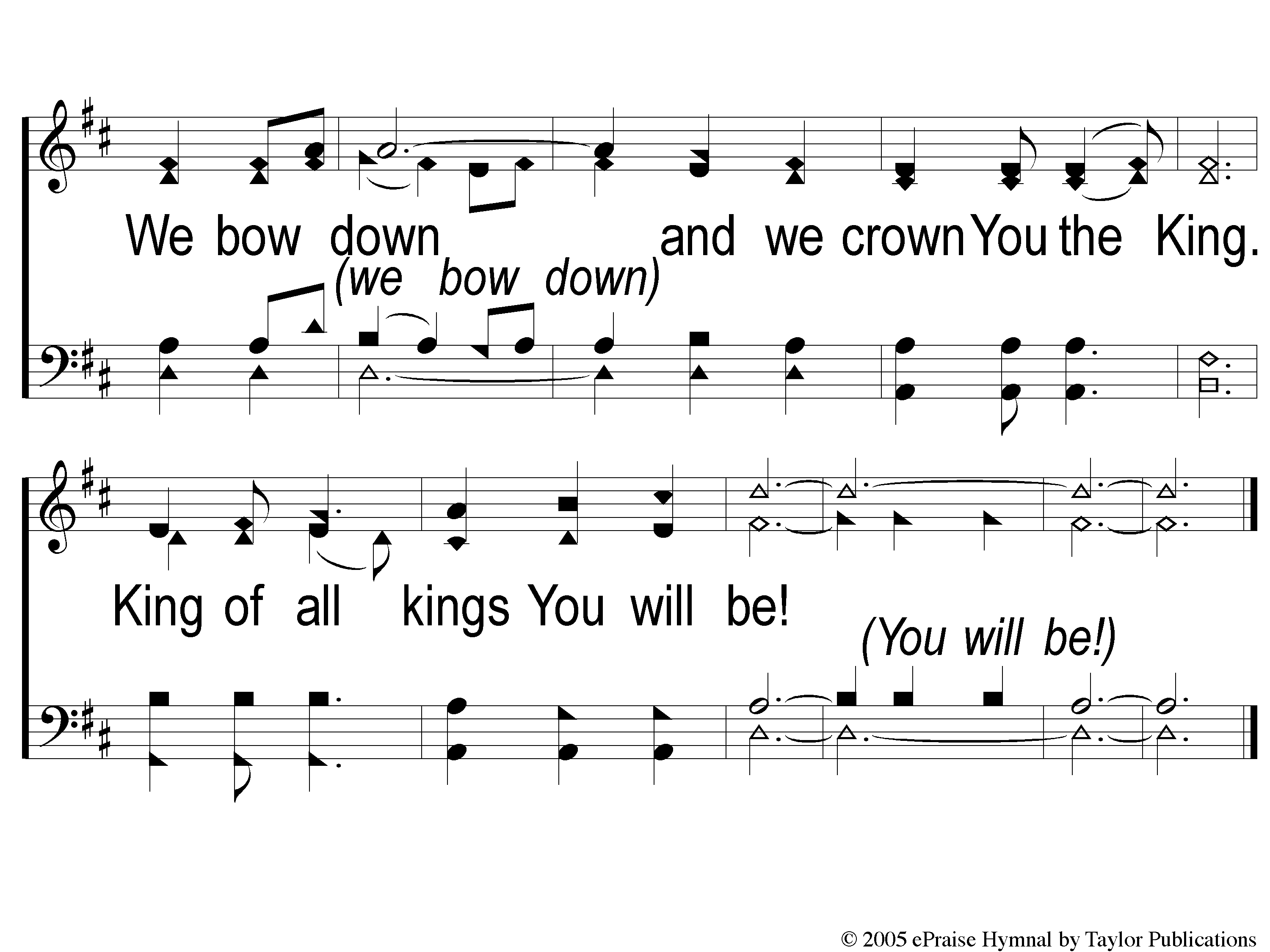 We Bow Down
577
2-4 We Bow Down
WELCOME
To the Wheeler church of Christ
SONG:
How great thou art
#76
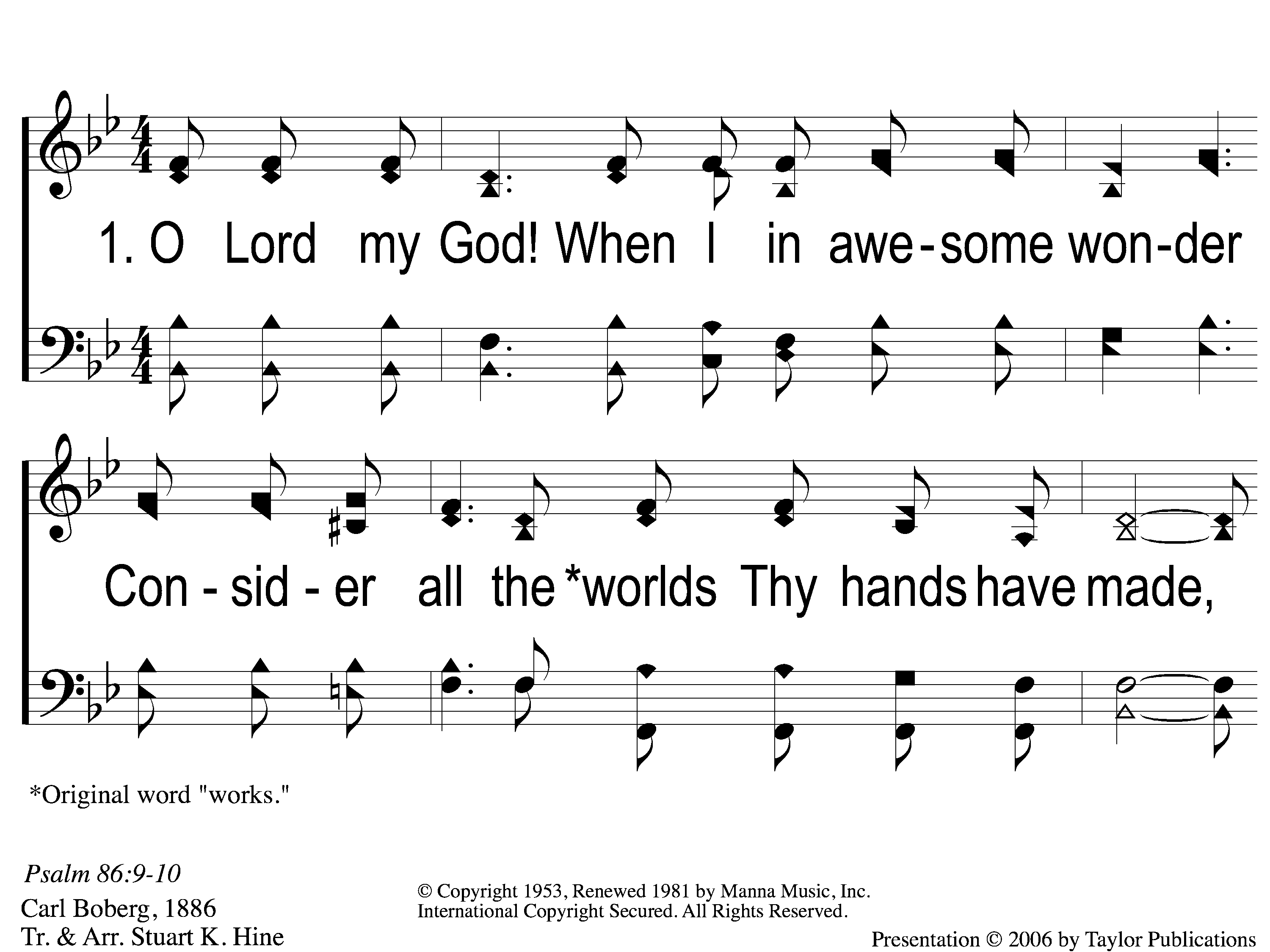 How Great Thou Art
76
1-1 How Great Thou Art
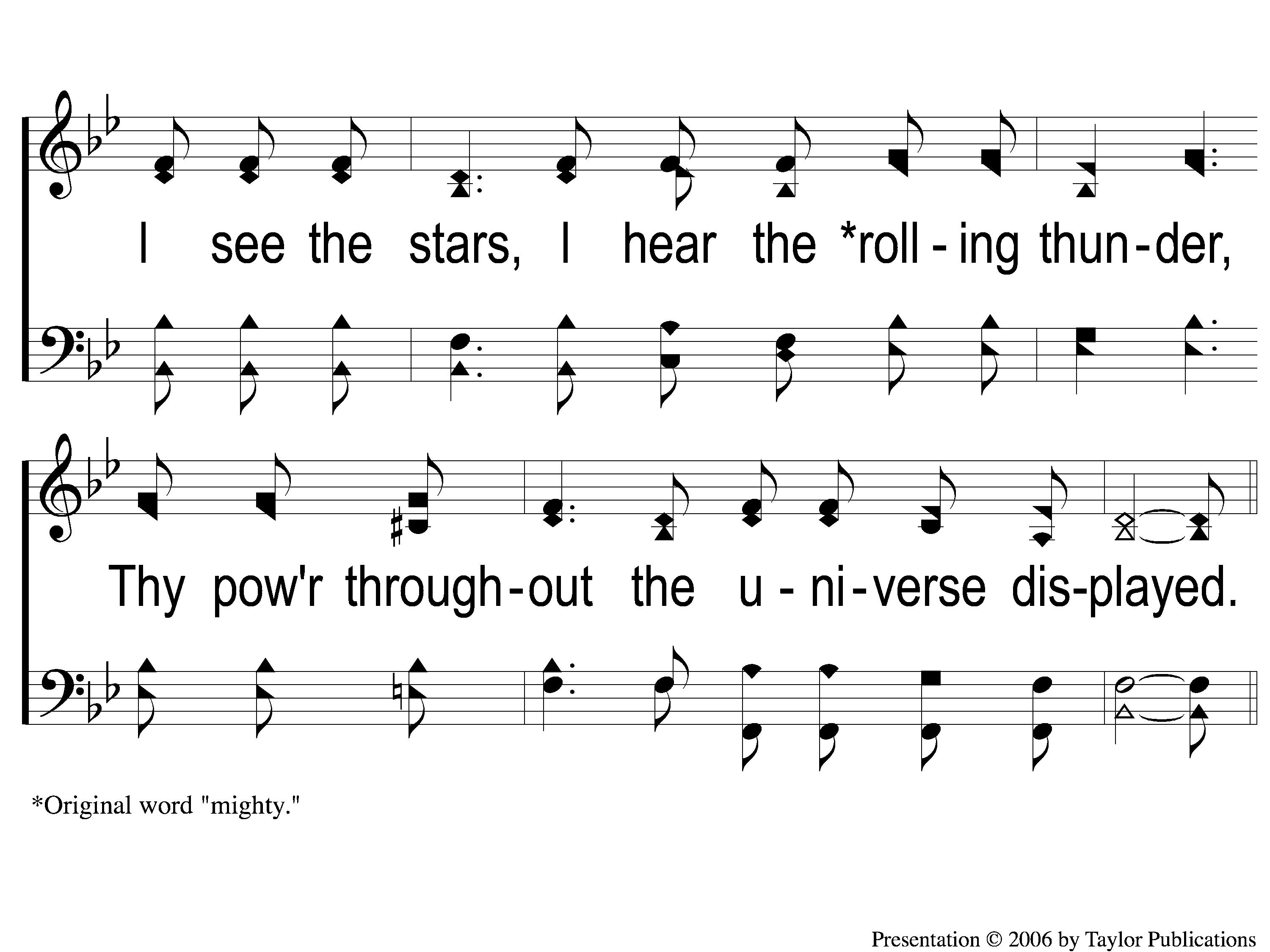 How Great Thou Art
76
1-2 How Great Thou Art
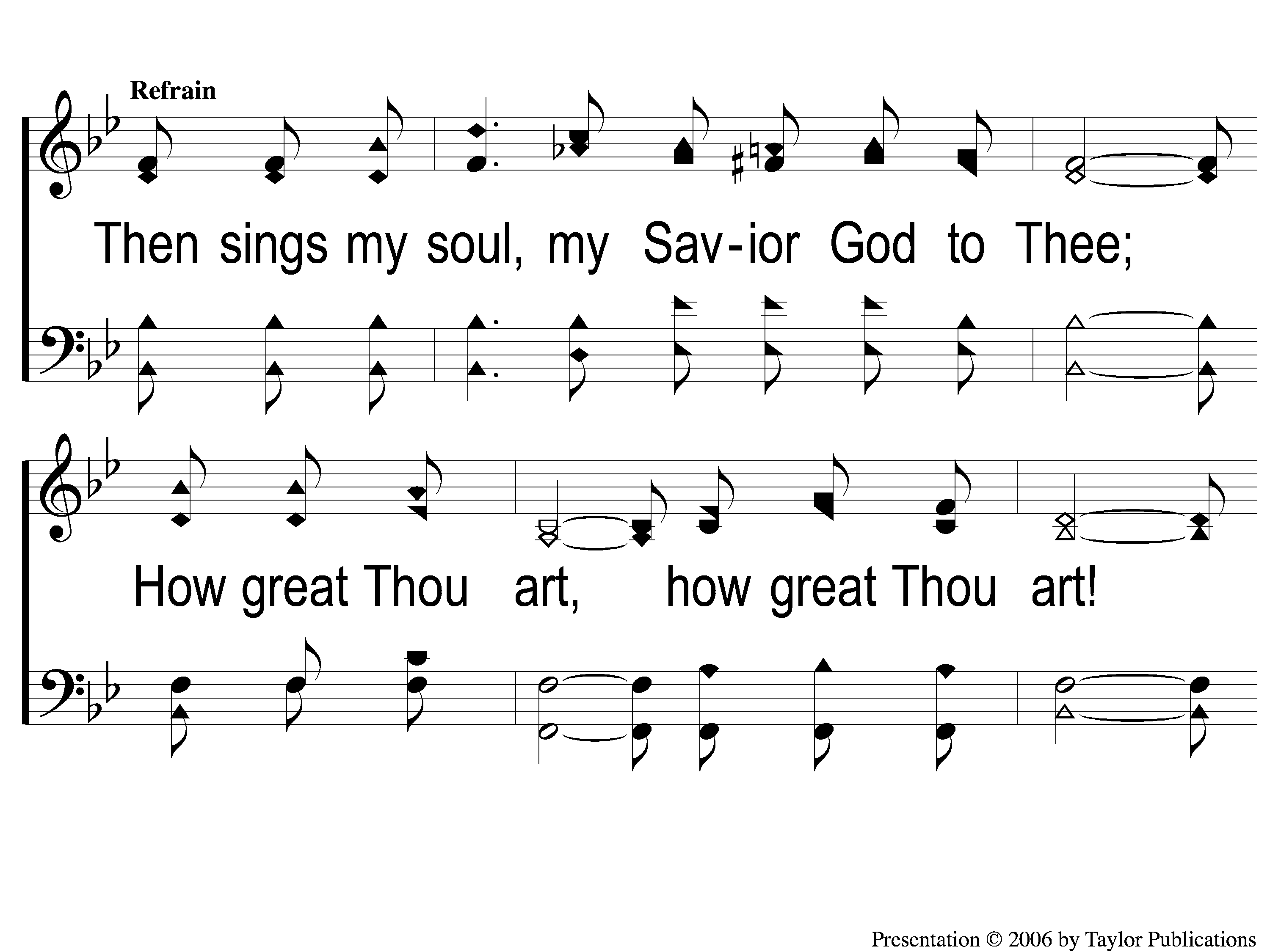 How Great Thou Art
76
C-1 How Great Thou Art
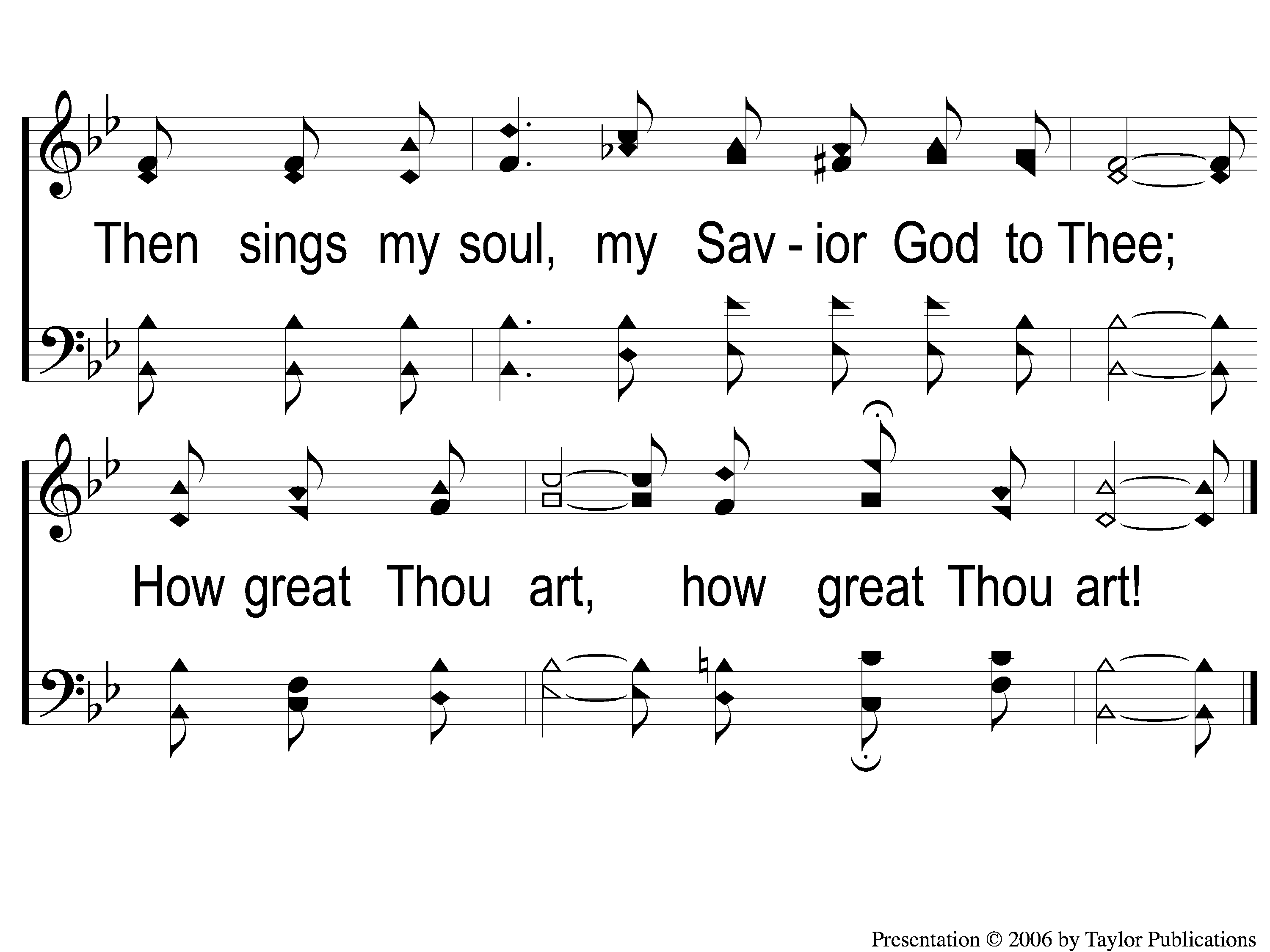 How Great Thou Art
76
C-2 How Great Thou Art
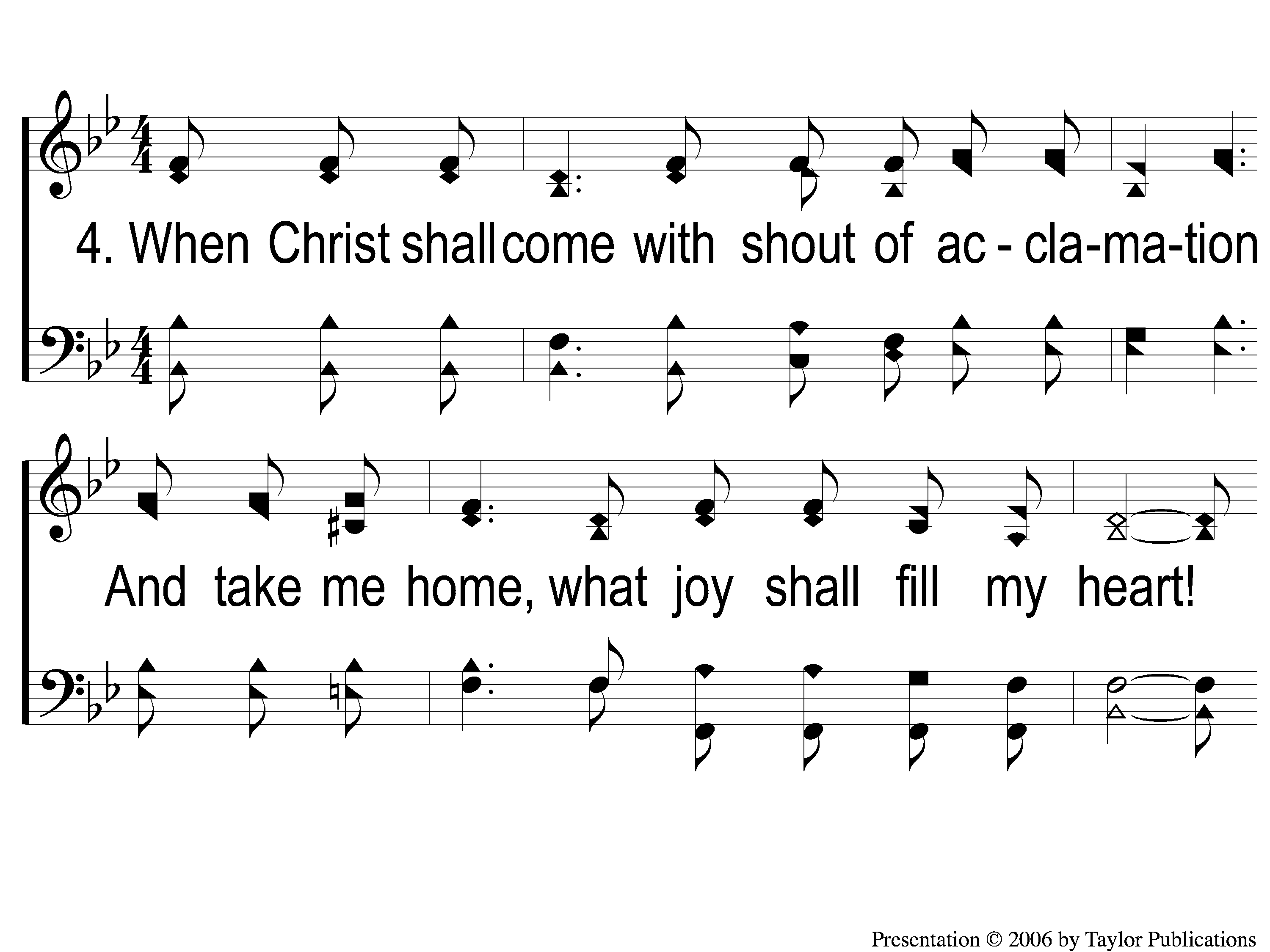 How Great Thou Art
76
4-1 How Great Thou Art
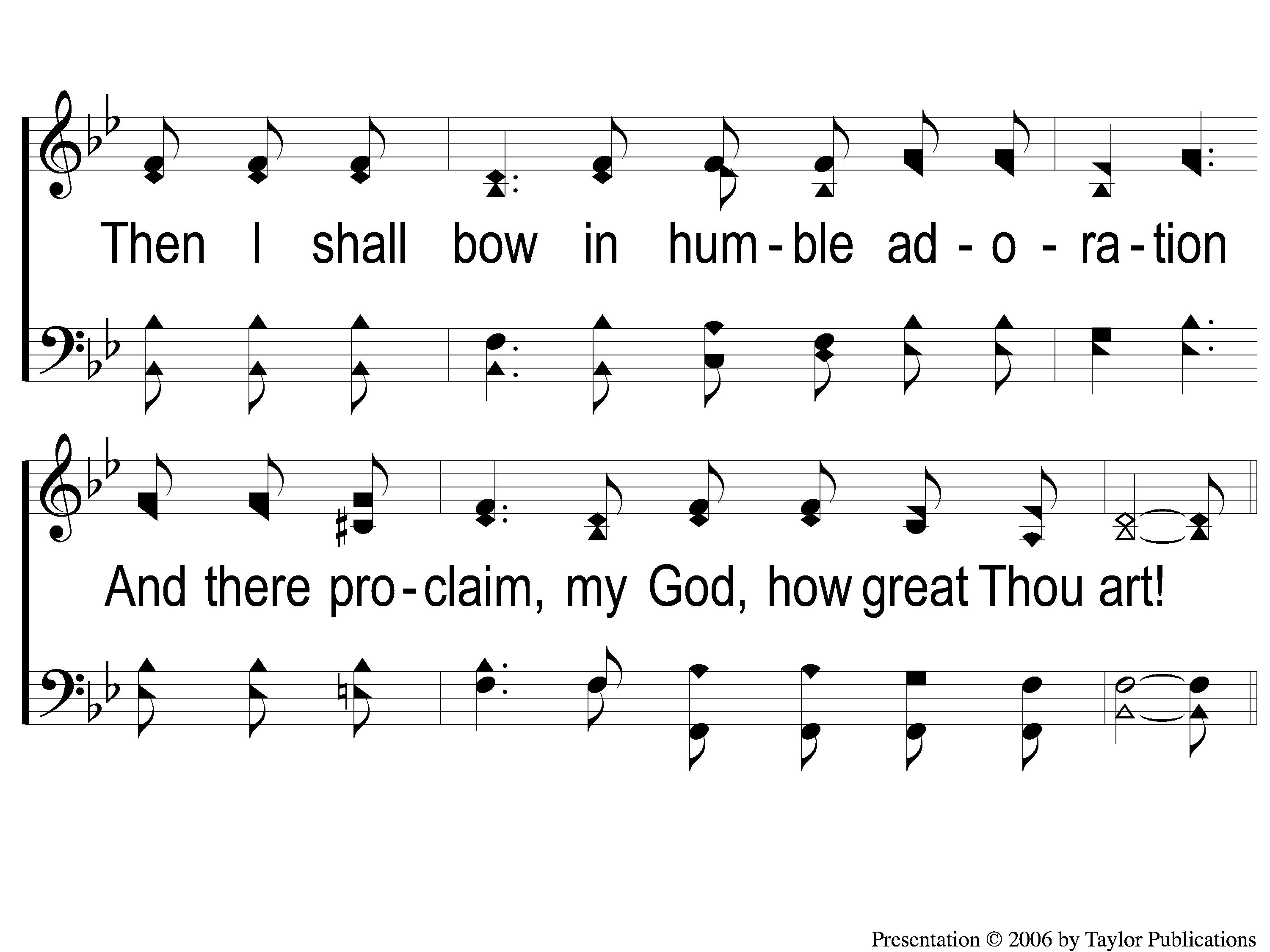 How Great Thou Art
76
4-2 How Great Thou Art
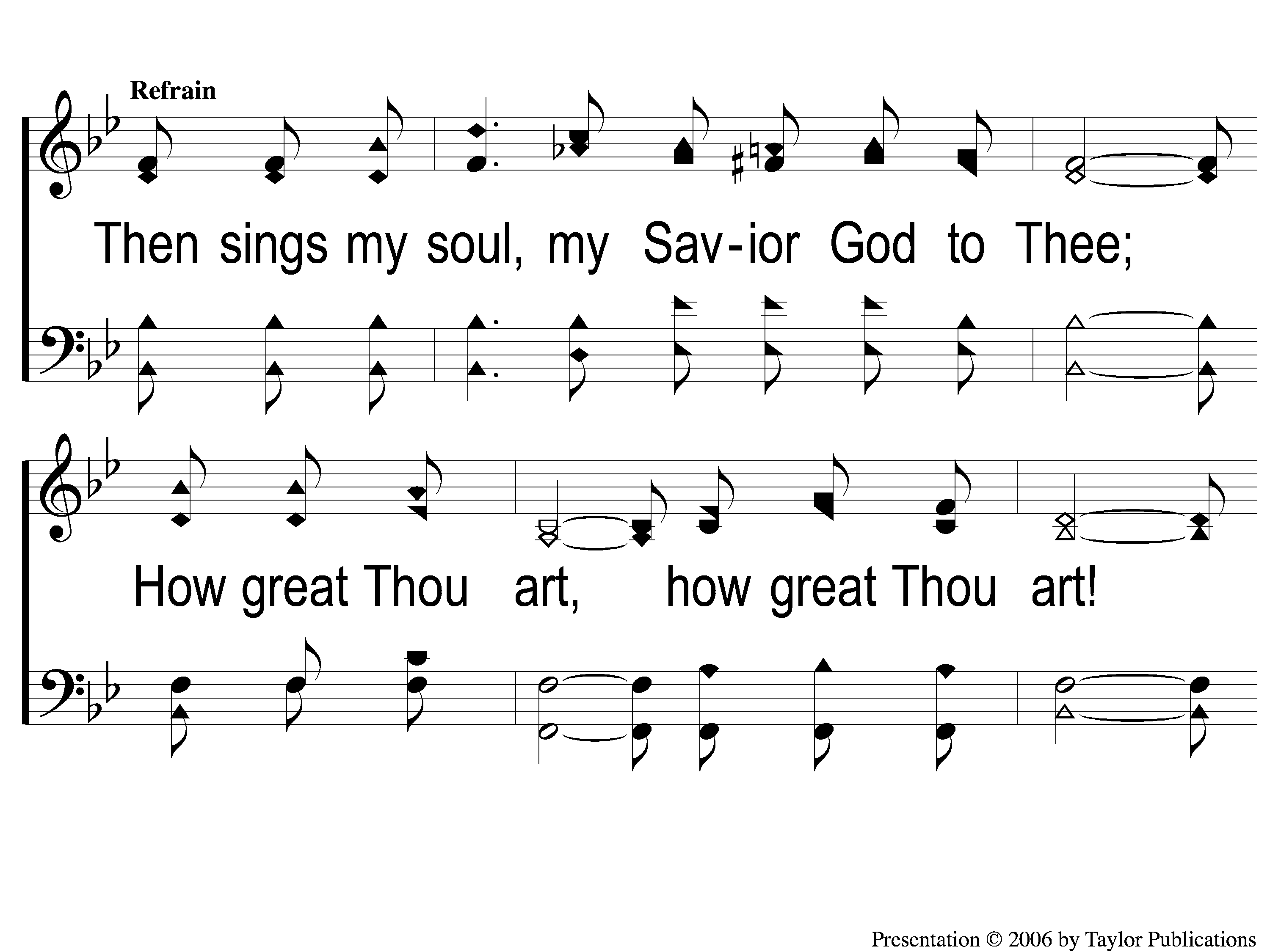 How Great Thou Art
76
C-1 How Great Thou Art
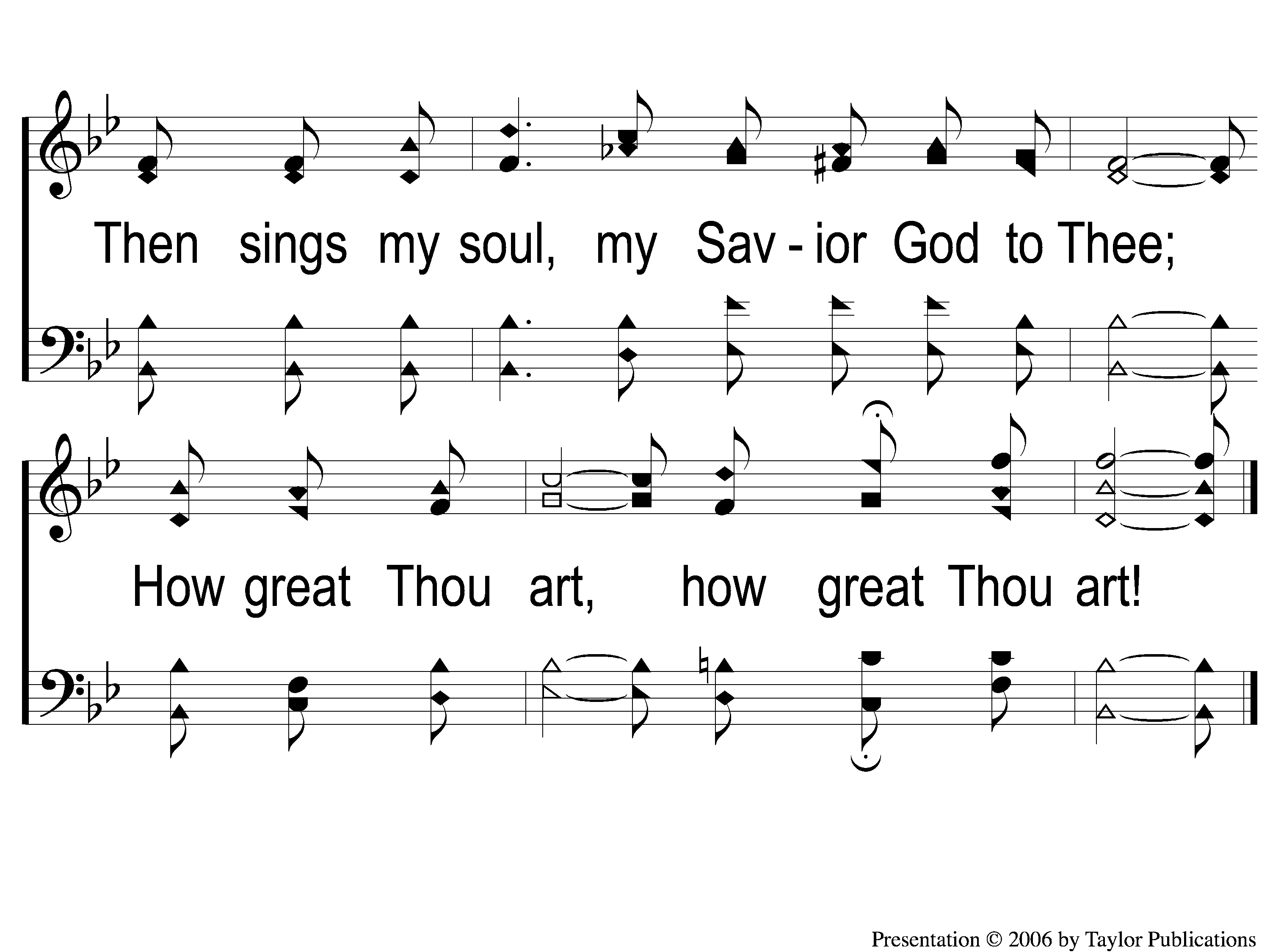 How Great Thou Art
76
C-2 How Great Thou Art
SONG:
What a friend we have in jesus
#800
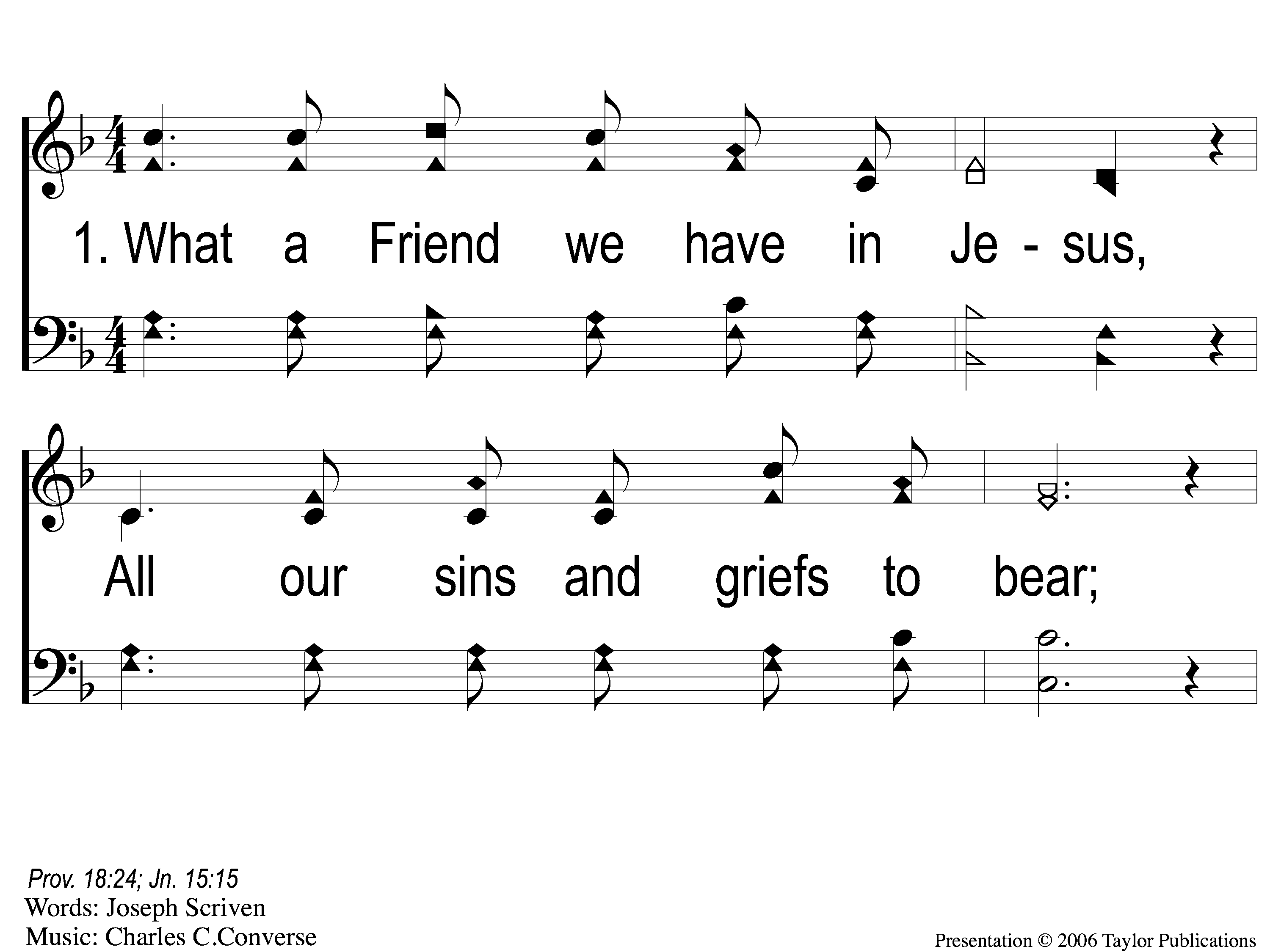 What a Friend We Have in Jesus
800
1-1 What A Friend We Have in Jesus
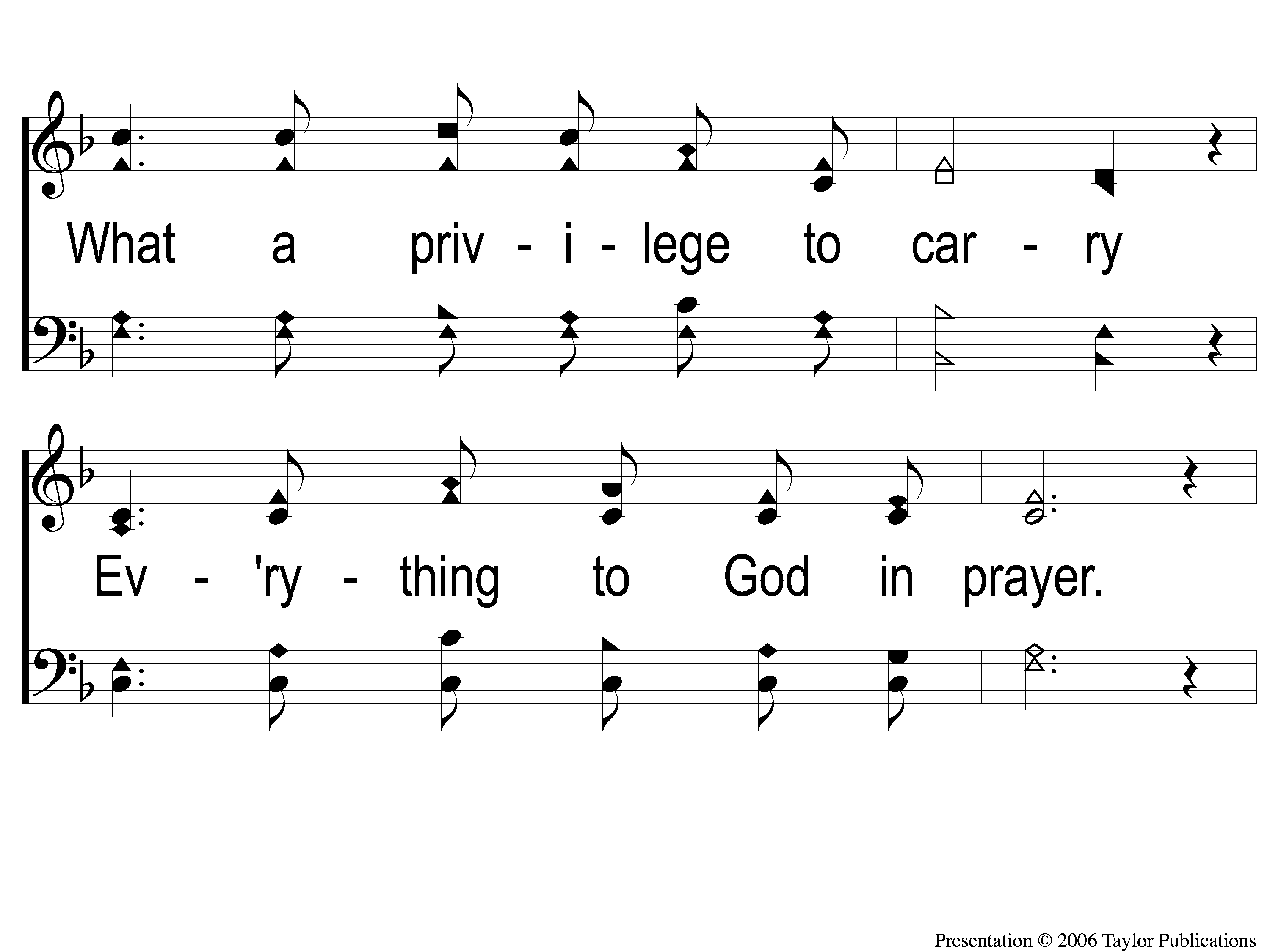 What a Friend We Have in Jesus
800
1-2 What A Friend We Have in Jesus
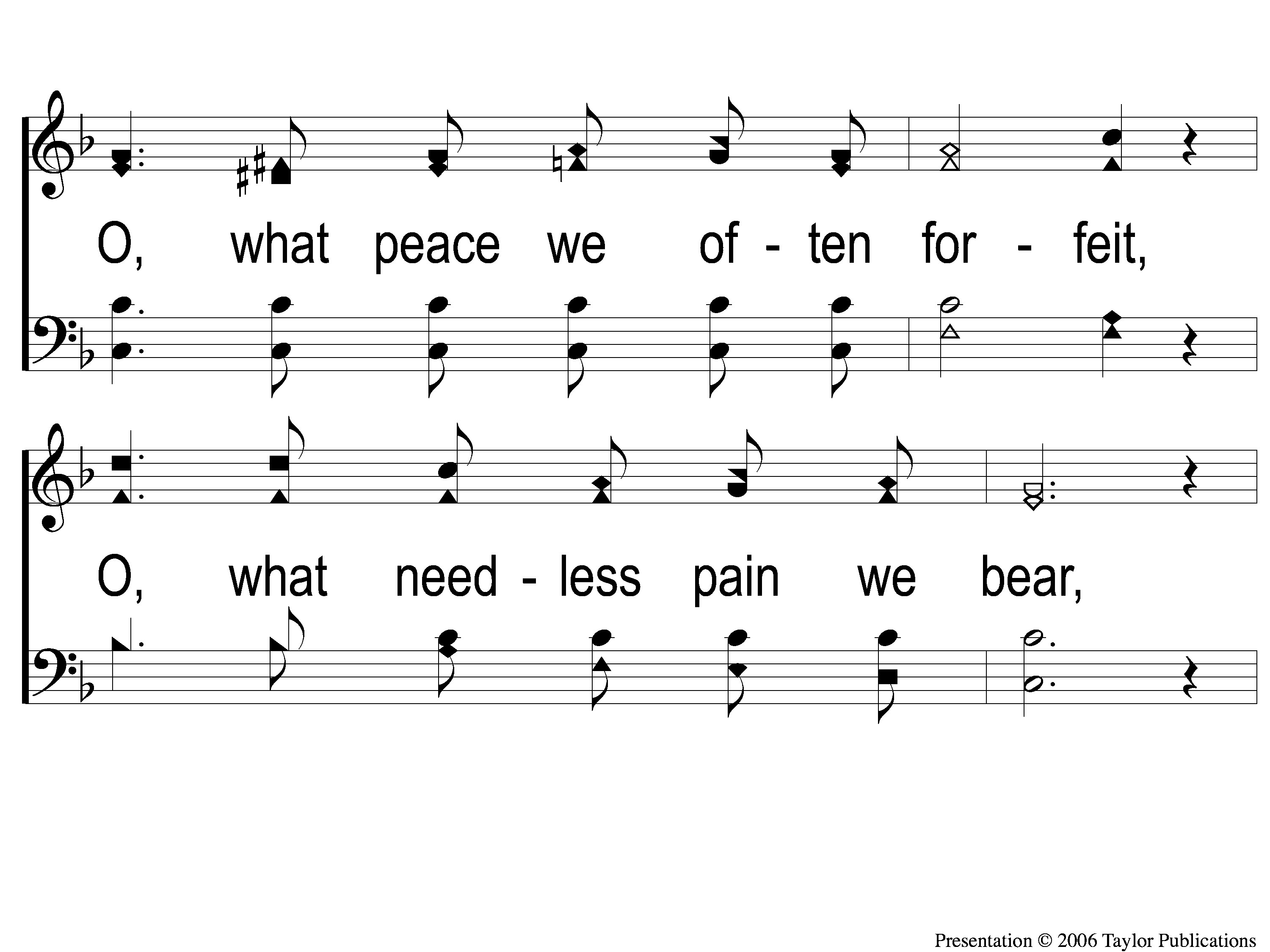 What a Friend We Have in Jesus
800
1-3 What A Friend We Have in Jesus
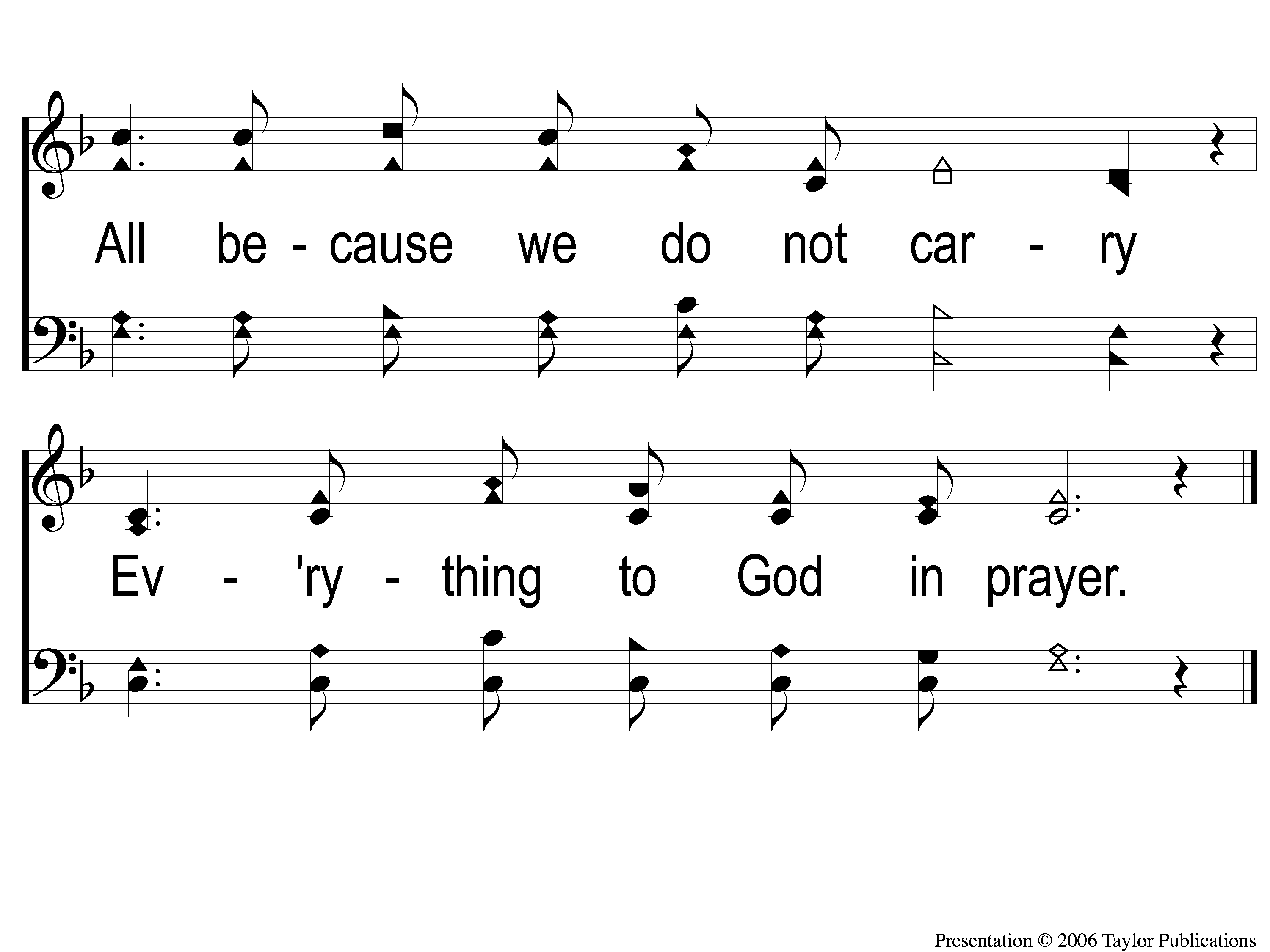 What a Friend We Have in Jesus
800
1-4 What A Friend We Have in Jesus
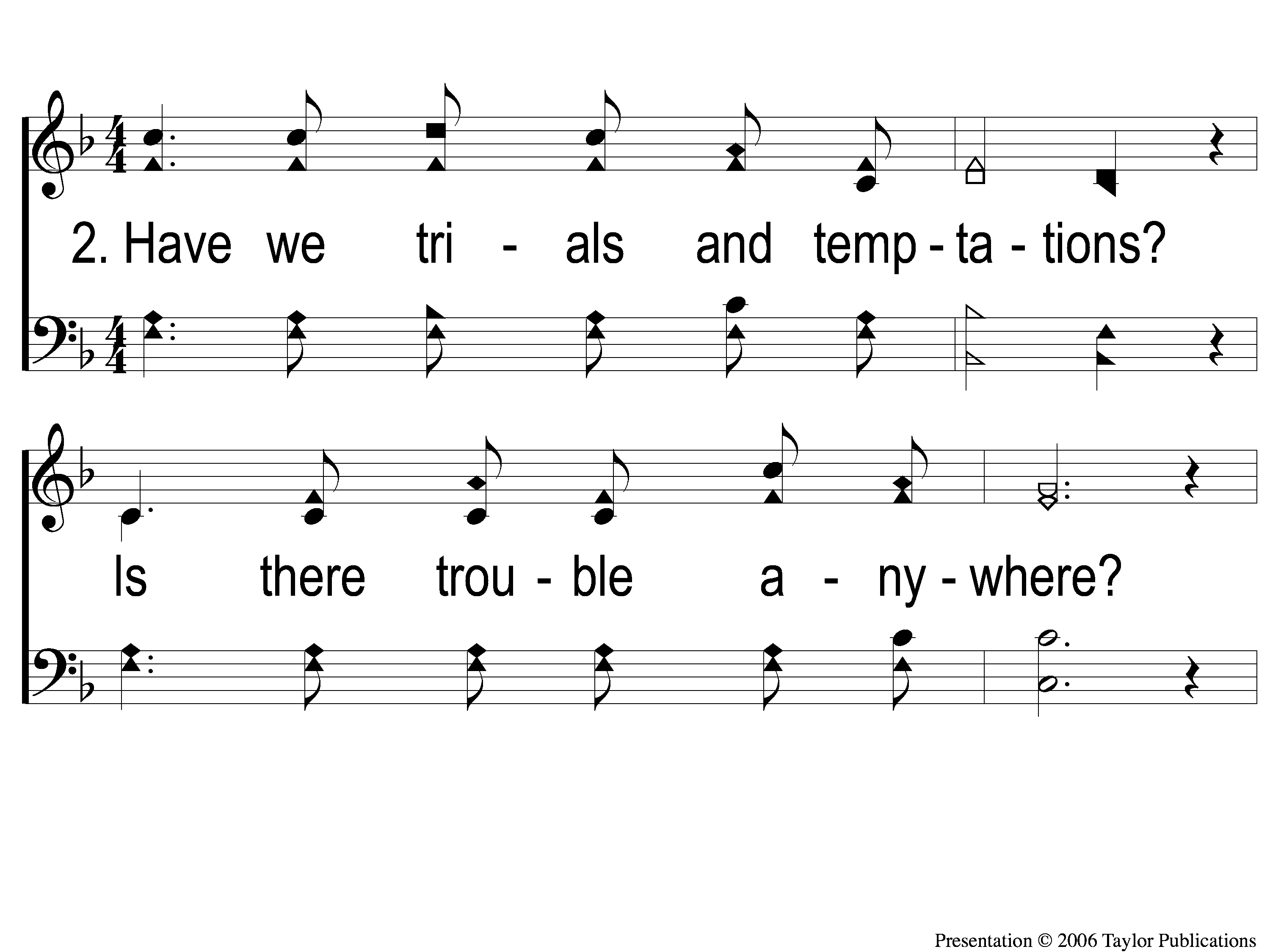 What a Friend We Have in Jesus
800
2-1 What A Friend We Have in Jesus
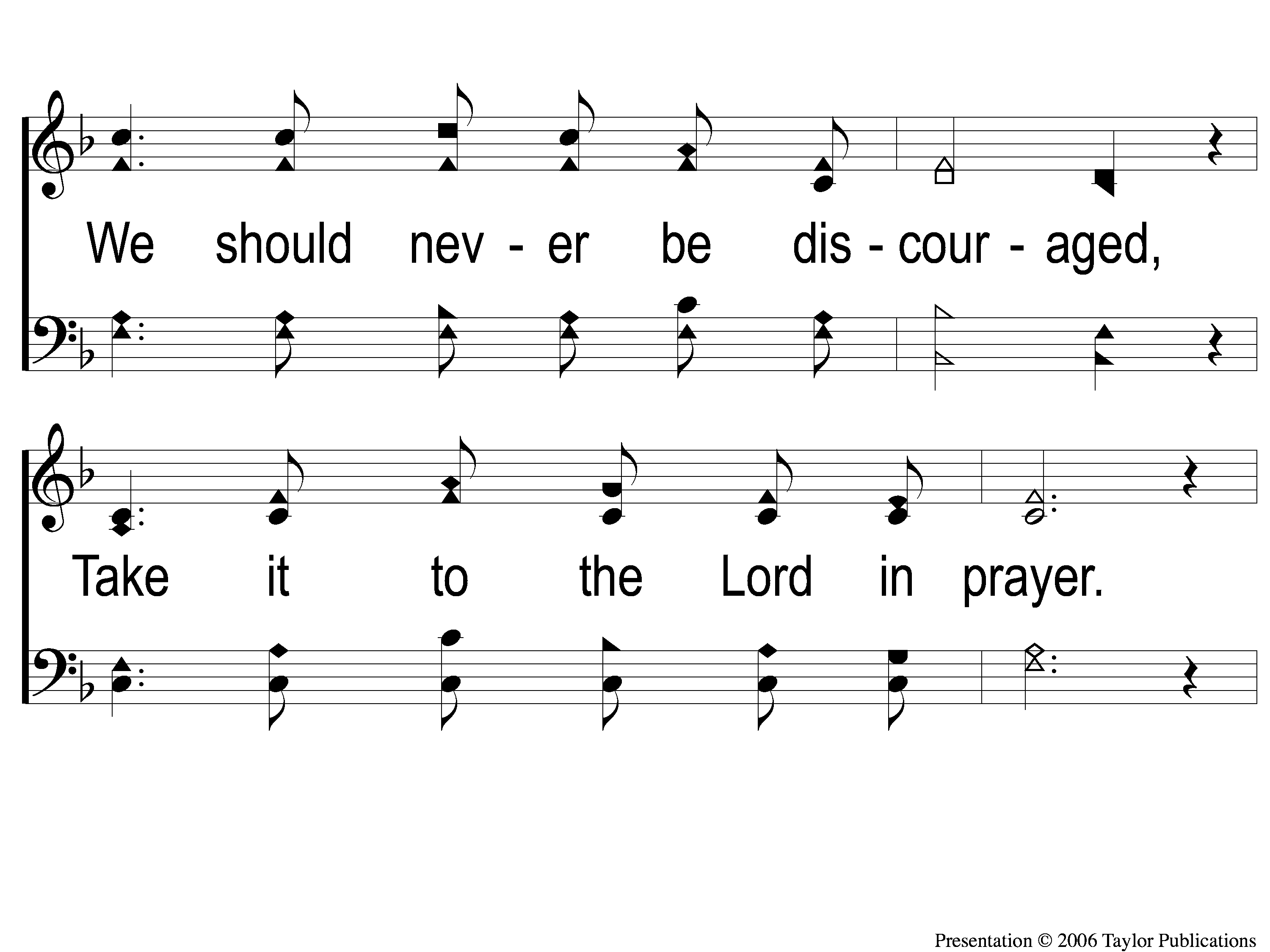 What a Friend We Have in Jesus
800
2-2 What A Friend We Have in Jesus
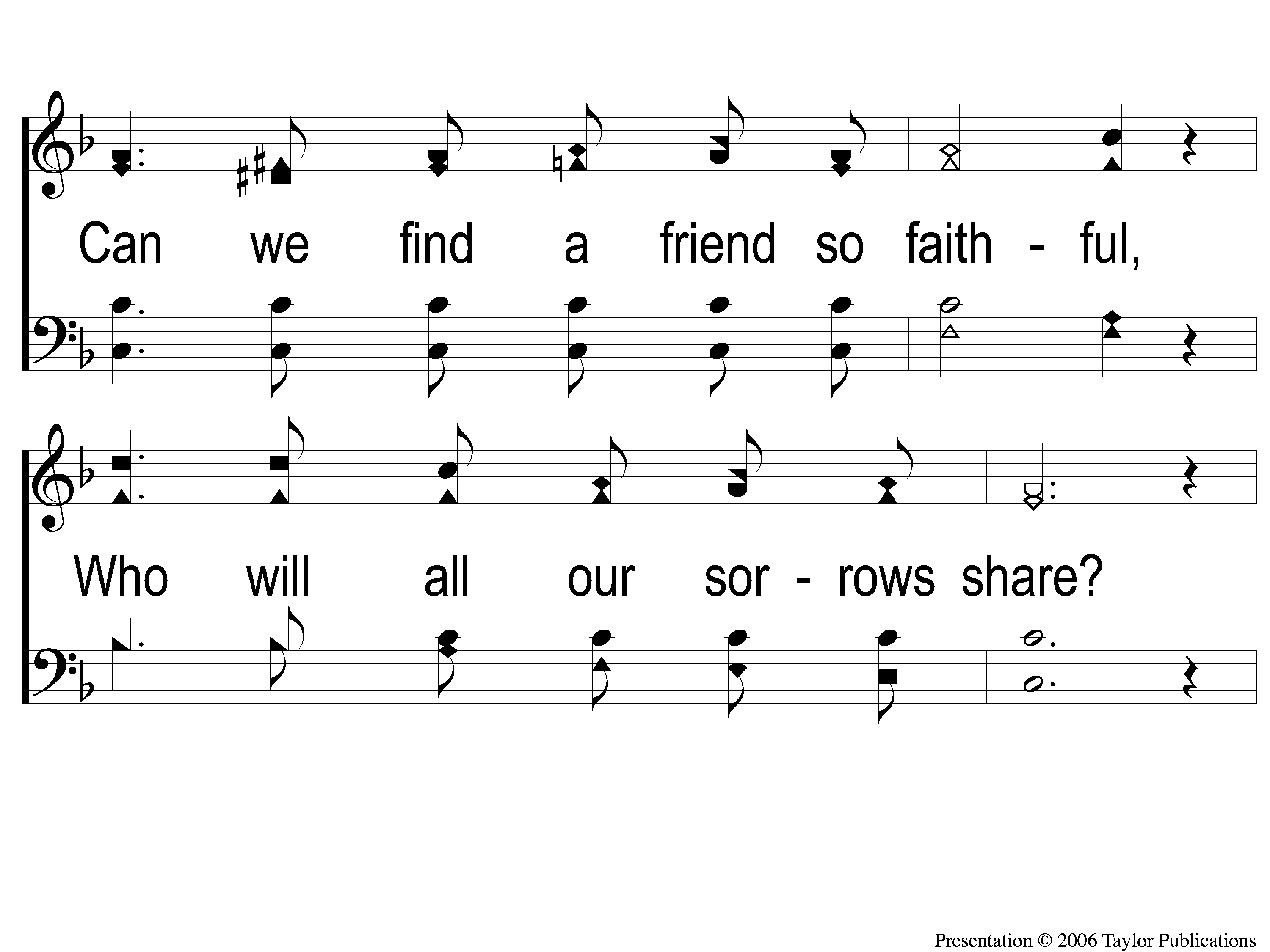 What a Friend We Have in Jesus
800
2-3 What A Friend We Have in Jesus
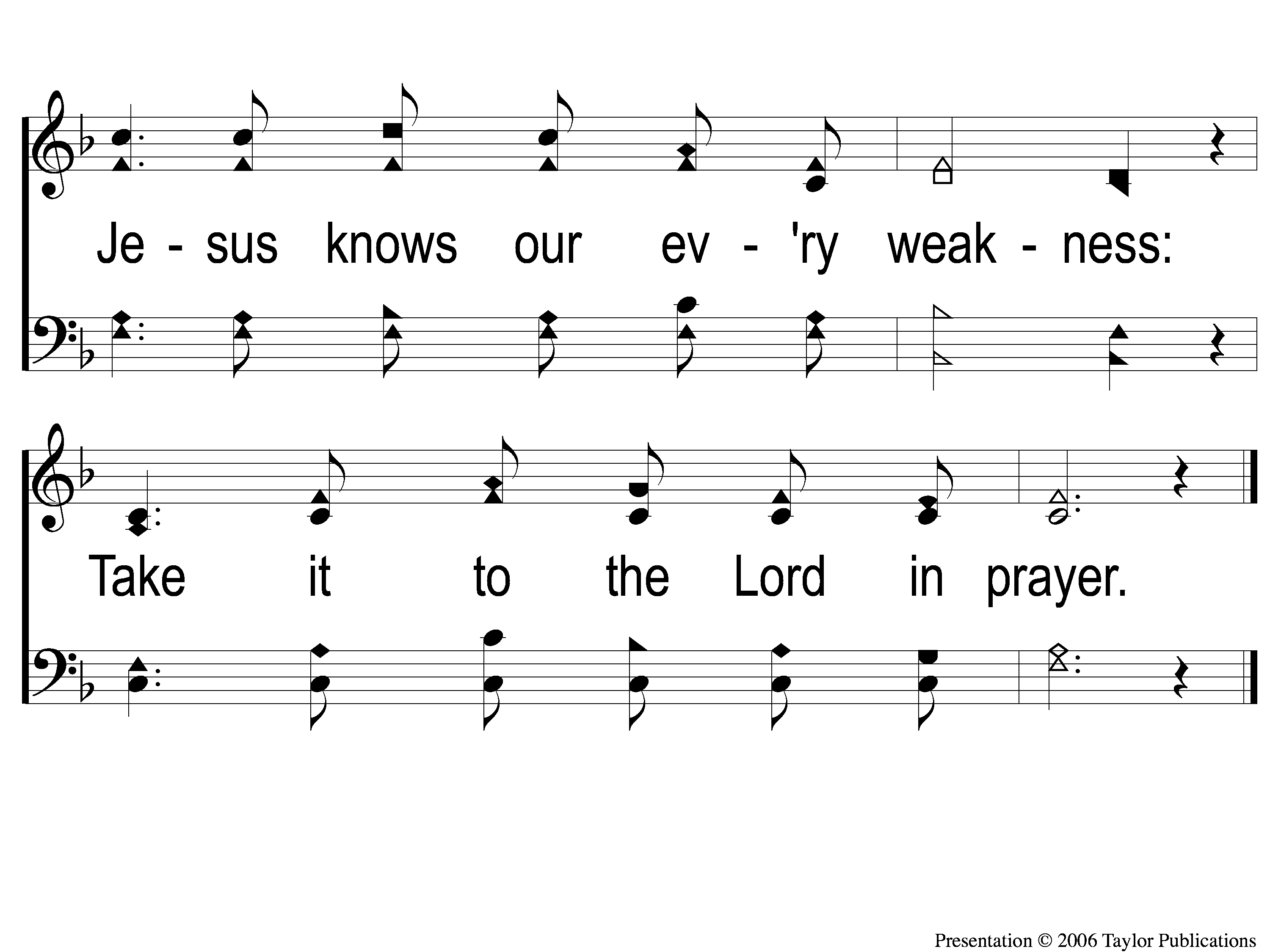 What a Friend We Have in Jesus
800
2-4 What A Friend We Have in Jesus
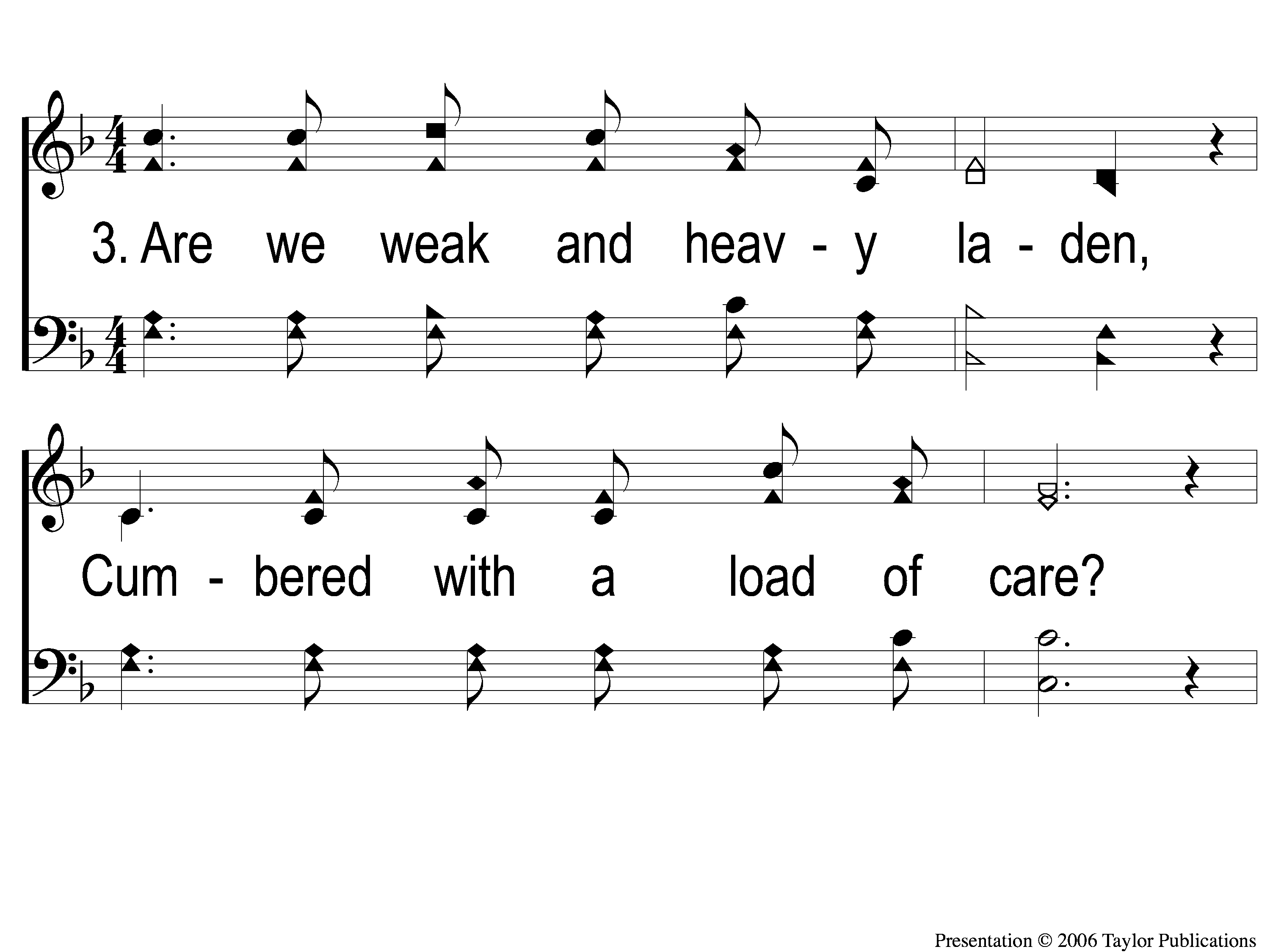 What a Friend We Have in Jesus
800
3-1 What A Friend We Have in Jesus
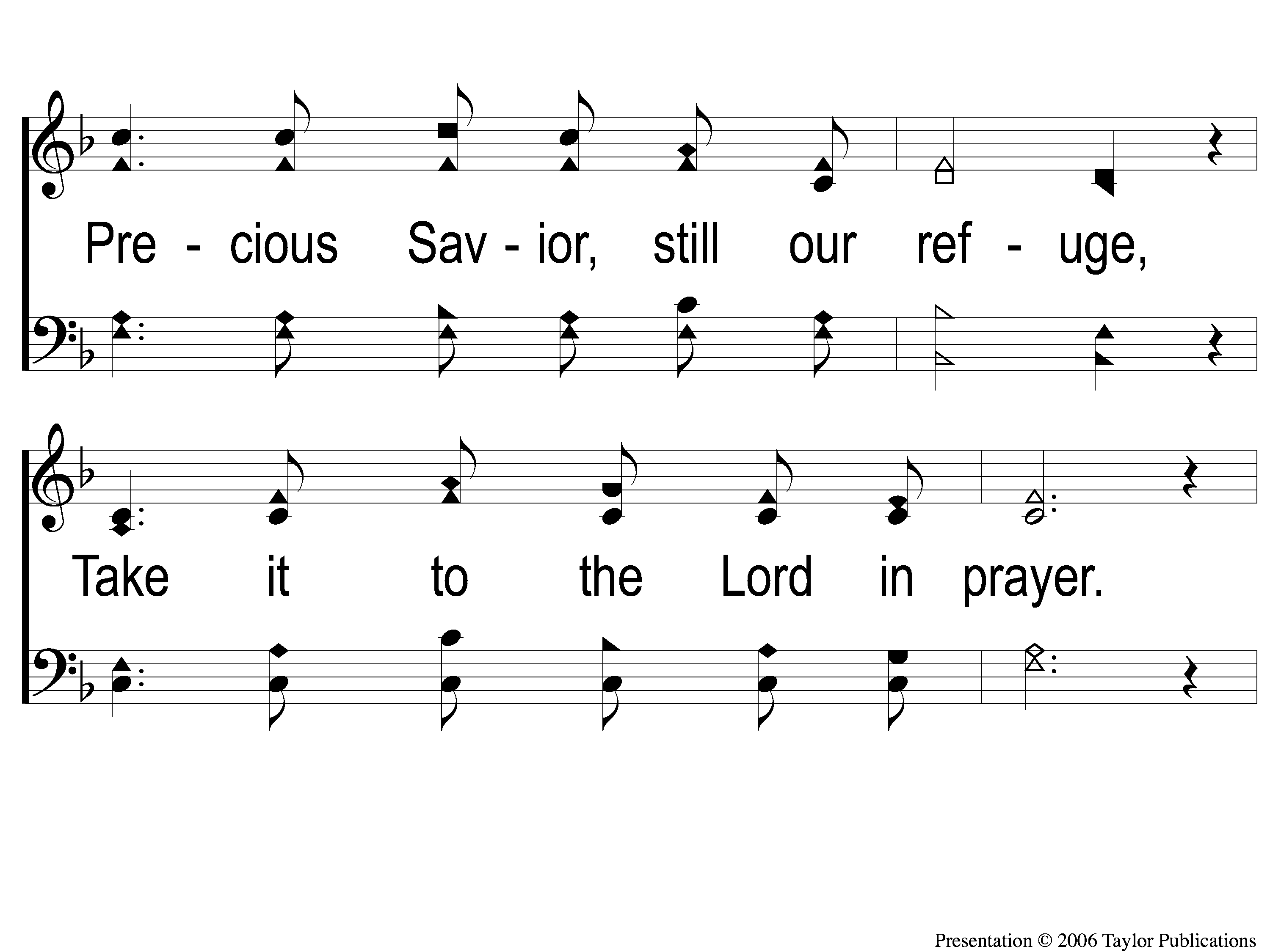 What a Friend We Have in Jesus
800
3-2 What A Friend We Have in Jesus
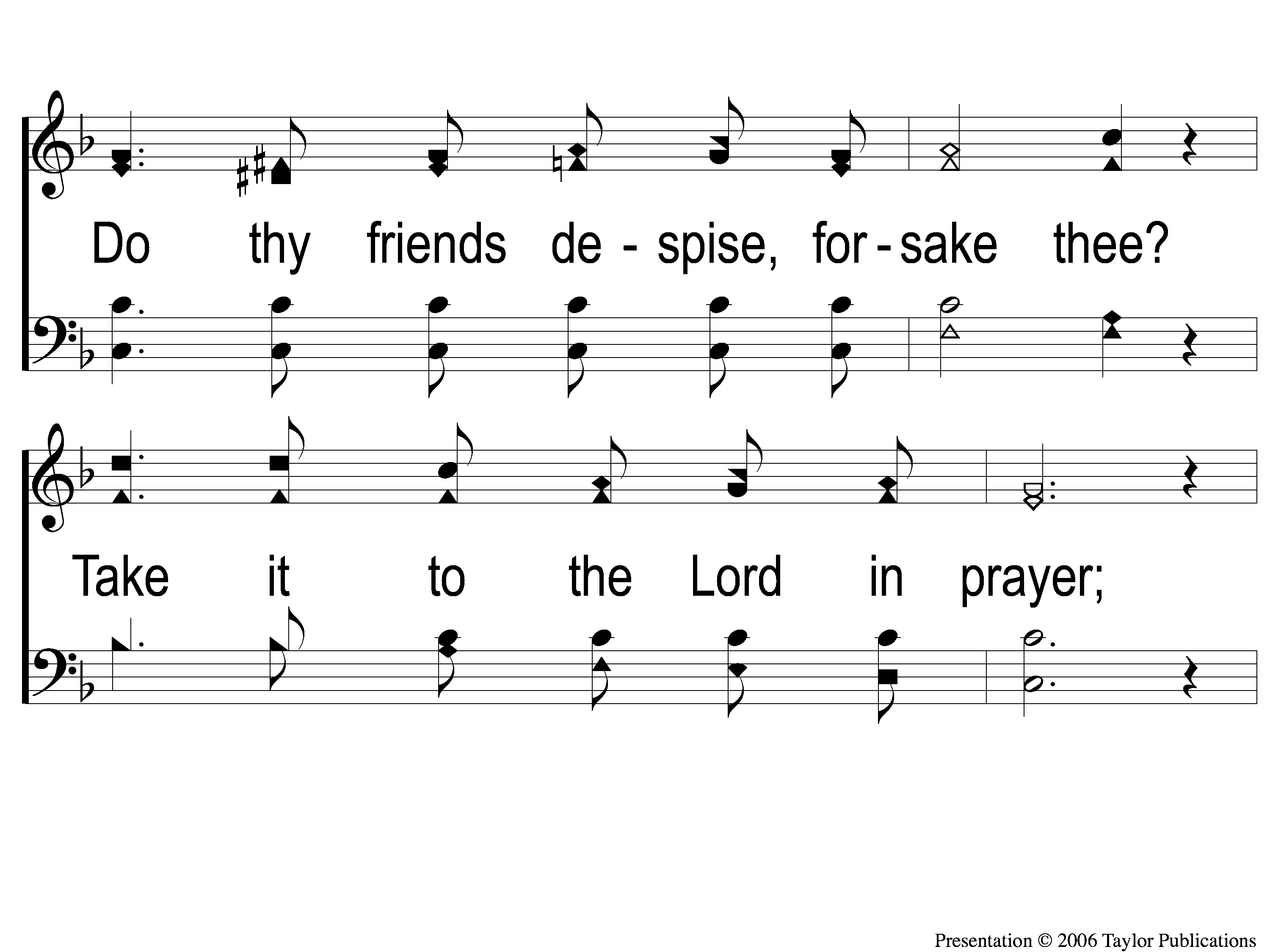 What a Friend We Have in Jesus
800
3-3 What A Friend We Have in Jesus
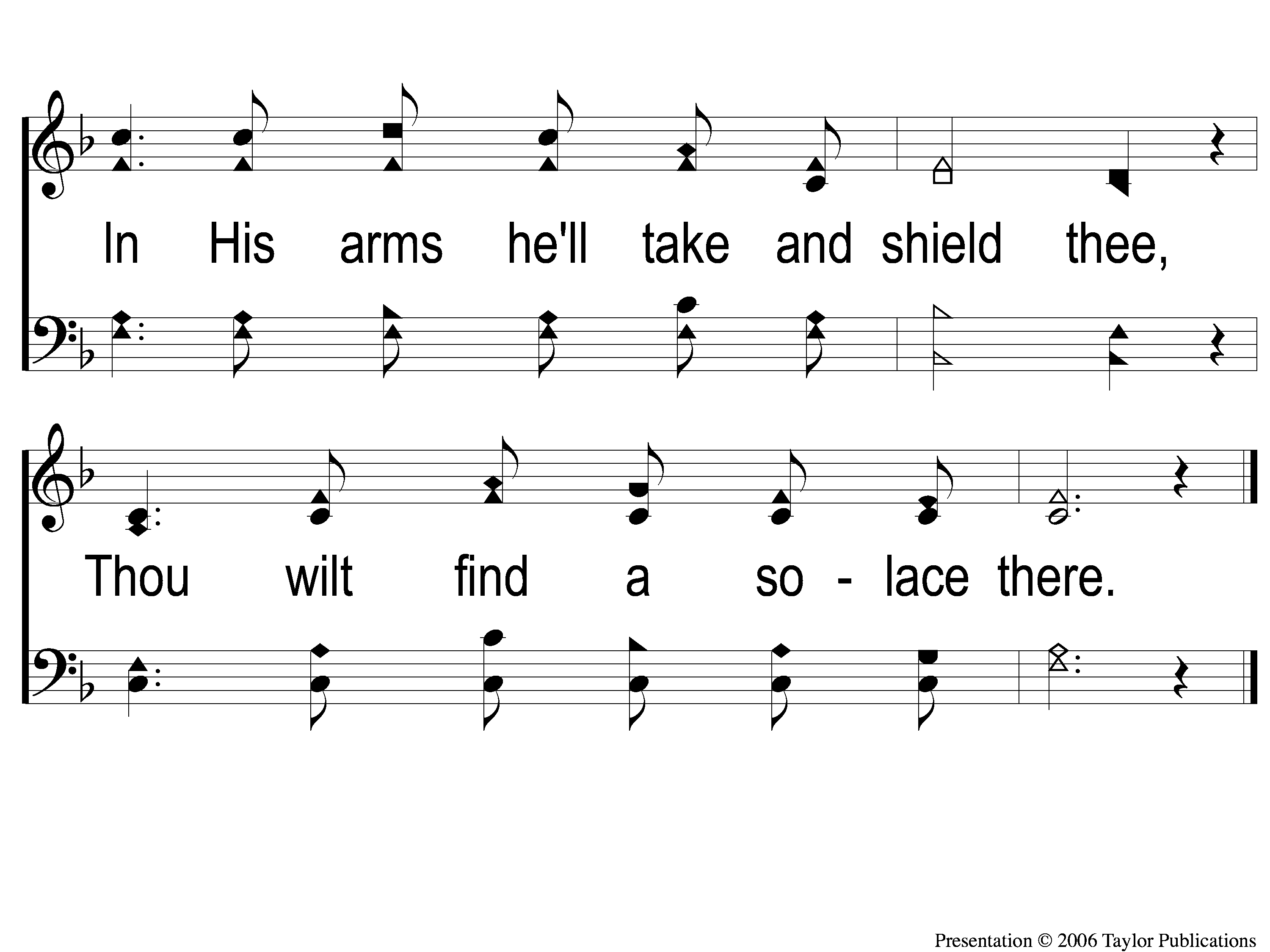 What a Friend We Have in Jesus
800
3-4 What A Friend We Have in Jesus
OPENING PRAYER
SONG:
I am mine no more
#683
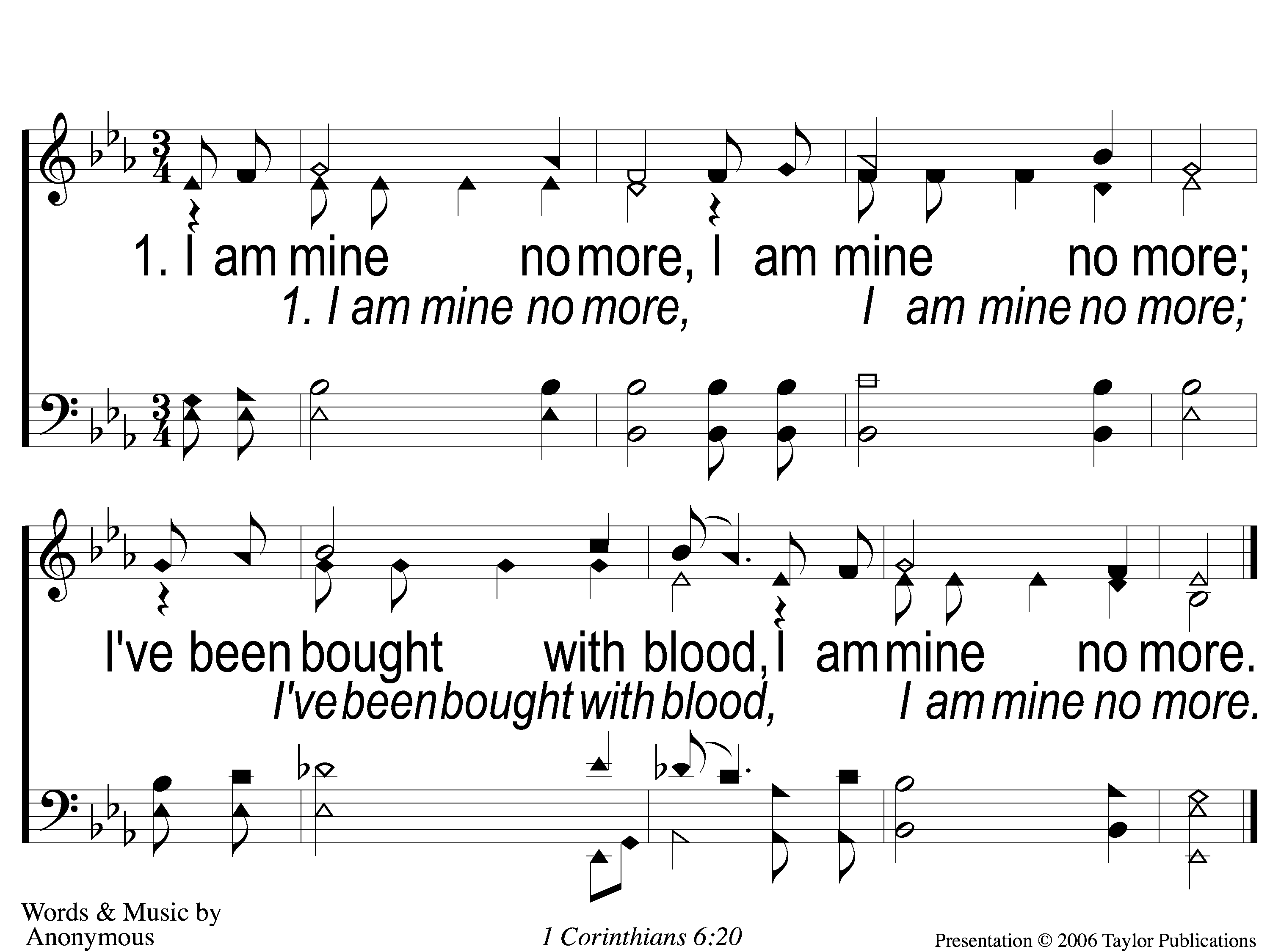 I Am Mine No More
683
1-I Am Mine No More
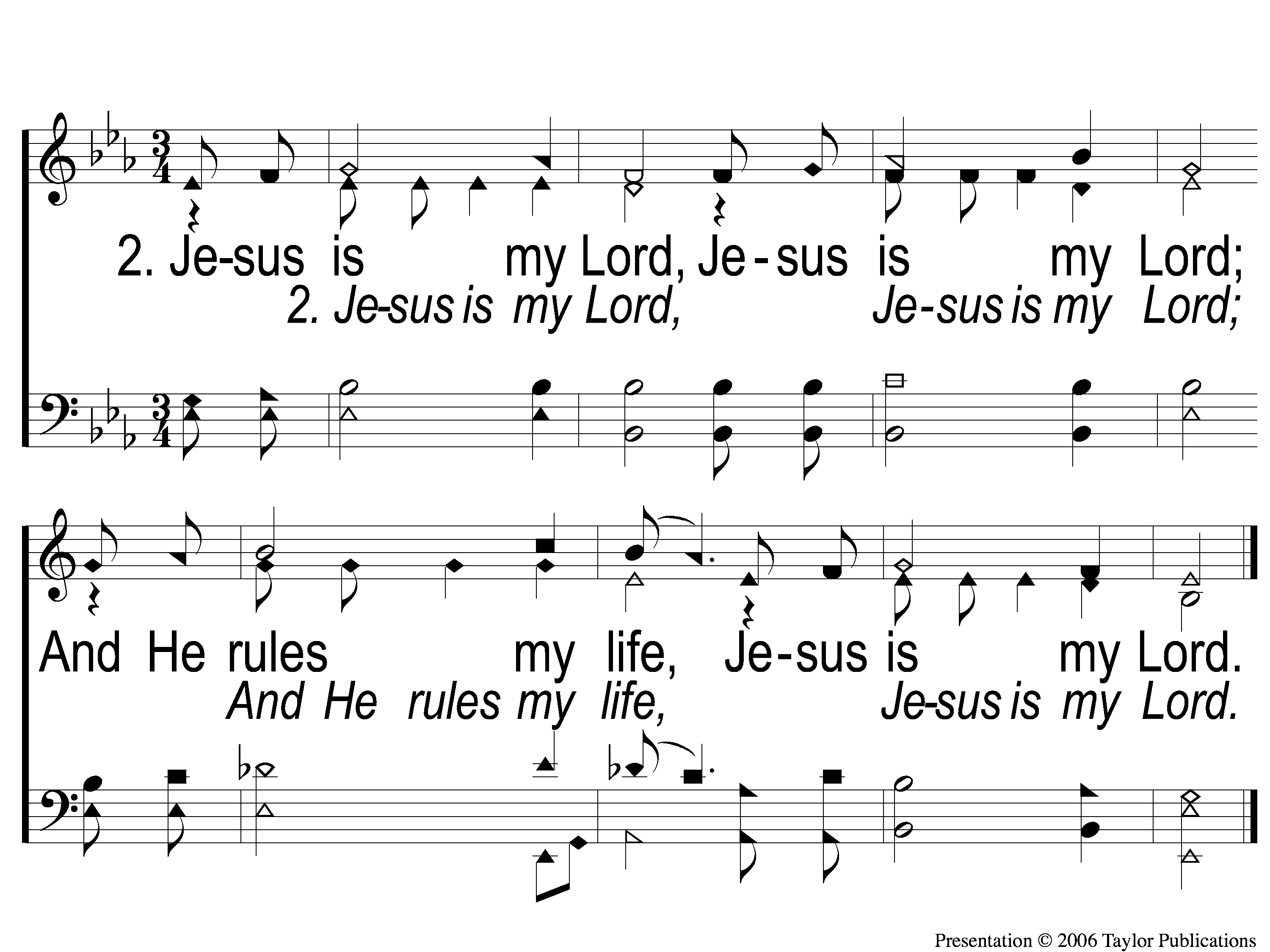 I Am Mine No More
683
2-I Am Mine No More
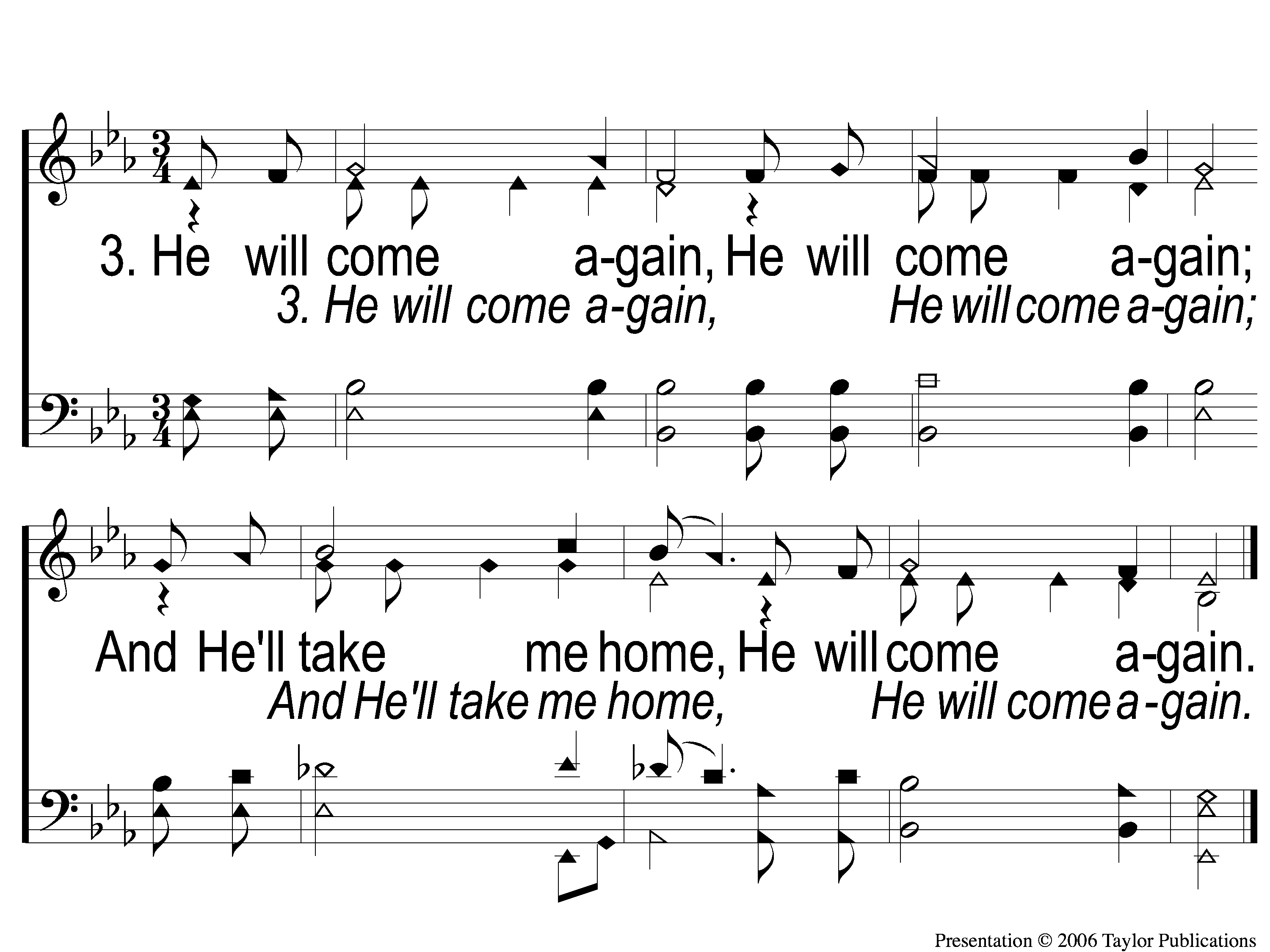 I Am Mine No More
683
3-I Am Mine No More
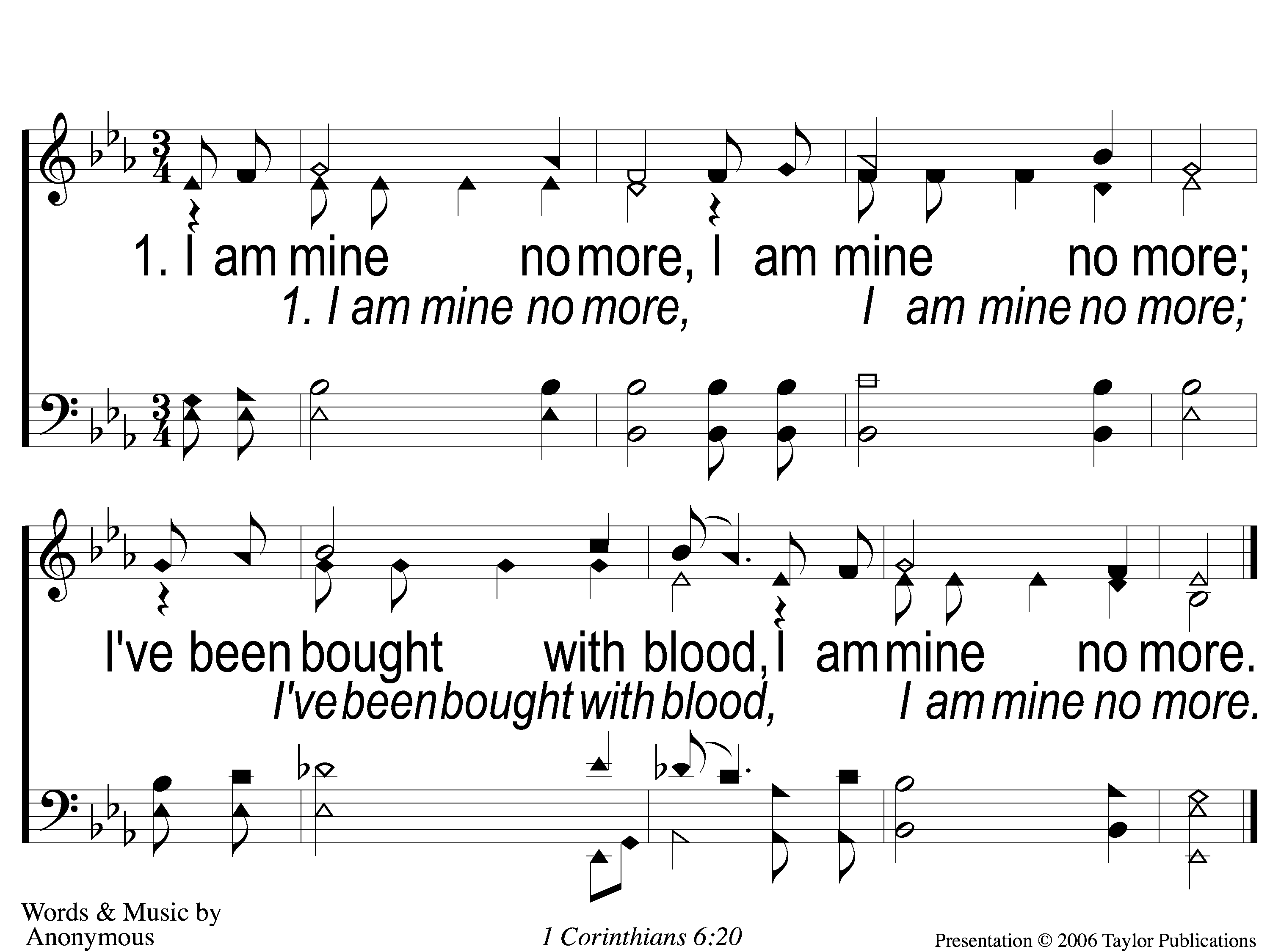 I Am Mine No More
683
4-I Am Mine No More
SONG:
Jesus is coming soon
#712
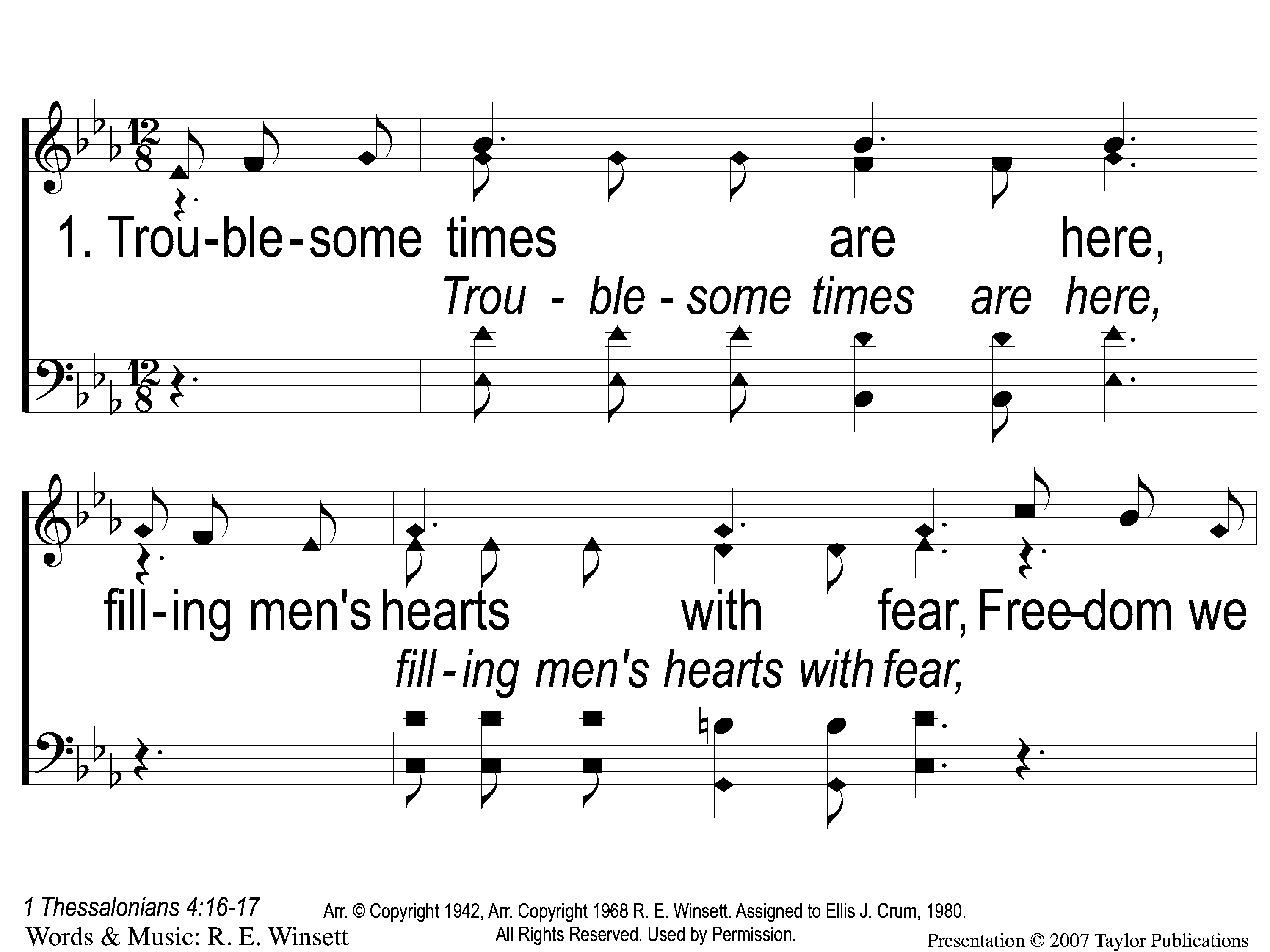 Jesus is Coming Soon
712
1-1 Jesus is Coming Soon
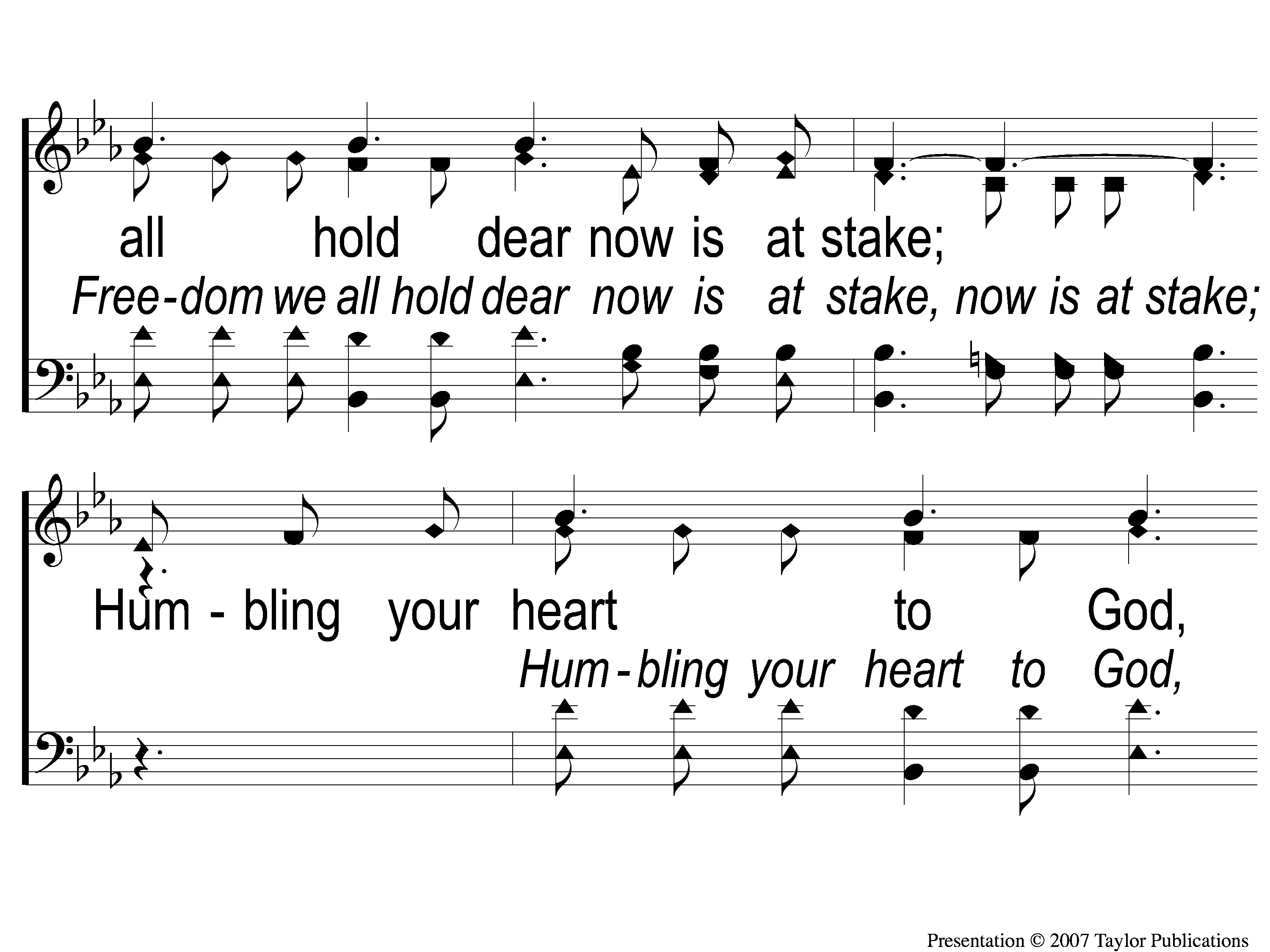 Jesus is Coming Soon
712
1-2 Jesus is Coming Soon
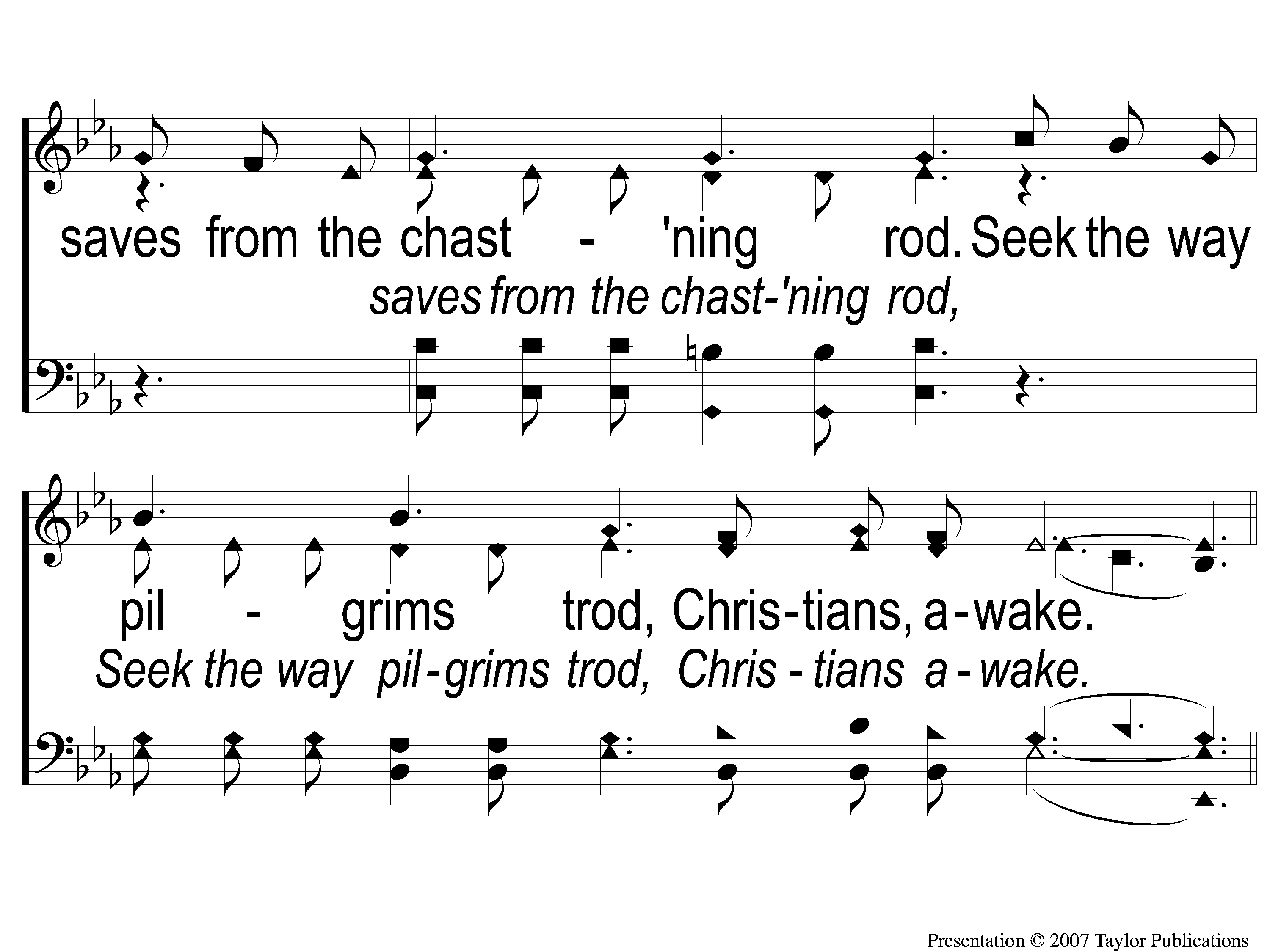 Jesus is Coming Soon
712
1-3 Jesus is Coming Soon
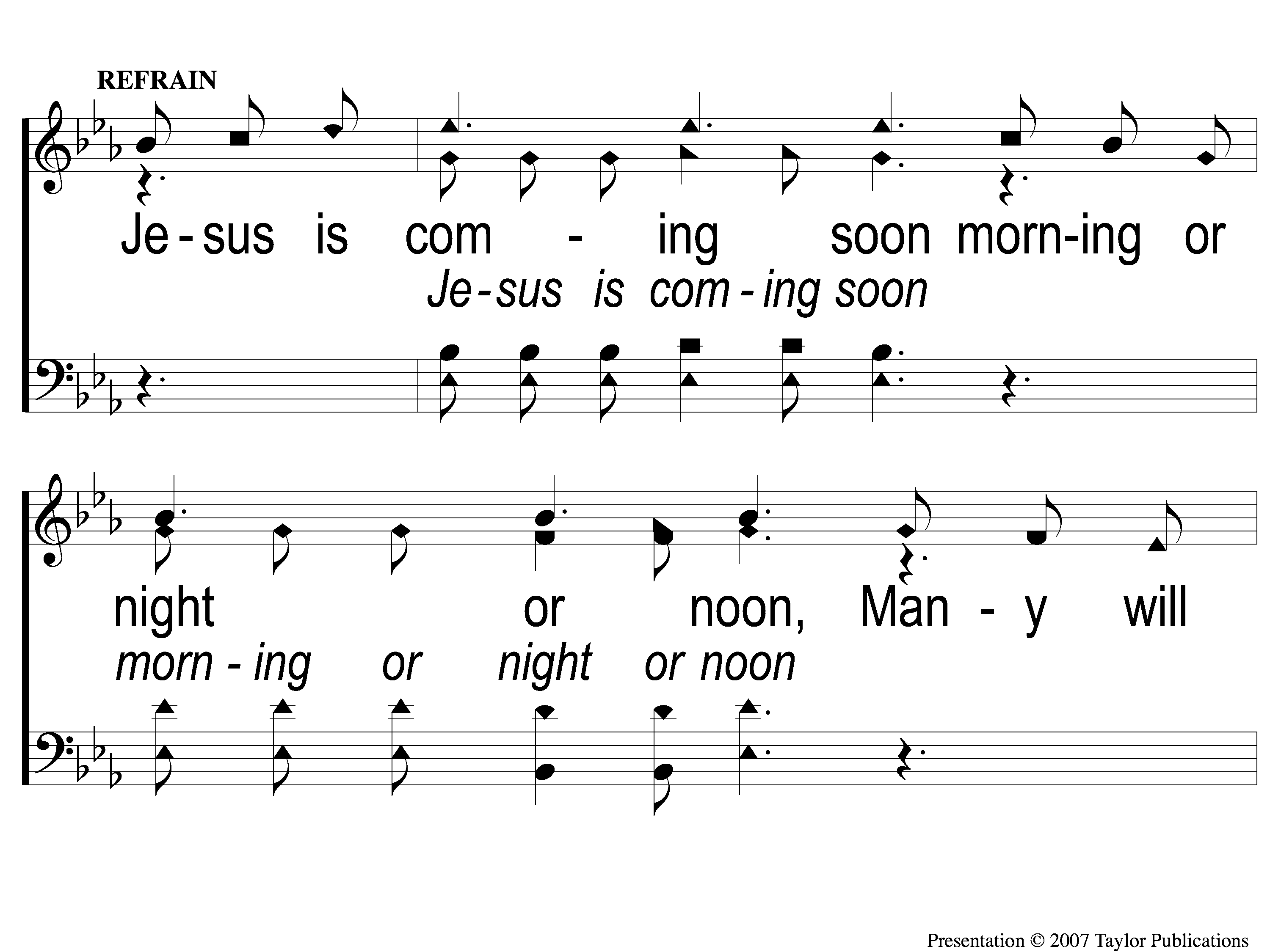 Jesus is Coming Soon
712
C-1 Jesus is Coming Soon
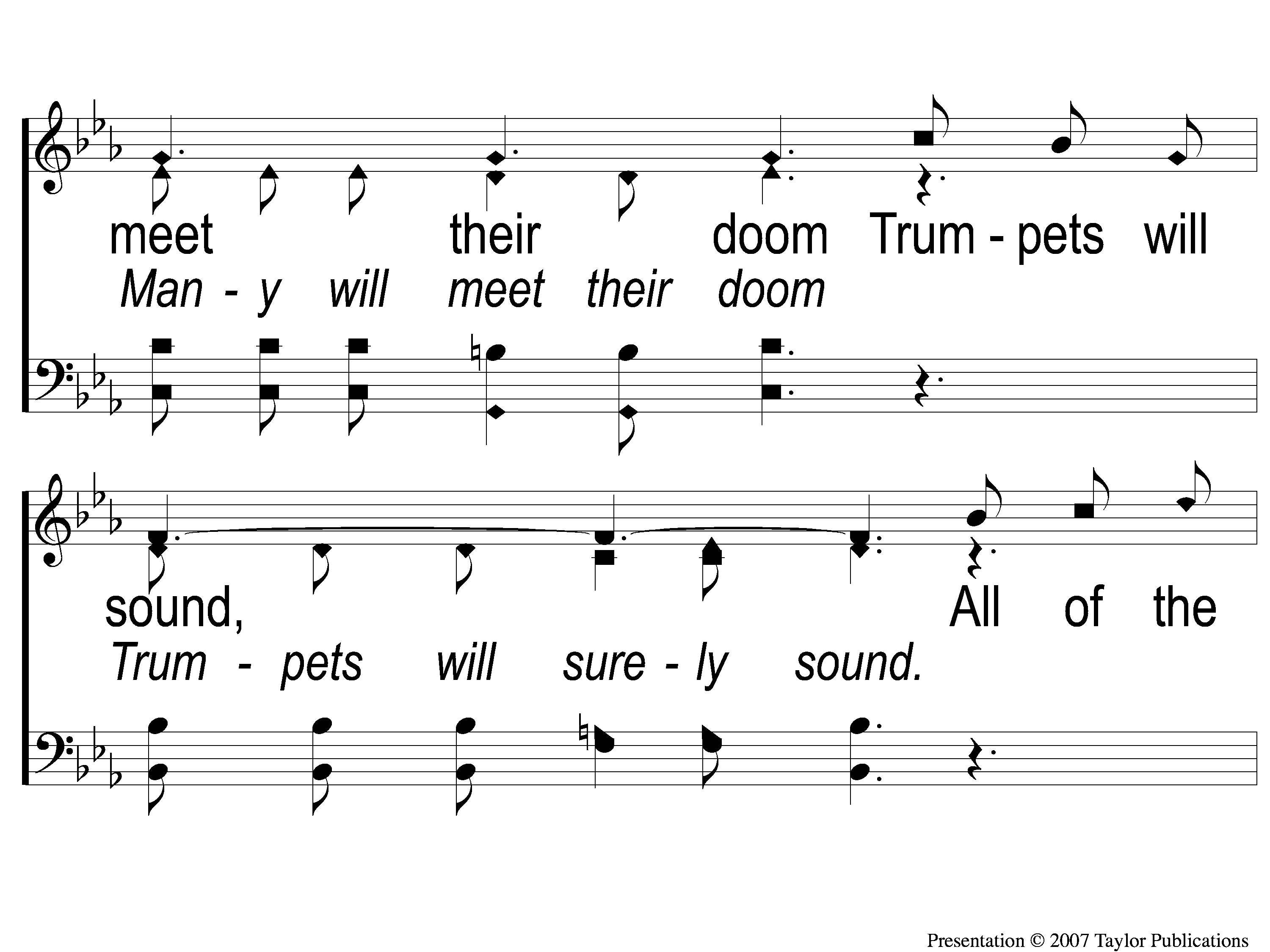 Jesus is Coming Soon
712
C-2 Jesus is Coming Soon
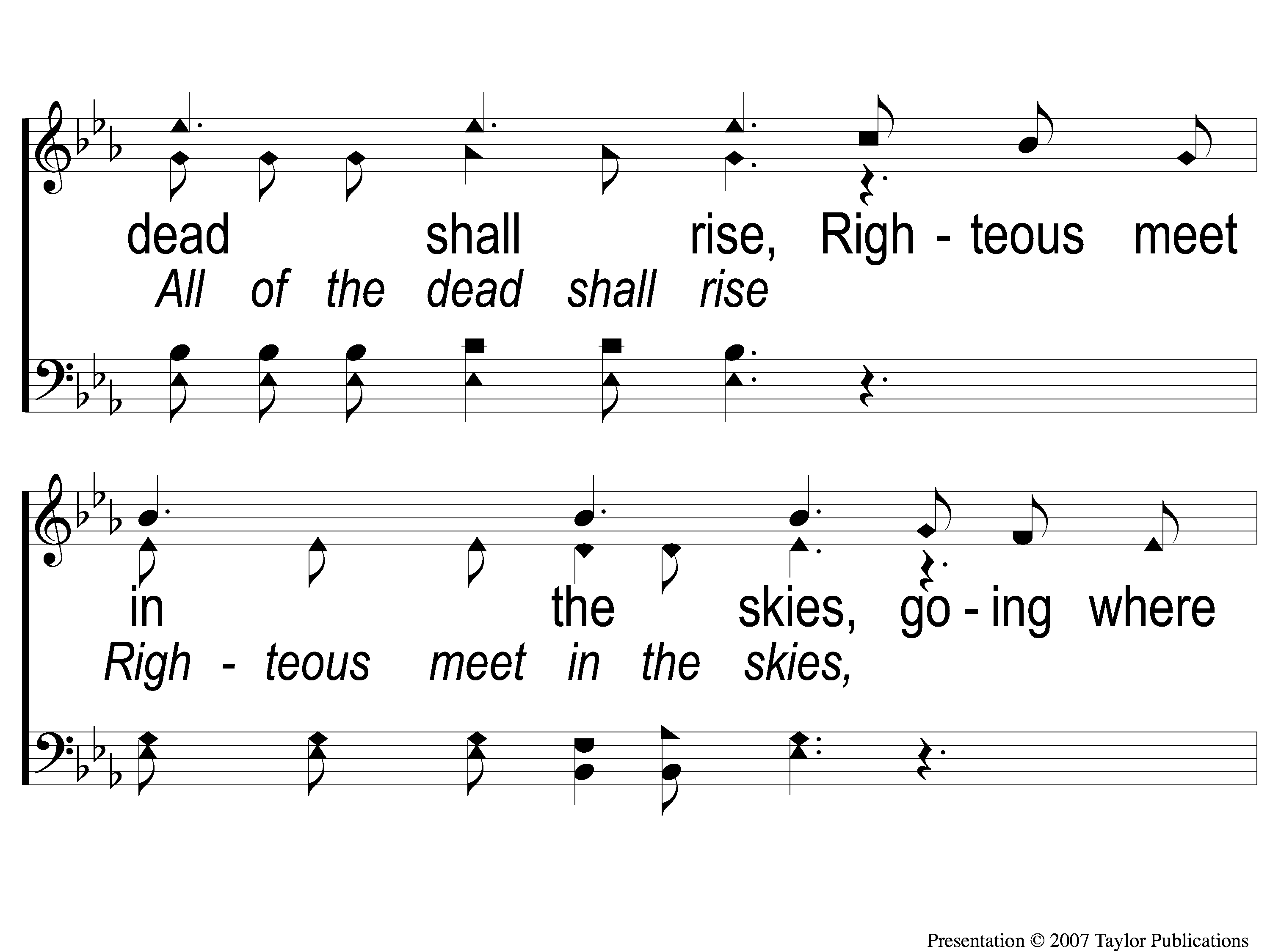 Jesus is Coming Soon
712
C-3 Jesus is Coming Soon
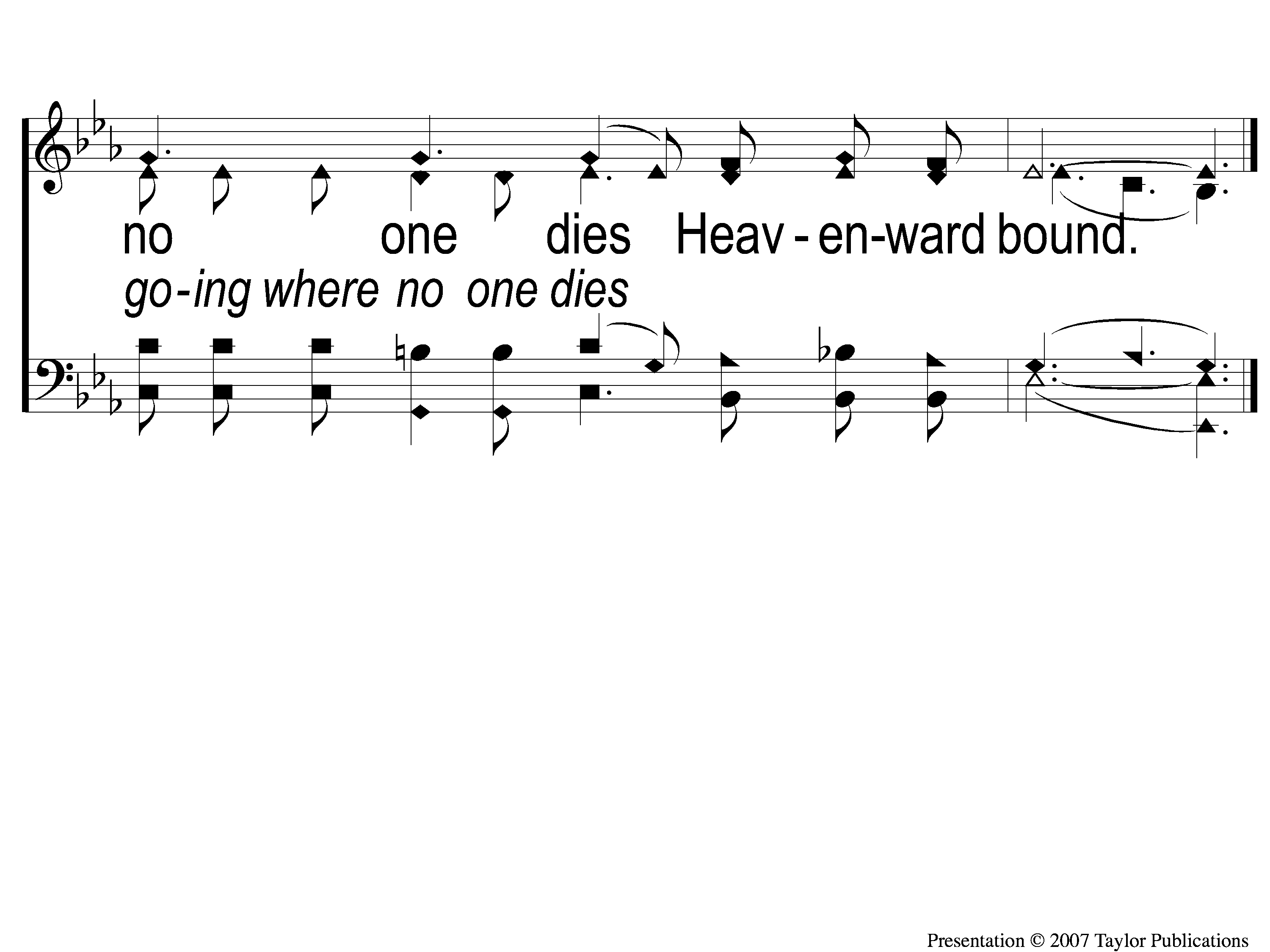 Jesus is Coming Soon
712
C-4 Jesus is Coming Soon
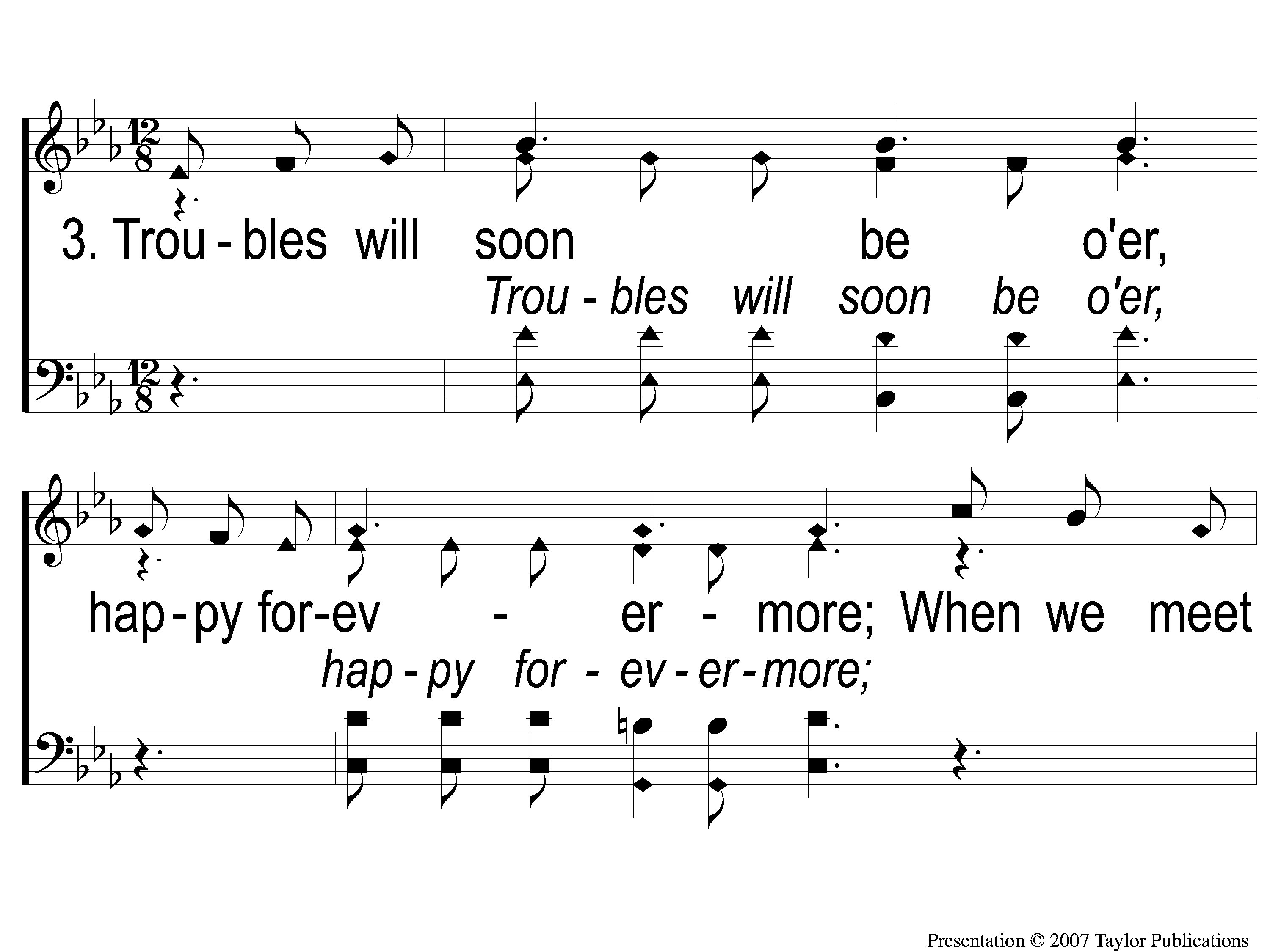 Jesus is Coming Soon
712
3-1 Jesus is Coming Soon
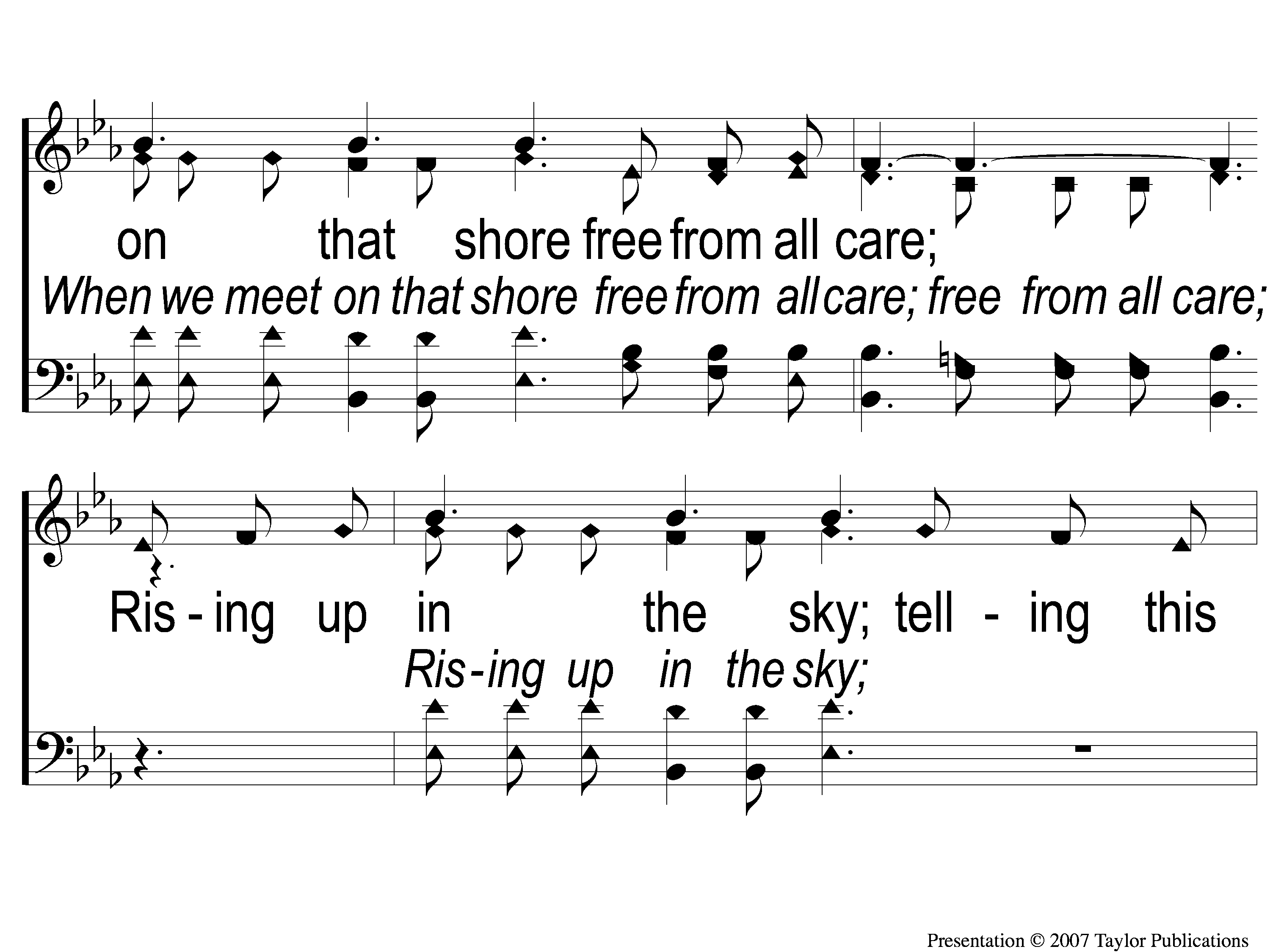 Jesus is Coming Soon
712
3-2 Jesus is Coming Soon
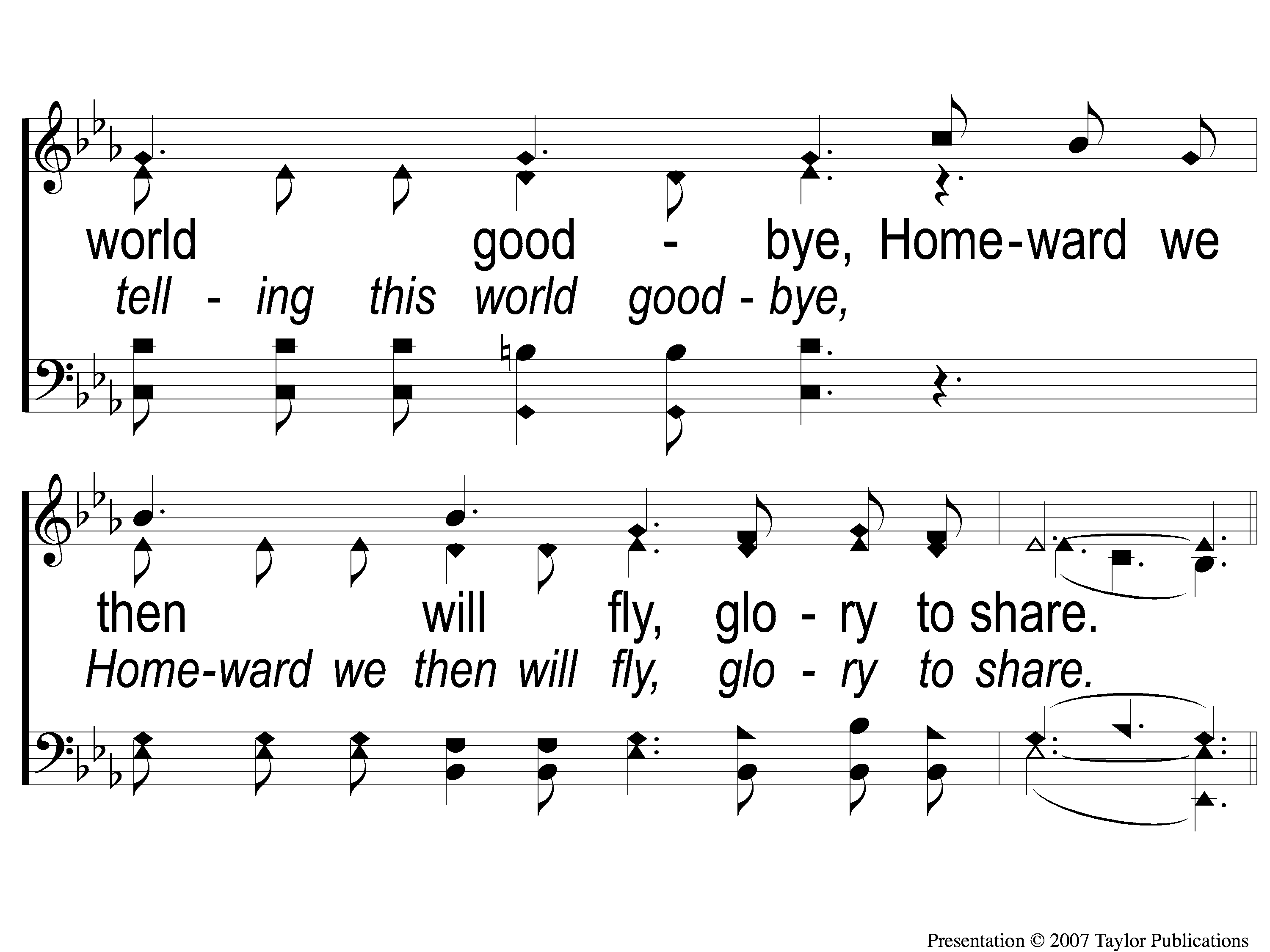 Jesus is Coming Soon
712
3-3 Jesus is Coming Soon
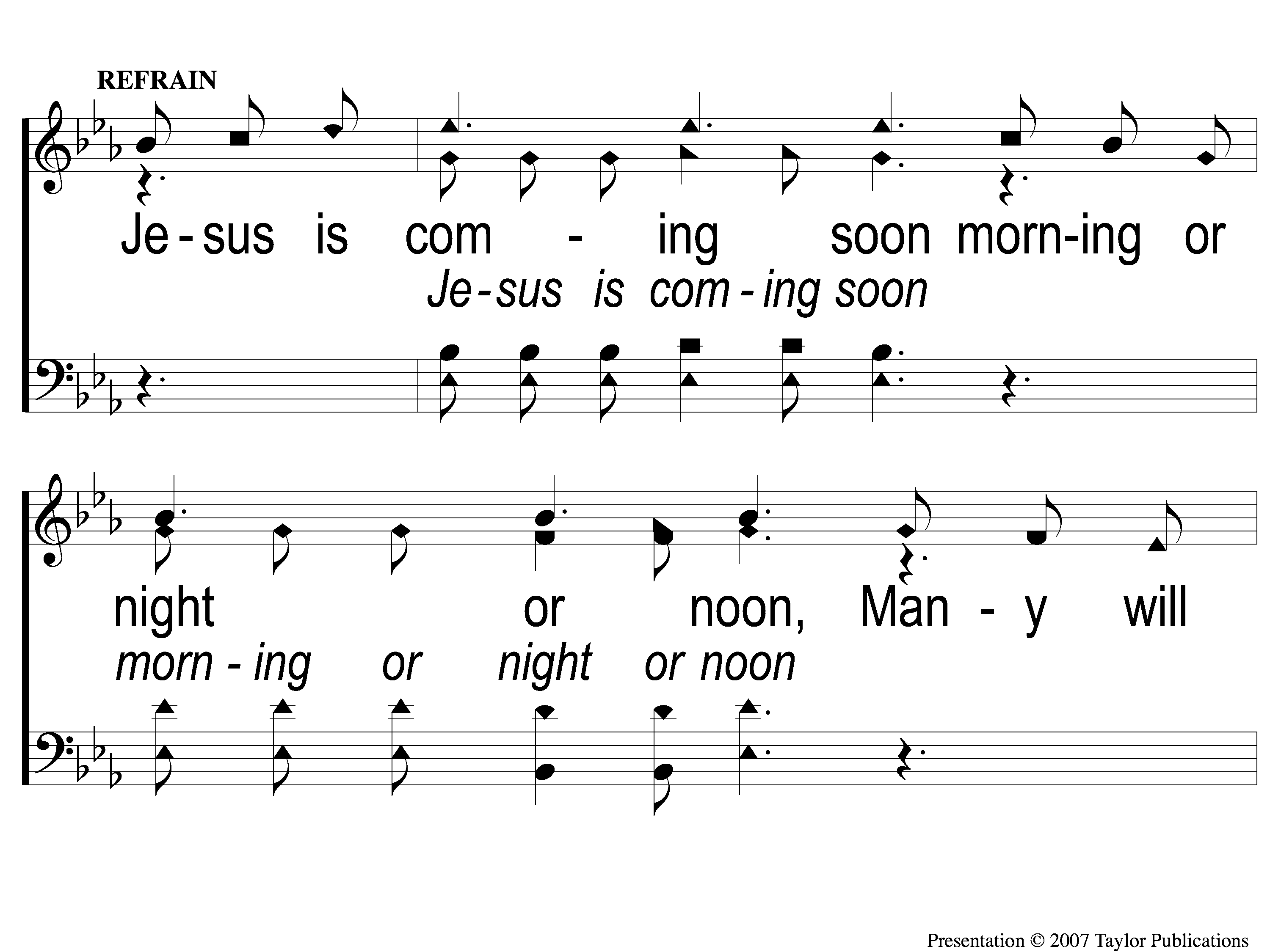 Jesus is Coming Soon
712
C-1 Jesus is Coming Soon
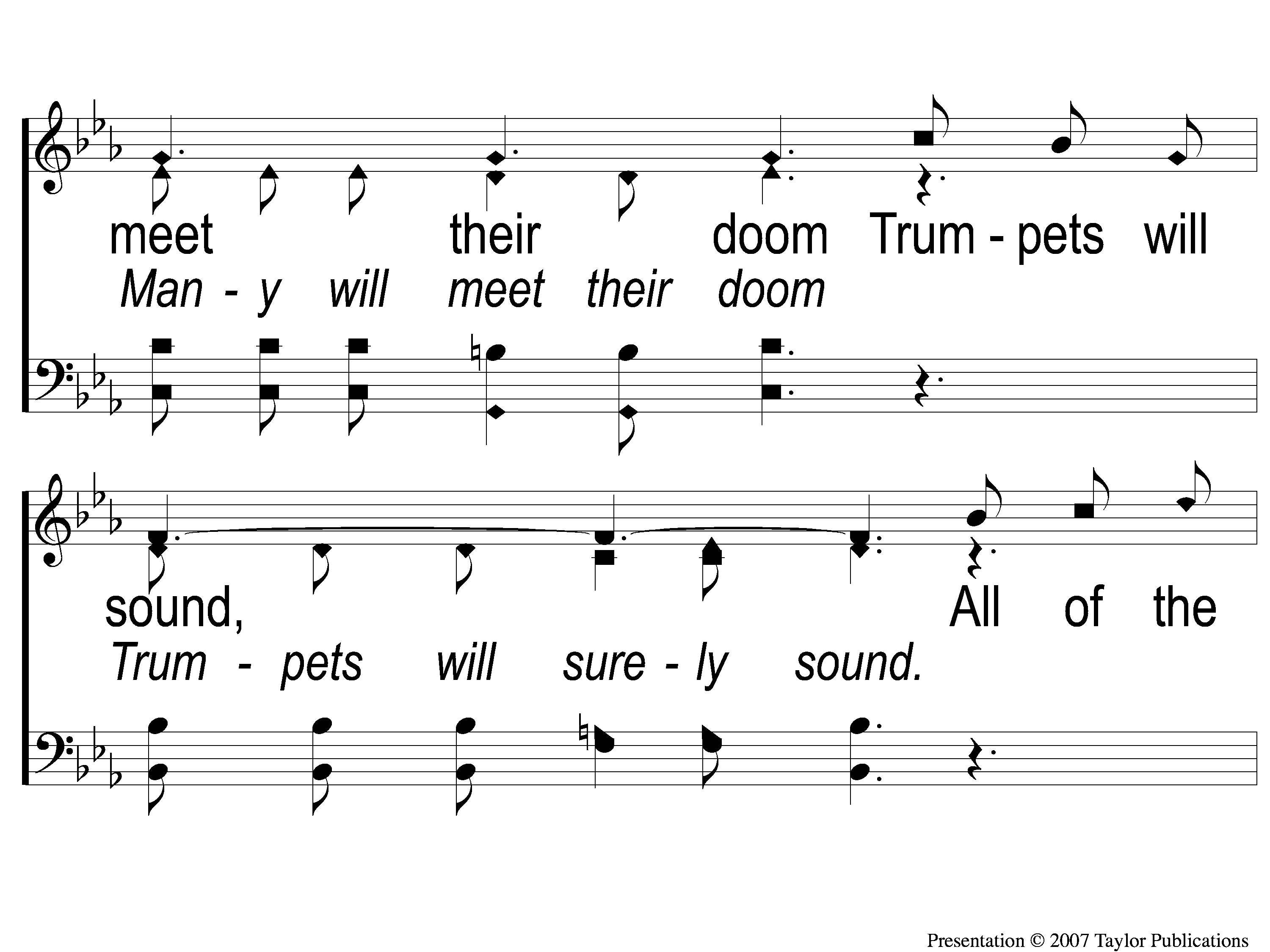 Jesus is Coming Soon
712
C-2 Jesus is Coming Soon
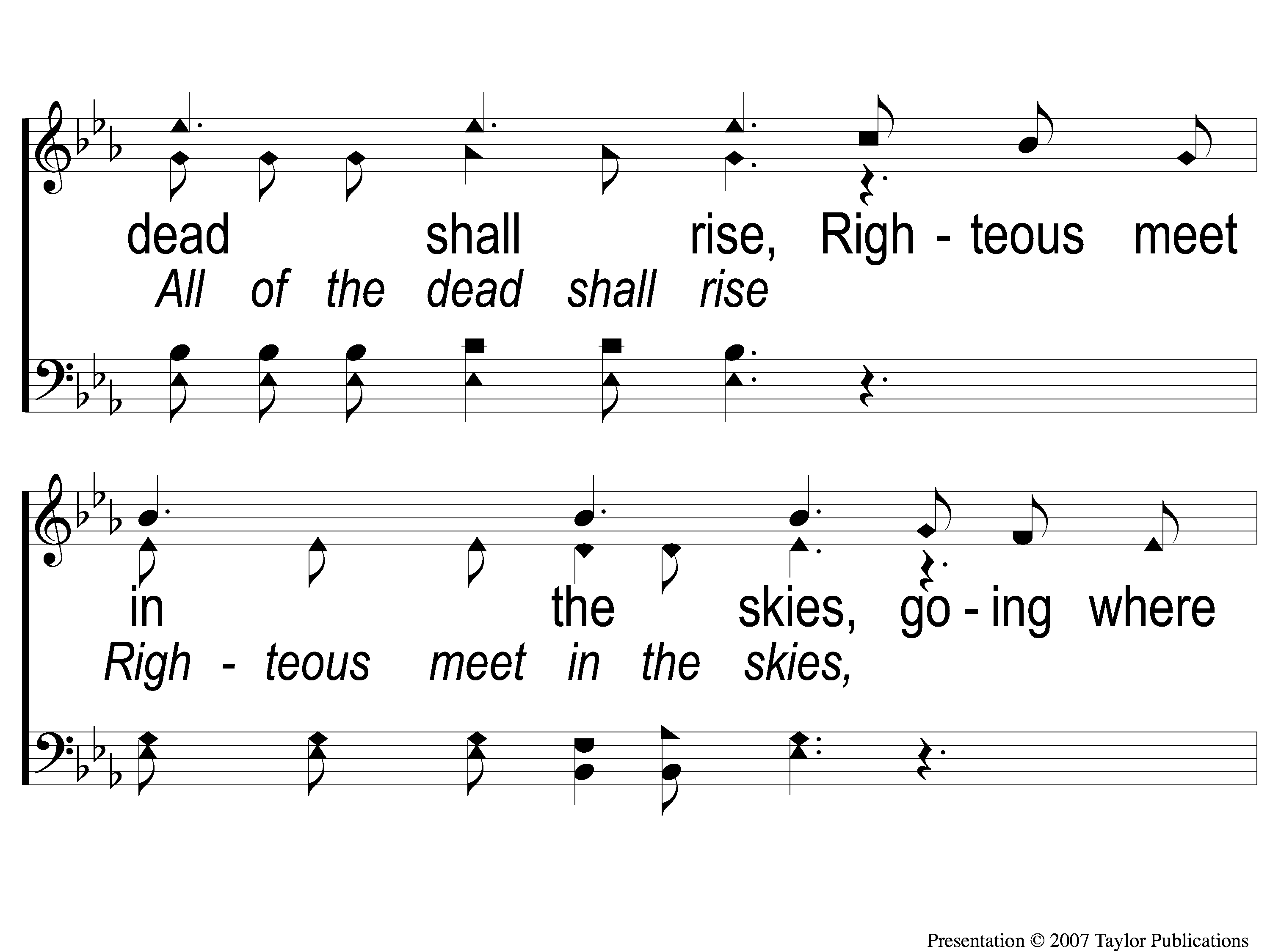 Jesus is Coming Soon
712
C-3 Jesus is Coming Soon
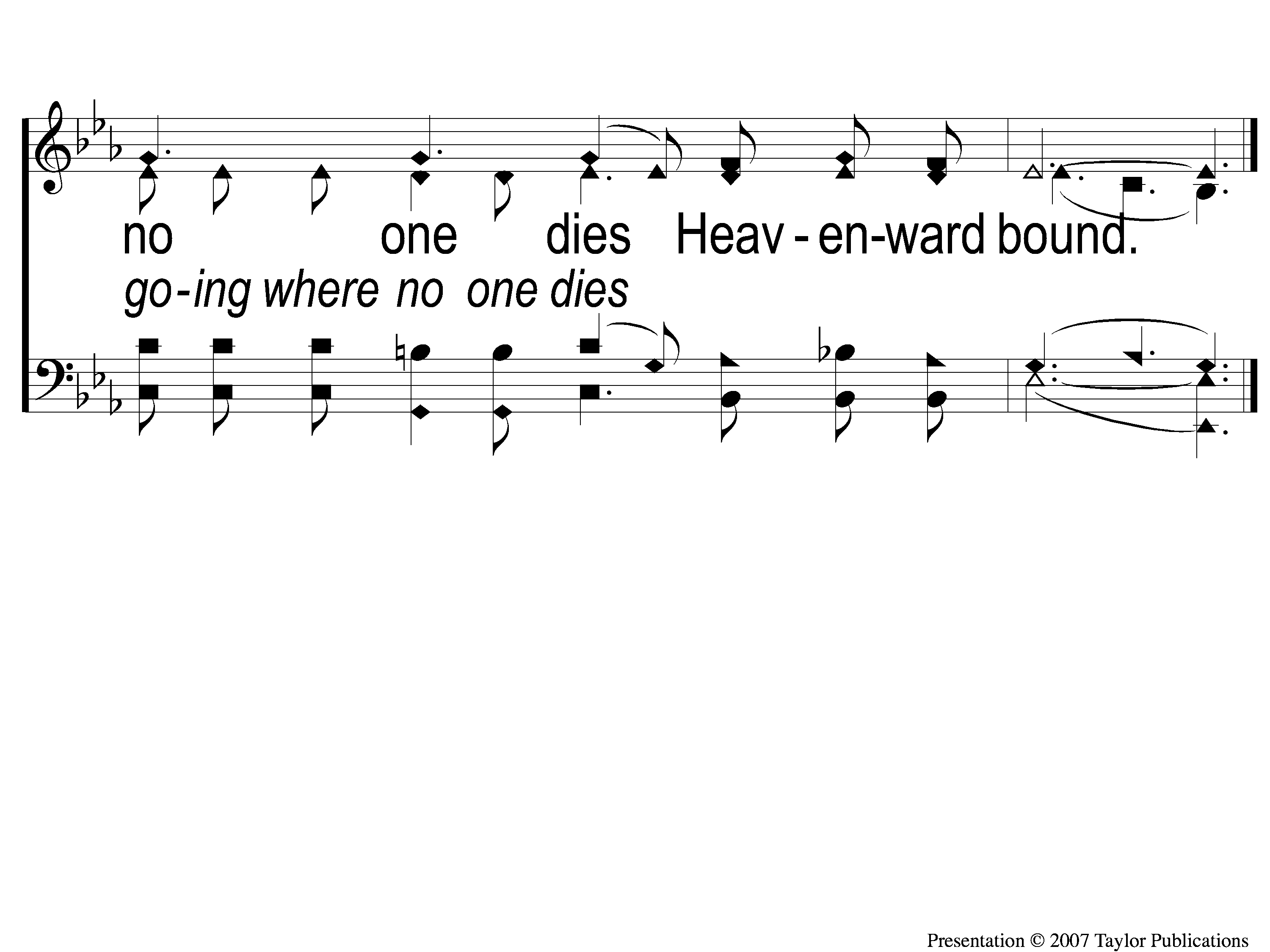 Jesus is Coming Soon
712
C-4 Jesus is Coming Soon
SCRIPTURE READING:
Matthew 24:36-39
Who is Jesus?
WHAT DID JESUS TEACH?
WHAT DID JESUS TEACH?
IN MATTHEW 24-25
What did jesus teach?
5 teaching sections:
5-7 – kingdom people
10 – kingdom purpose
13 – kingdom priority
18 – kingdom principles
23-25 – kingdom pending
SIGNS OF THE END?
Matthew 24-25
PREDICTIONS OF THE END OF THE WORLD:
Pope Innocent III – 1284
PREDICTIONS OF THE END OF THE WORLD:
Pope Innocent III – 1284
Martin Luther – 1600
PREDICTIONS OF THE END OF THE WORLD:
Pope Innocent III – 1284
Martin Luther – 1600
Christopher Columbus – 1656
PREDICTIONS OF THE END OF THE WORLD:
Pope Innocent III – 1284
Martin Luther – 1600
Christopher Columbus – 1656
Jim Jones – 1967
PREDICTIONS OF THE END OF THE WORLD:
Harold Camping
Sept. 6, 1994
PREDICTIONS OF THE END OF THE WORLD:
Harold Camping
Sept. 6, 1994
Sept. 29, 1994
Oct. 2, 1994
PREDICTIONS OF THE END OF THE WORLD:
Harold Camping
May 21, 2011 – The Rapture
Oct. 21, 2011 – The End
TWO THINGS JESUS PREDICTED:
1. THE END OF JERUSALEM (24:1-35)
2. THE END OF TIME (24:36-25:46)
THE END OF JERUSALEM
NON-SIGNS:
THE END OF JERUSALEM
NON-SIGNS:
False Messiahs
THE END OF JERUSALEM
NON-SIGNS:
False Messiahs
Wars & Rumors of Wars
THE END OF JERUSALEM
NON-SIGNS:
False Messiahs
Wars & Rumors of Wars
Famines
THE END OF JERUSALEM
NON-SIGNS:
False Messiahs
Wars & Rumors of Wars
Famines
Plagues
THE END OF JERUSALEM
NON-SIGNS:
False Messiahs
Wars & Rumors of Wars
Famines
Plagues
Earthquakes
THE END OF JERUSALEM
NON-SIGNS:
False Messiahs
Wars & Rumors of Wars
Famines
Plagues
Earthquakes
Persecutions
THE END OF JERUSALEM
NON-SIGNS:
False Messiahs
Wars & Rumors of Wars
Famines
Plagues
Earthquakes
Persecutions
False Teachers & False Teachings
THE END OF JERUSALEM
NON-SIGNS:
False Messiahs
Wars & Rumors of Wars
Famines
Plagues
Earthquakes
Persecutions
False Teachers & False Teachings
Lawlessness Abounding
THE END OF JERUSALEM
WHEN WOULD IT OCCUR?
After The Sign: “The Abomination of Desolation” (v. 15)
THE END OF JERUSALEM
WHEN WOULD IT OCCUR?
“This generation will by no means pass away till all these things take place.”
THE END OF TIME
THE END OF TIME
NO SIGNS!
Matt. 24:36-44
THE END OF TIME
NO SIGNS!
Matt. 24:36-44
1 Thess. 5:2
2 Pet. 3:10
4 Key Teachings of Jesus:
Jerusalem would be destroyed in the Apostles’ lifetimes
There would be 1 sign before the destruction of Jerusalem
The end of time will occur at Jesus’ Return
The end of time will have NO Signs
ARE YOU READY
FOR THE JUDGMENT DAY?
Invitation SONG:
There’s a great day coming
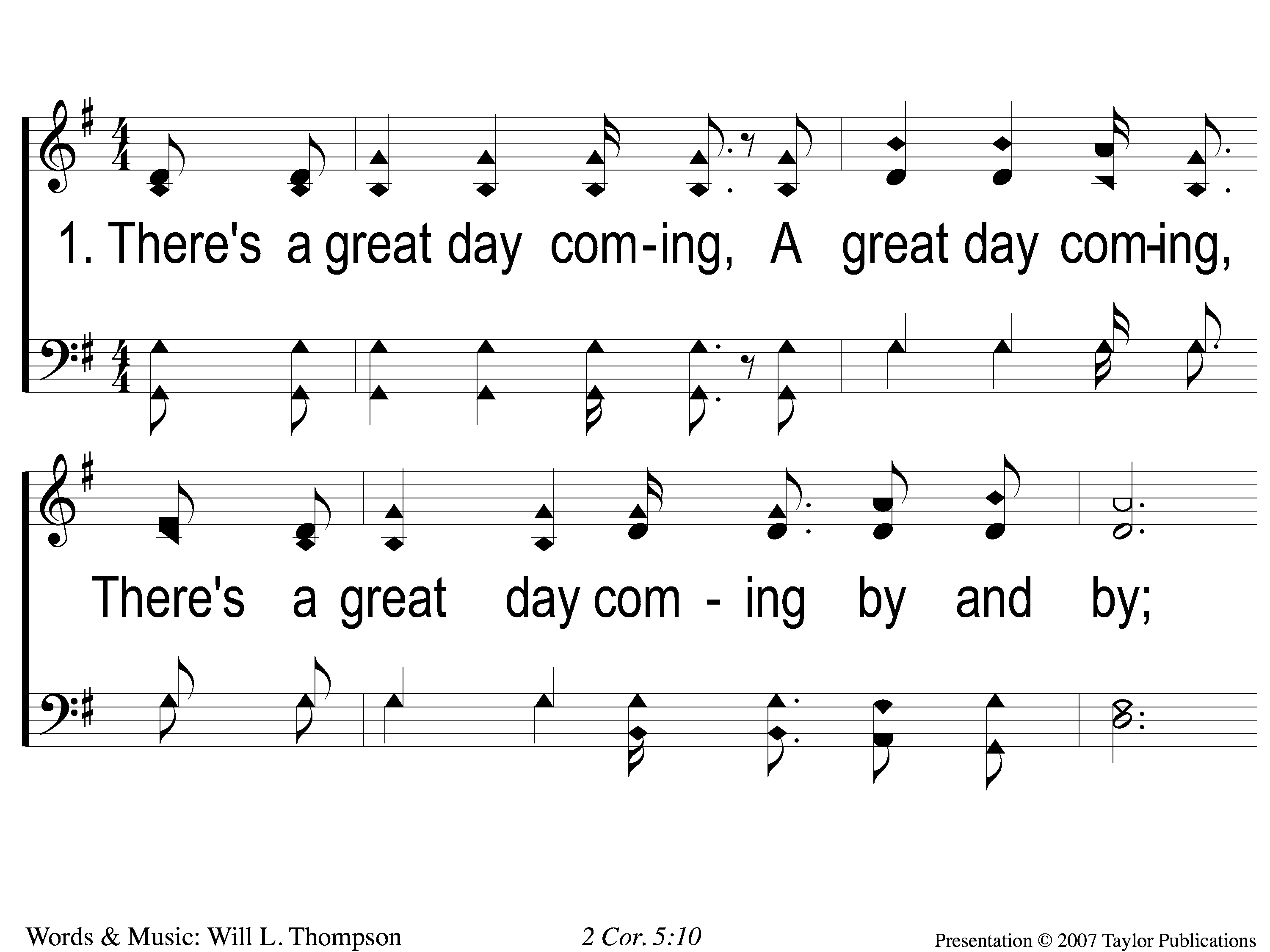 There’s A Great Day Coming
1-1 There’s A Great Day Coming
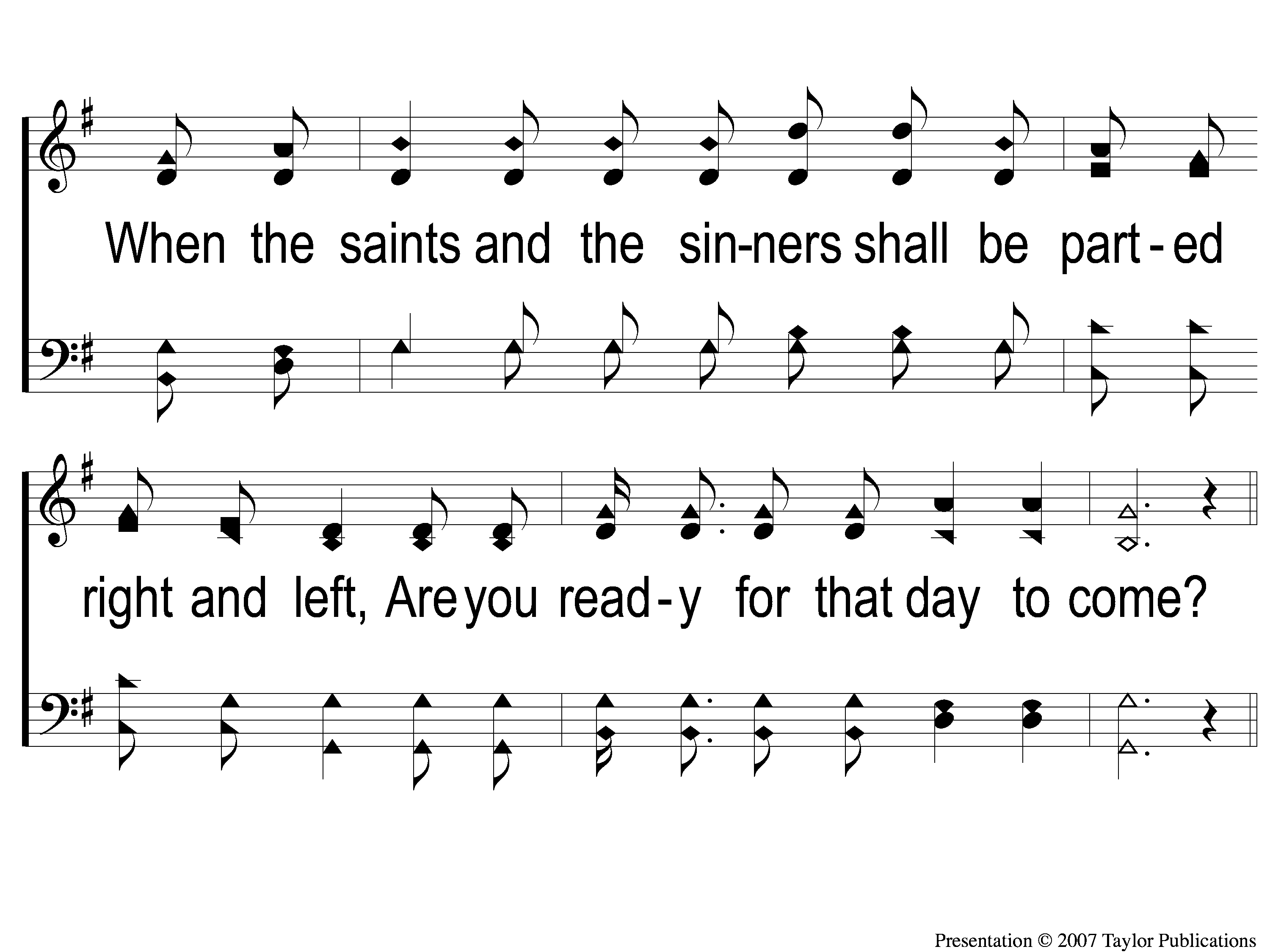 There’s A Great Day Coming
1-2 There’s A Great Day Coming
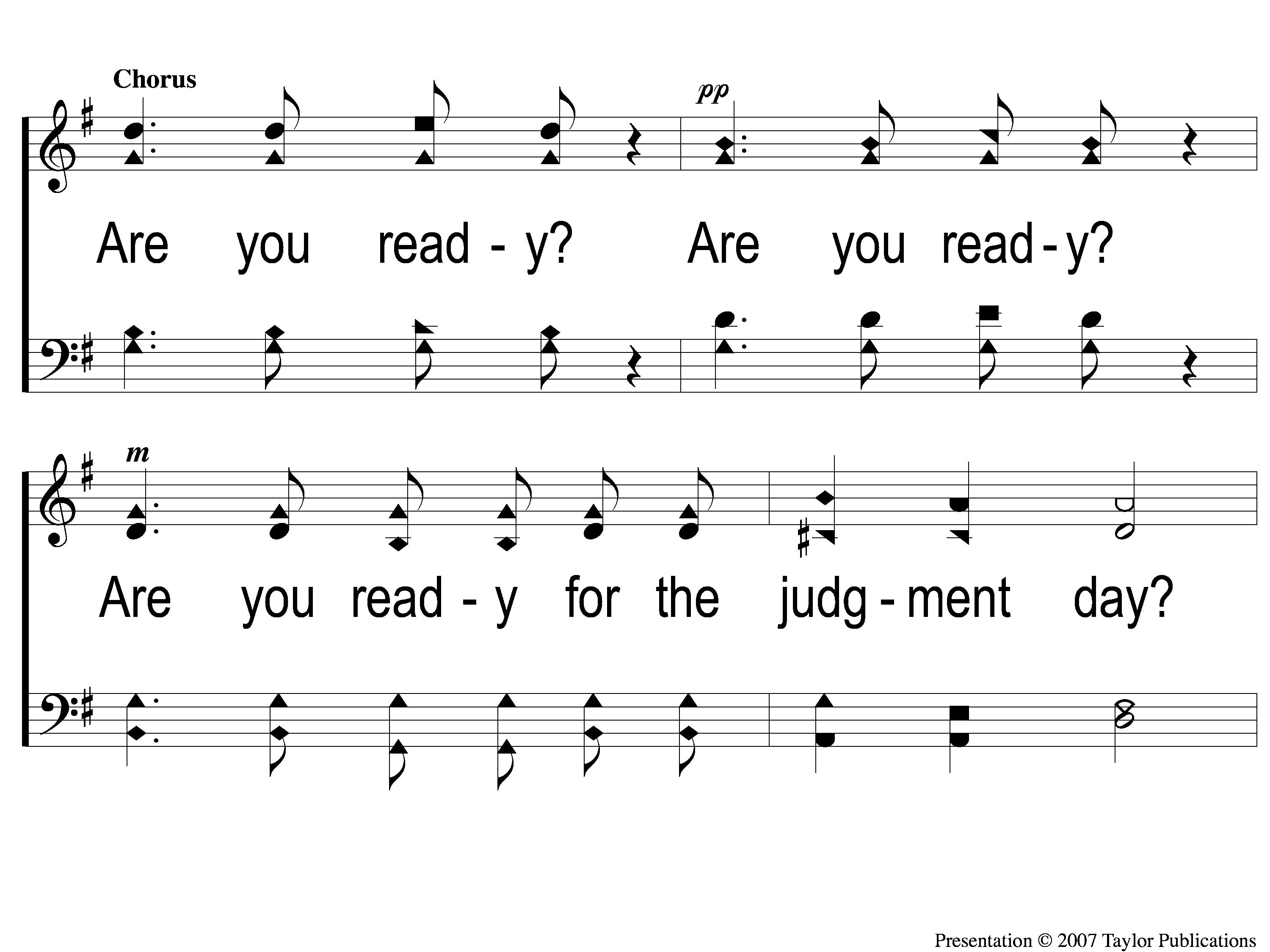 There’s A Great Day Coming
C-1 There’s A Great Day Coming
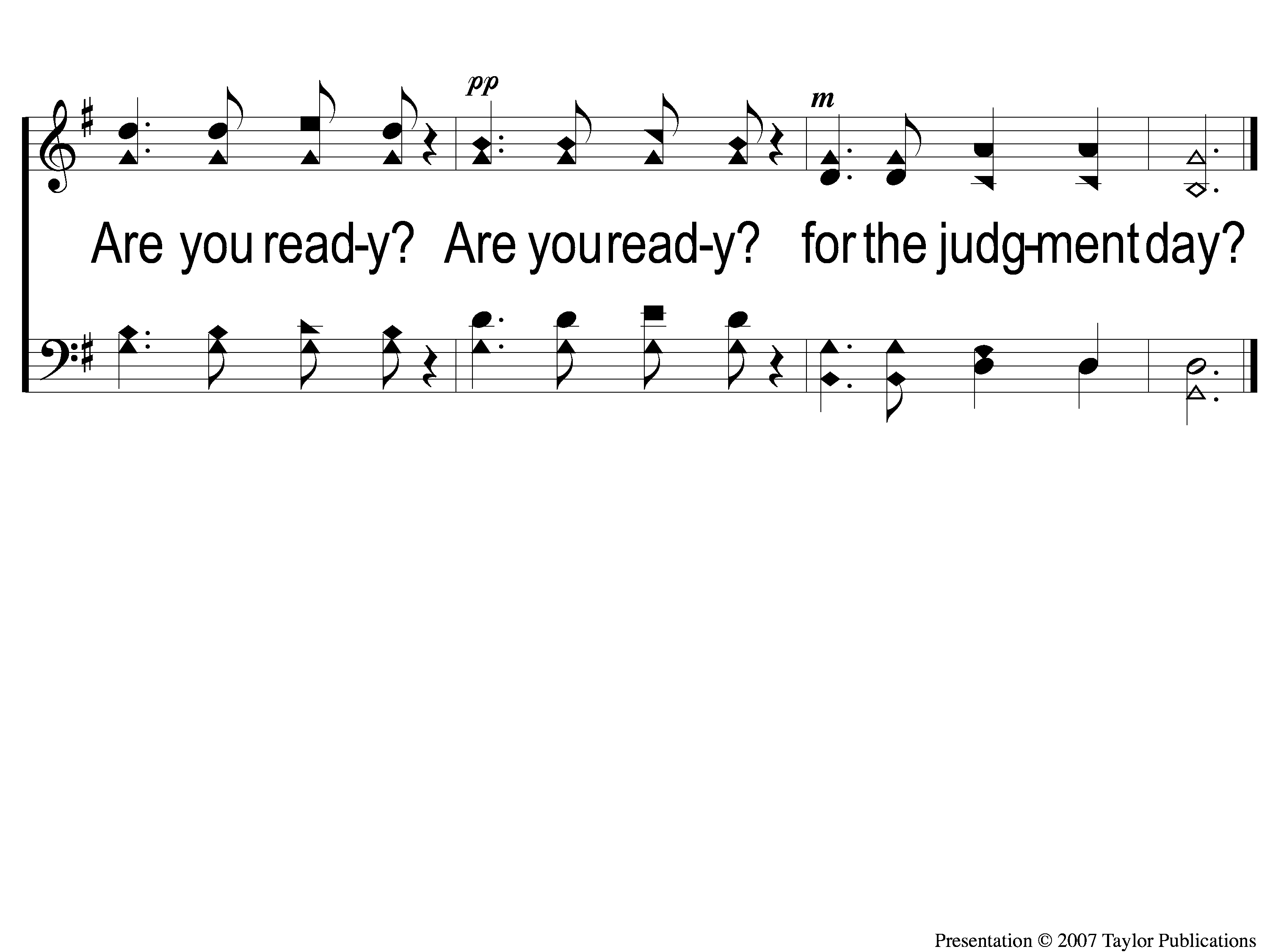 There’s A Great Day Coming
C-2 There’s A Great Day Coming
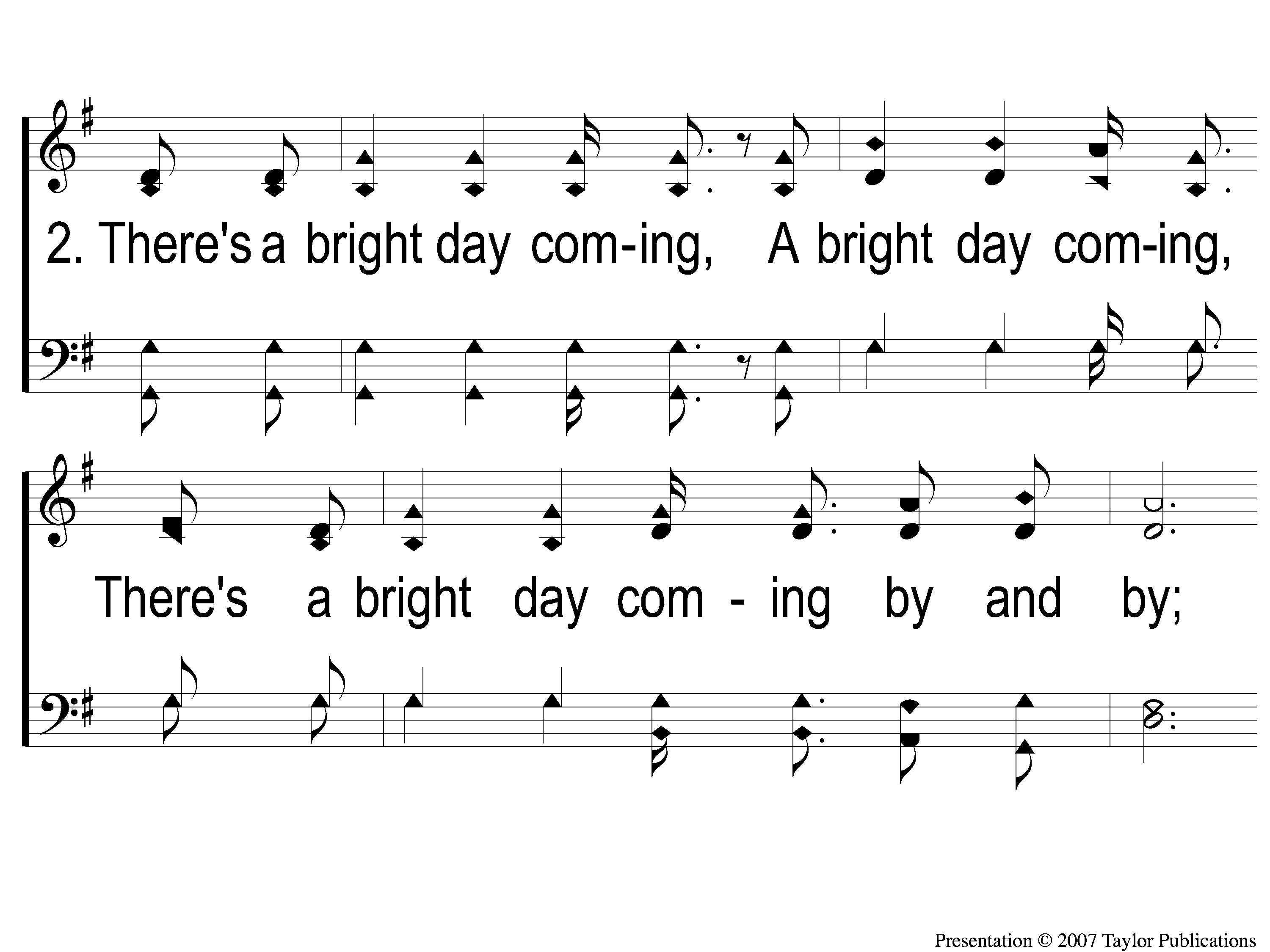 There’s A Great Day Coming
2-1 There’s A Great Day Coming
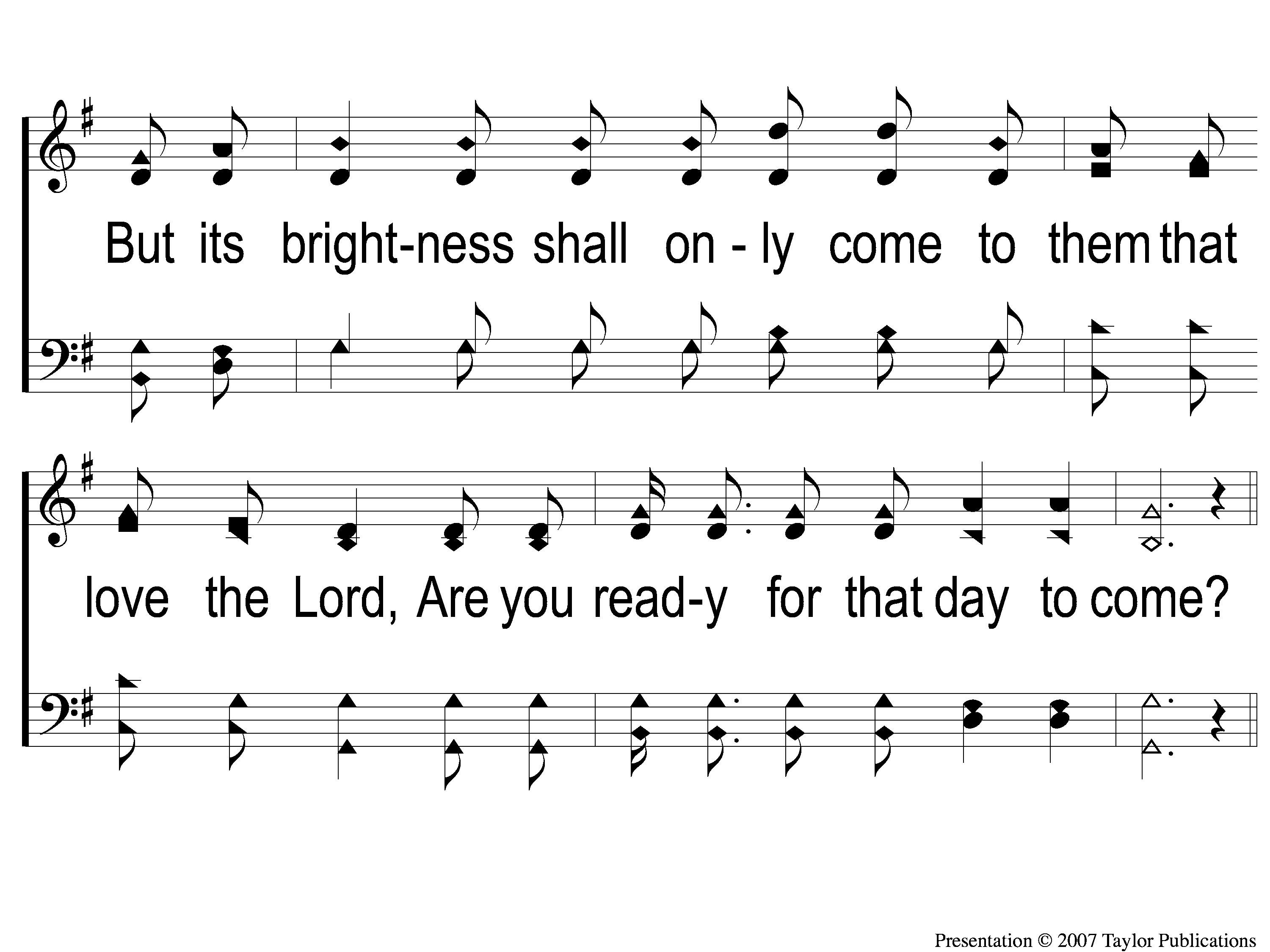 There’s A Great Day Coming
2-2 There’s A Great Day Coming
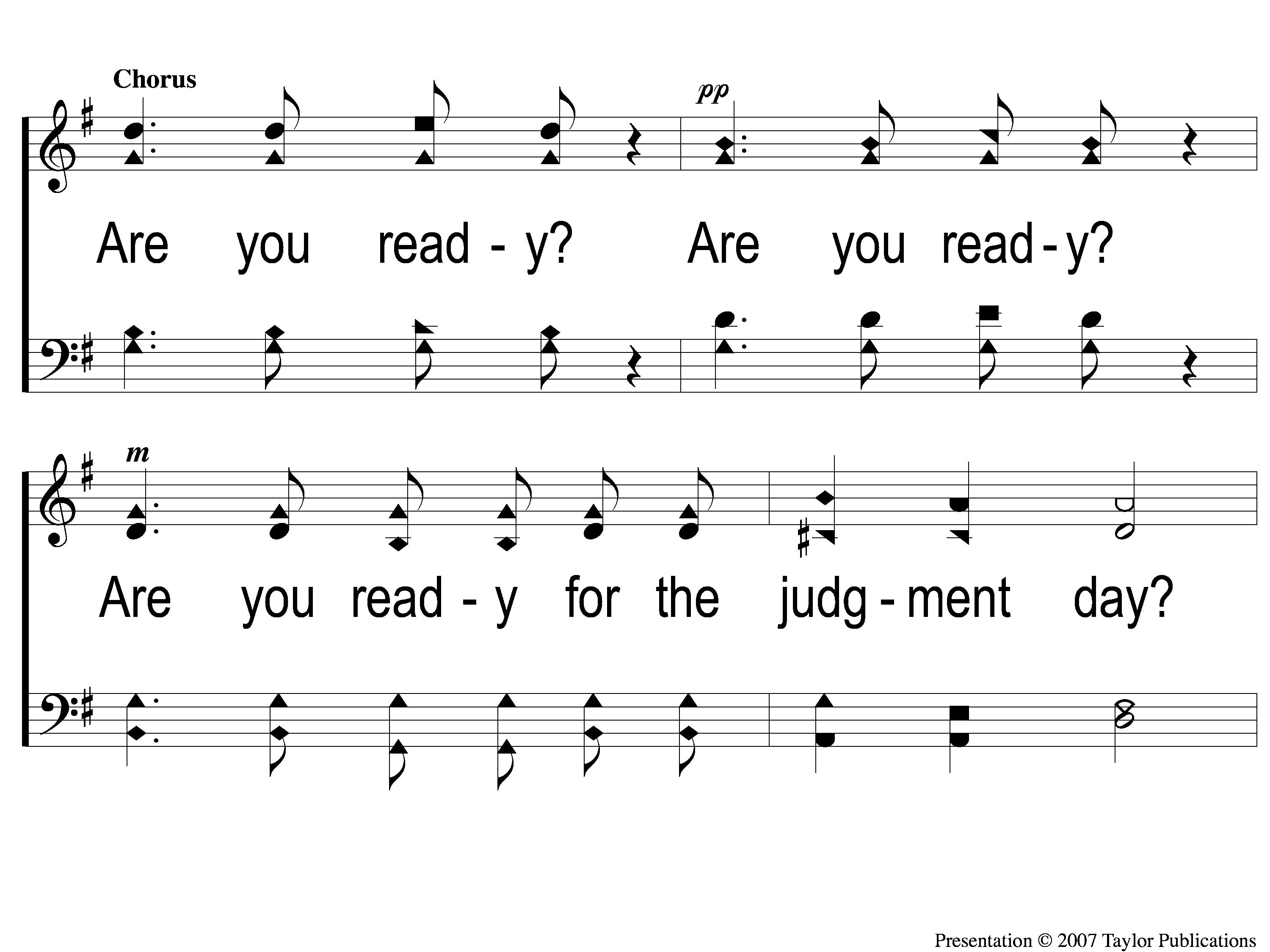 There’s A Great Day Coming
C-1 There’s A Great Day Coming
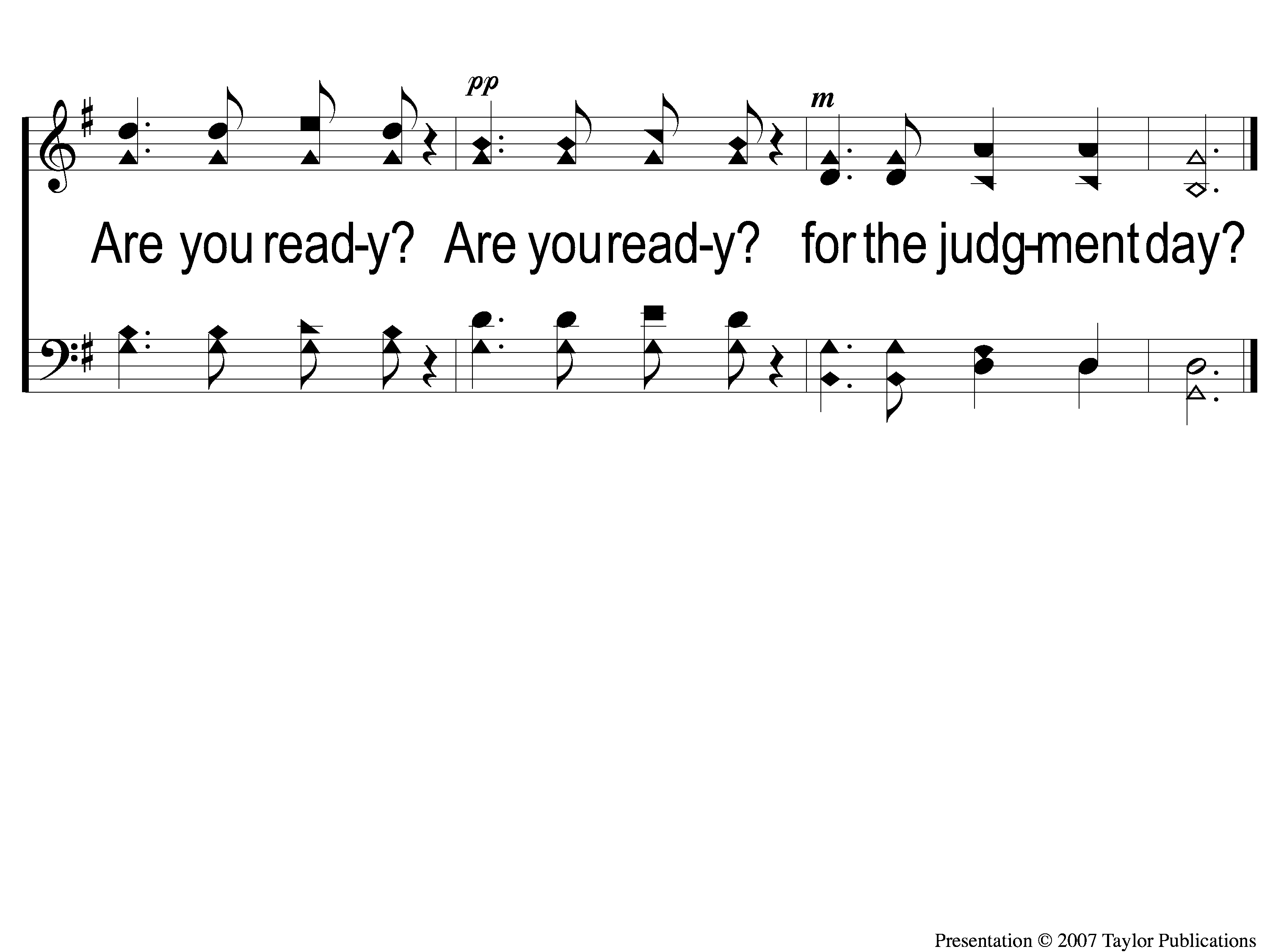 There’s A Great Day Coming
C-2 There’s A Great Day Coming
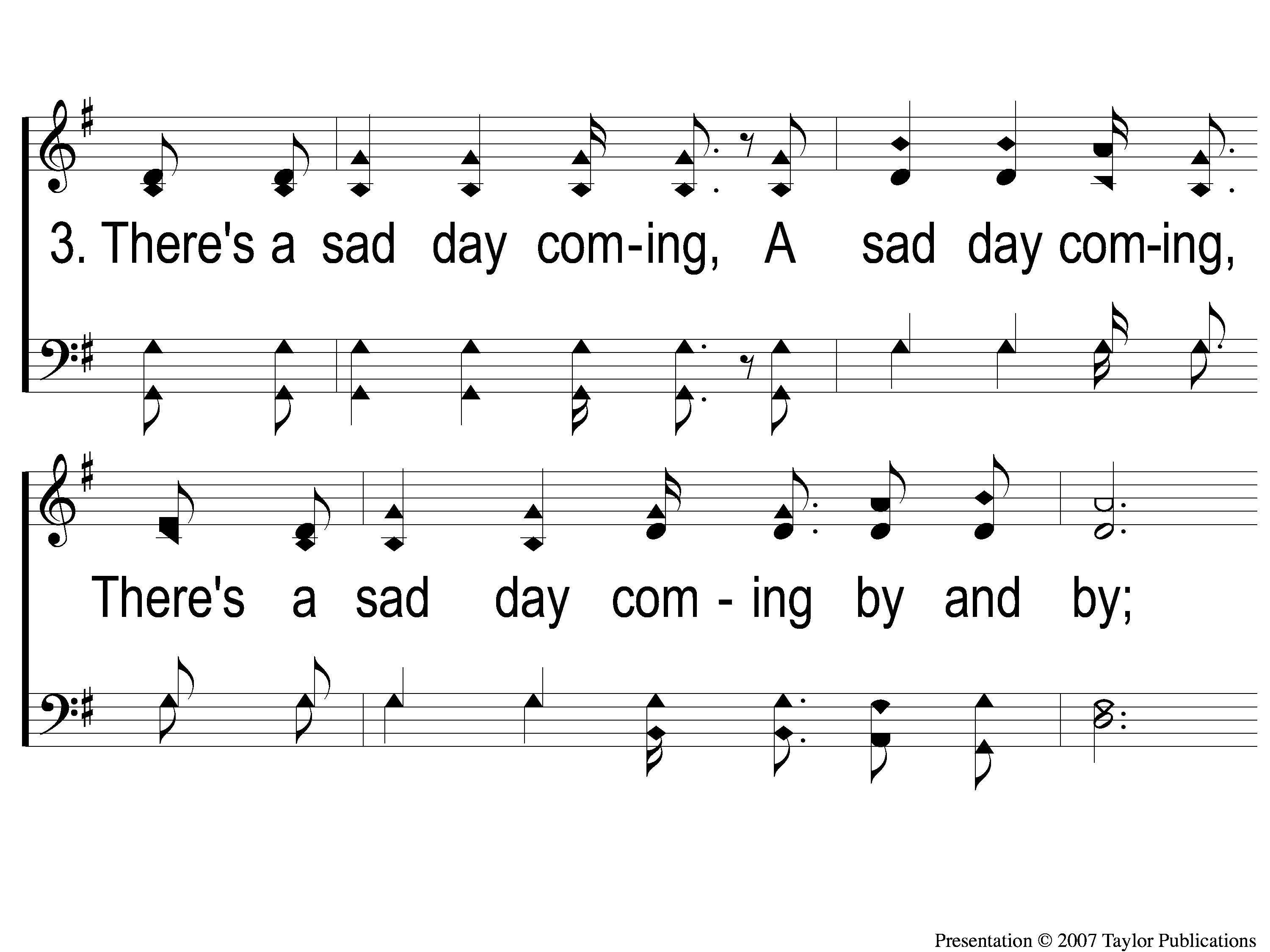 There’s A Great Day Coming
3-1 There’s A Great Day Coming
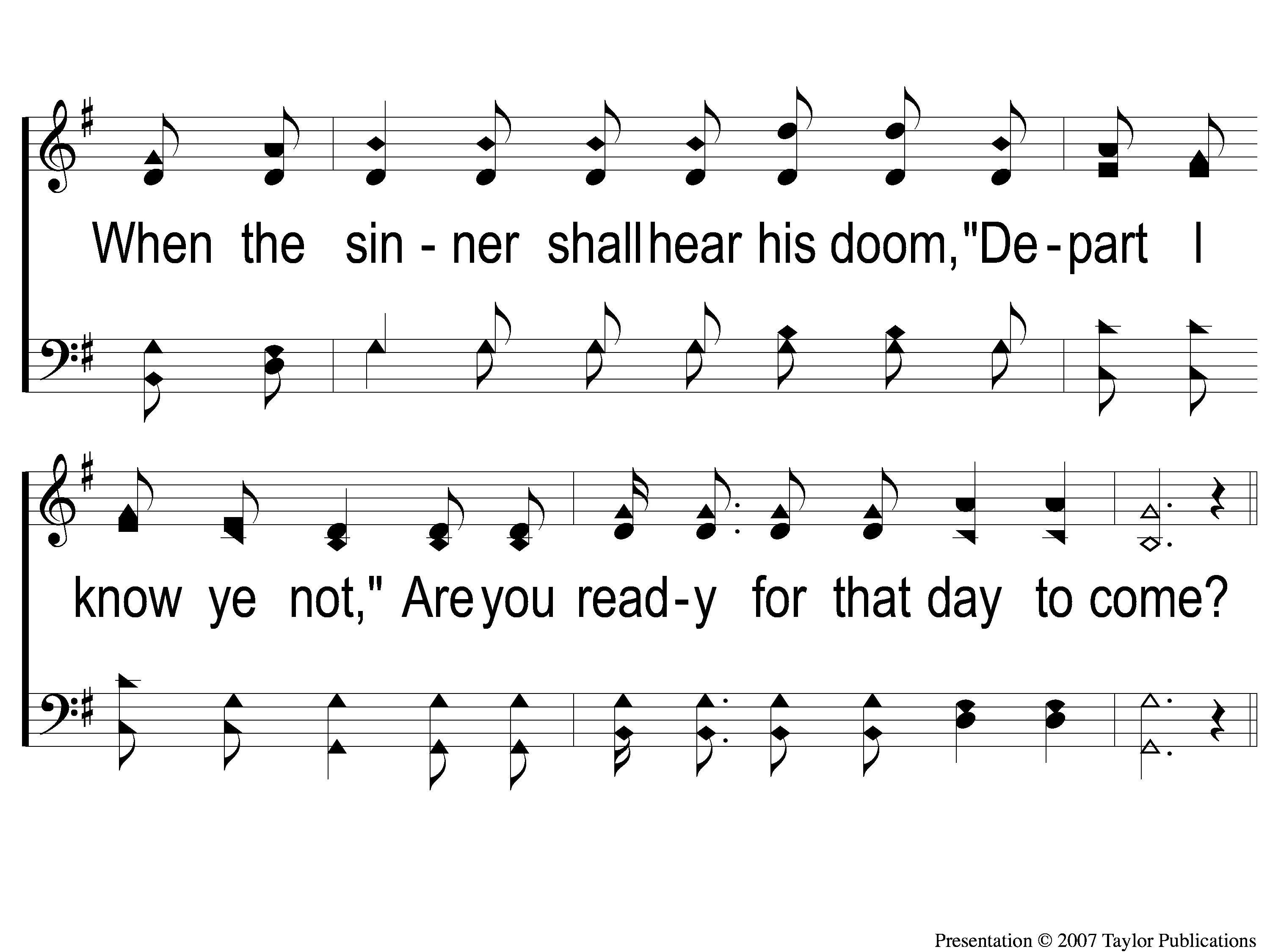 There’s A Great Day Coming
3-2 There’s A Great Day Coming
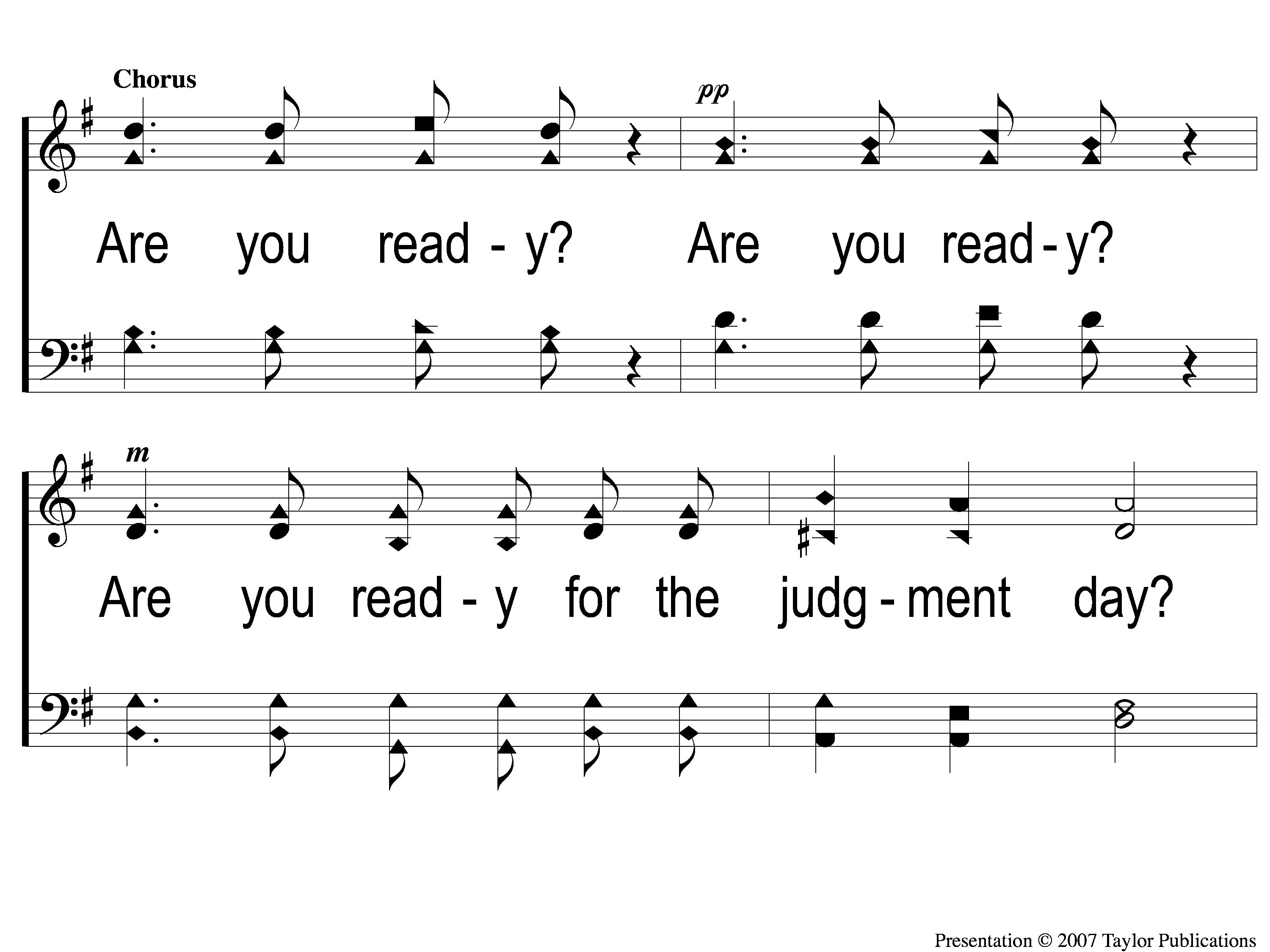 There’s A Great Day Coming
C-1 There’s A Great Day Coming
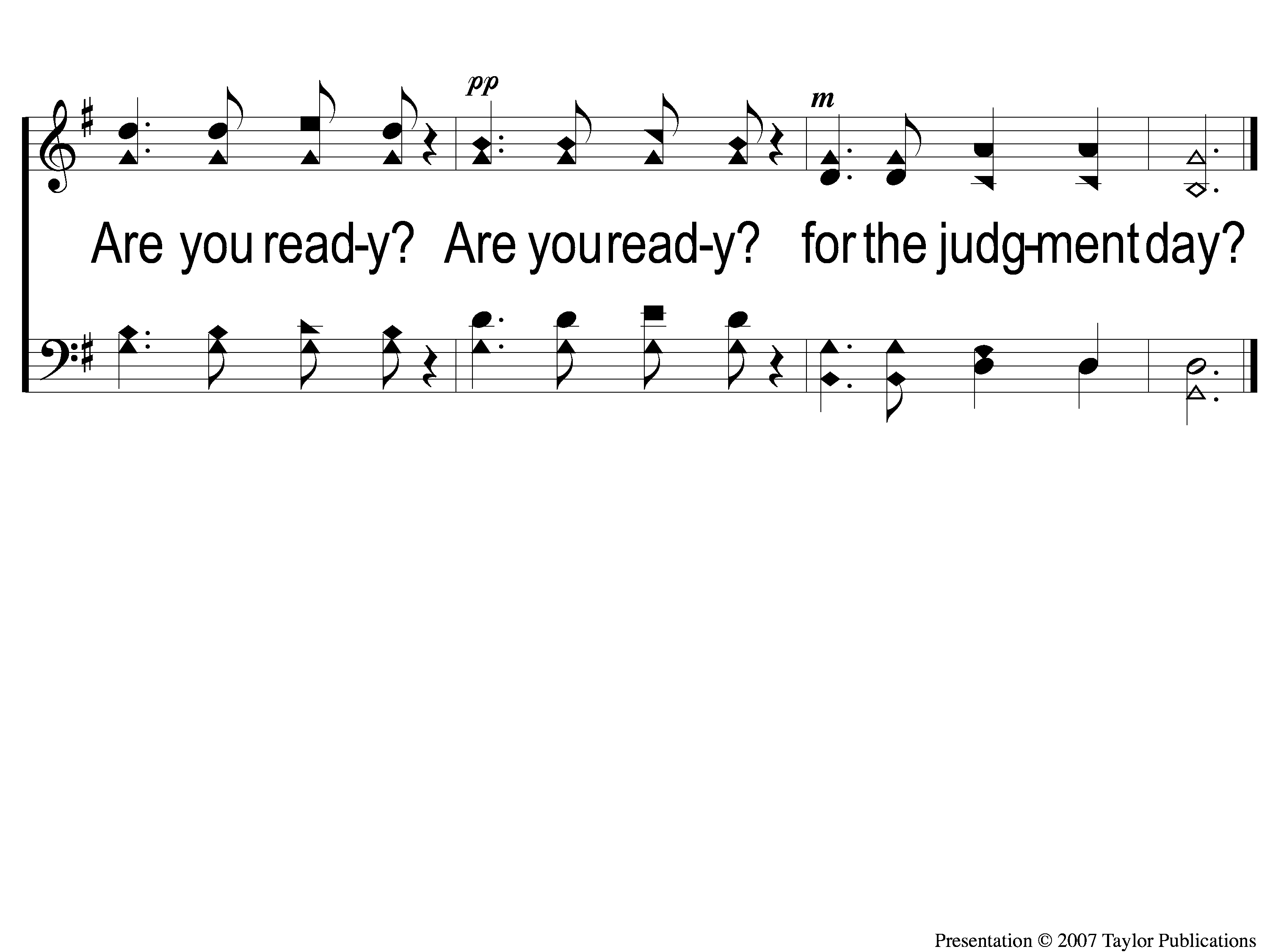 There’s A Great Day Coming
C-2 There’s A Great Day Coming
OUR CONTRIBUTION
2 Corinthians 9:7-8
“So let each one give as he purposes in his heart, not grudgingly or of necessity; for God loves a cheerful giver. And God is able to make all grace abound toward you, that you, always having all sufficiency in all things, may have an abundance for every good work.”
SONG:
One day
#353
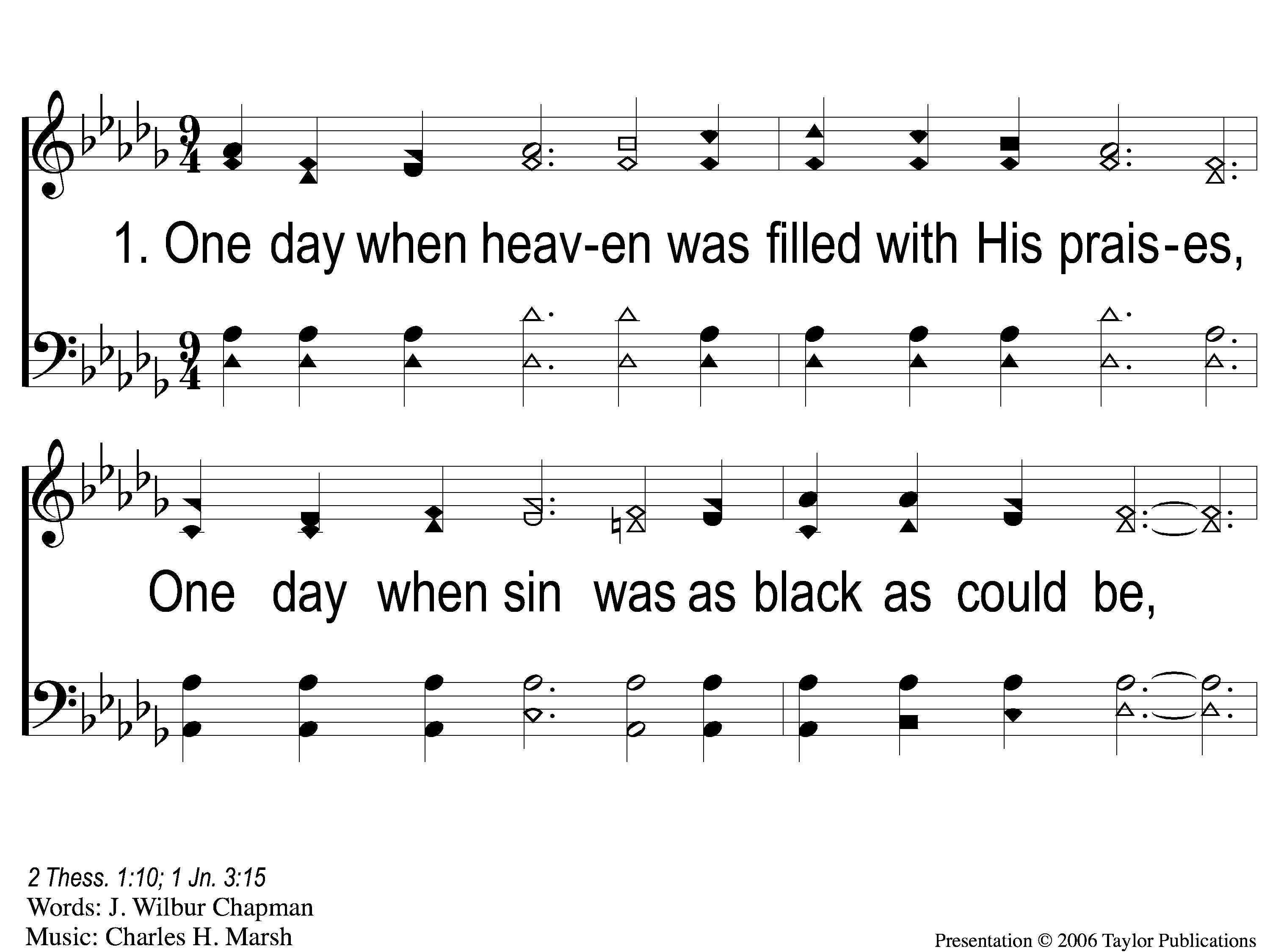 One Day
353
1-1 One Day
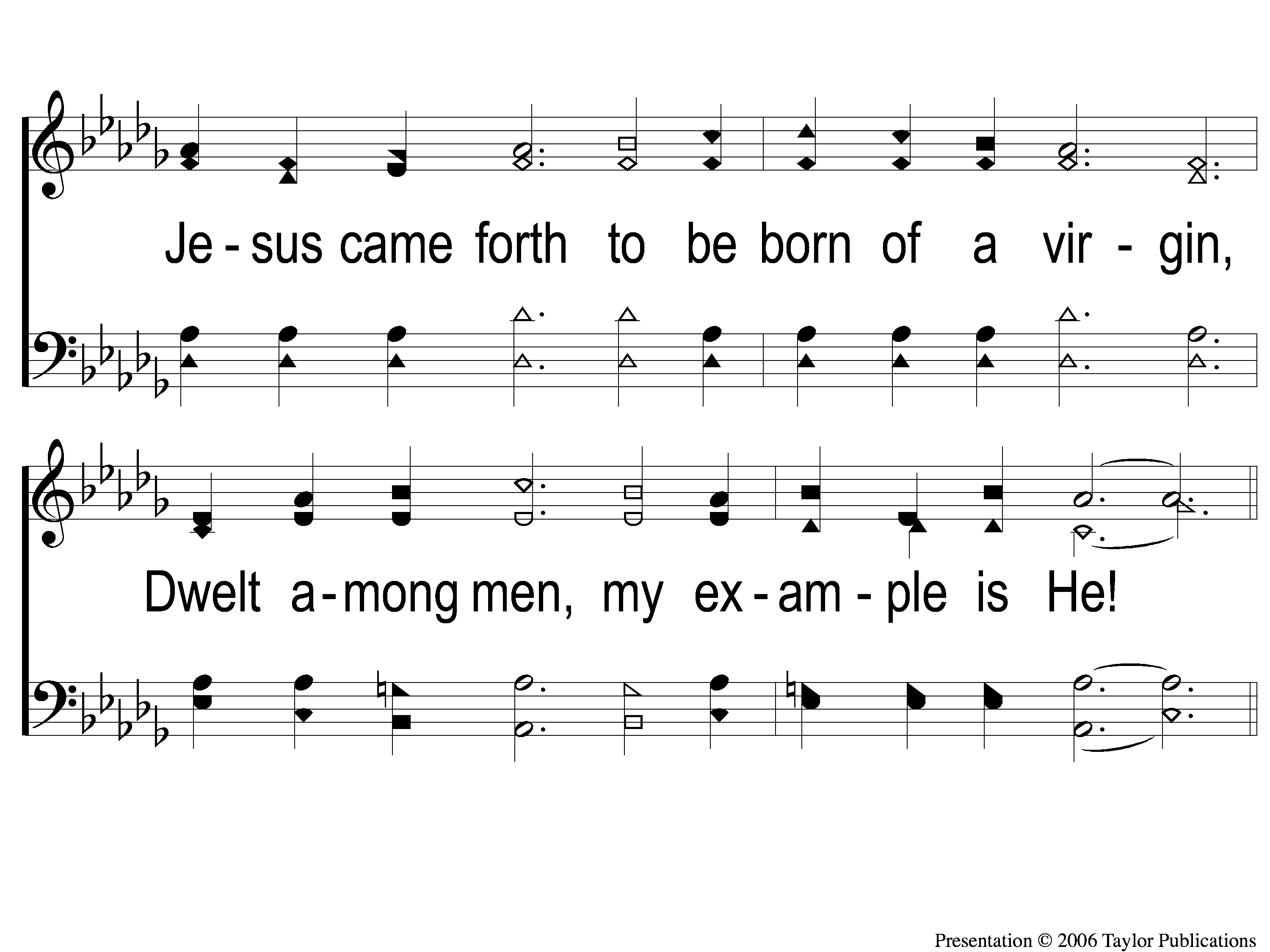 One Day
353
1-2 One Day
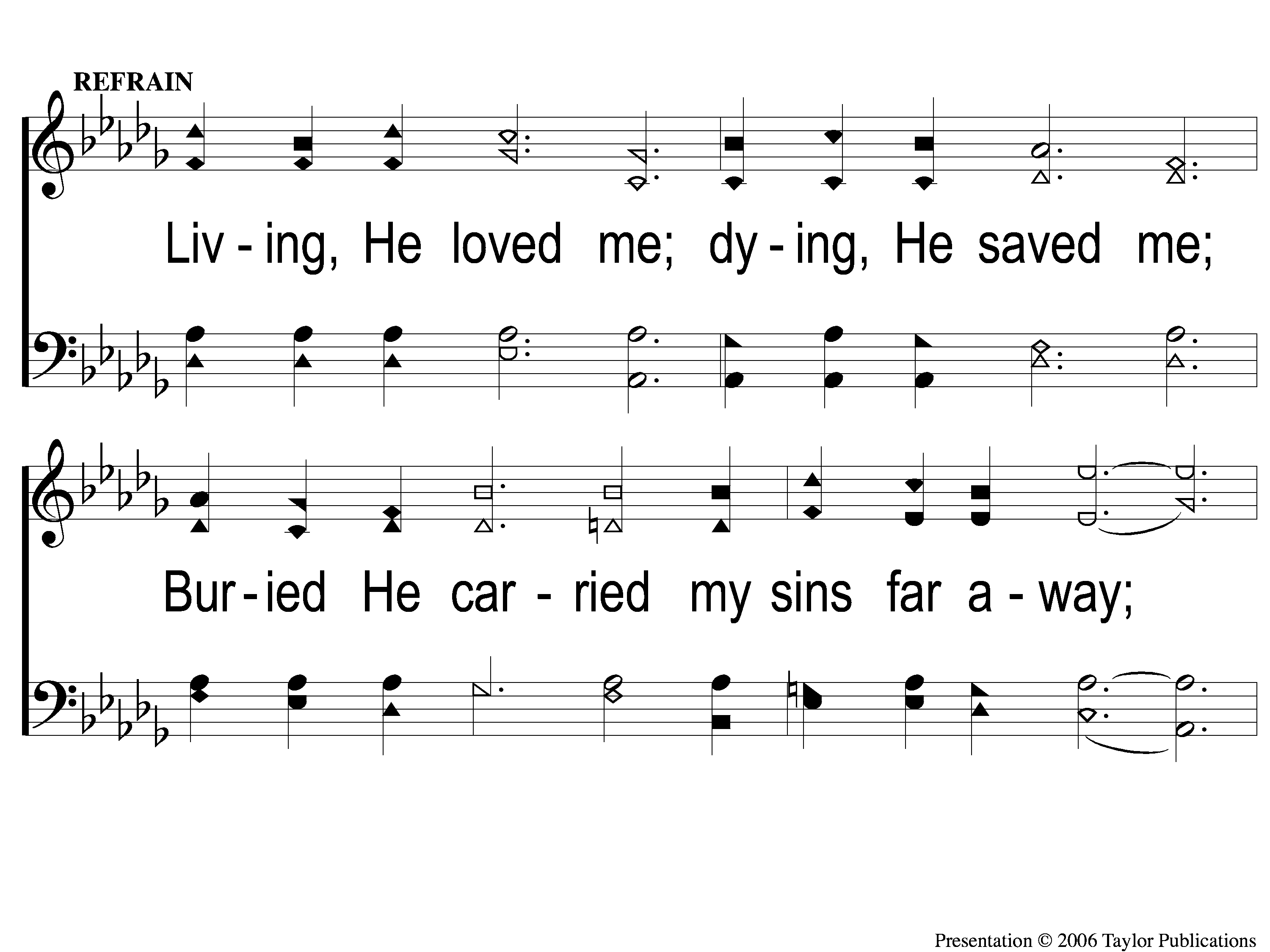 One Day
353
C-1 One Day
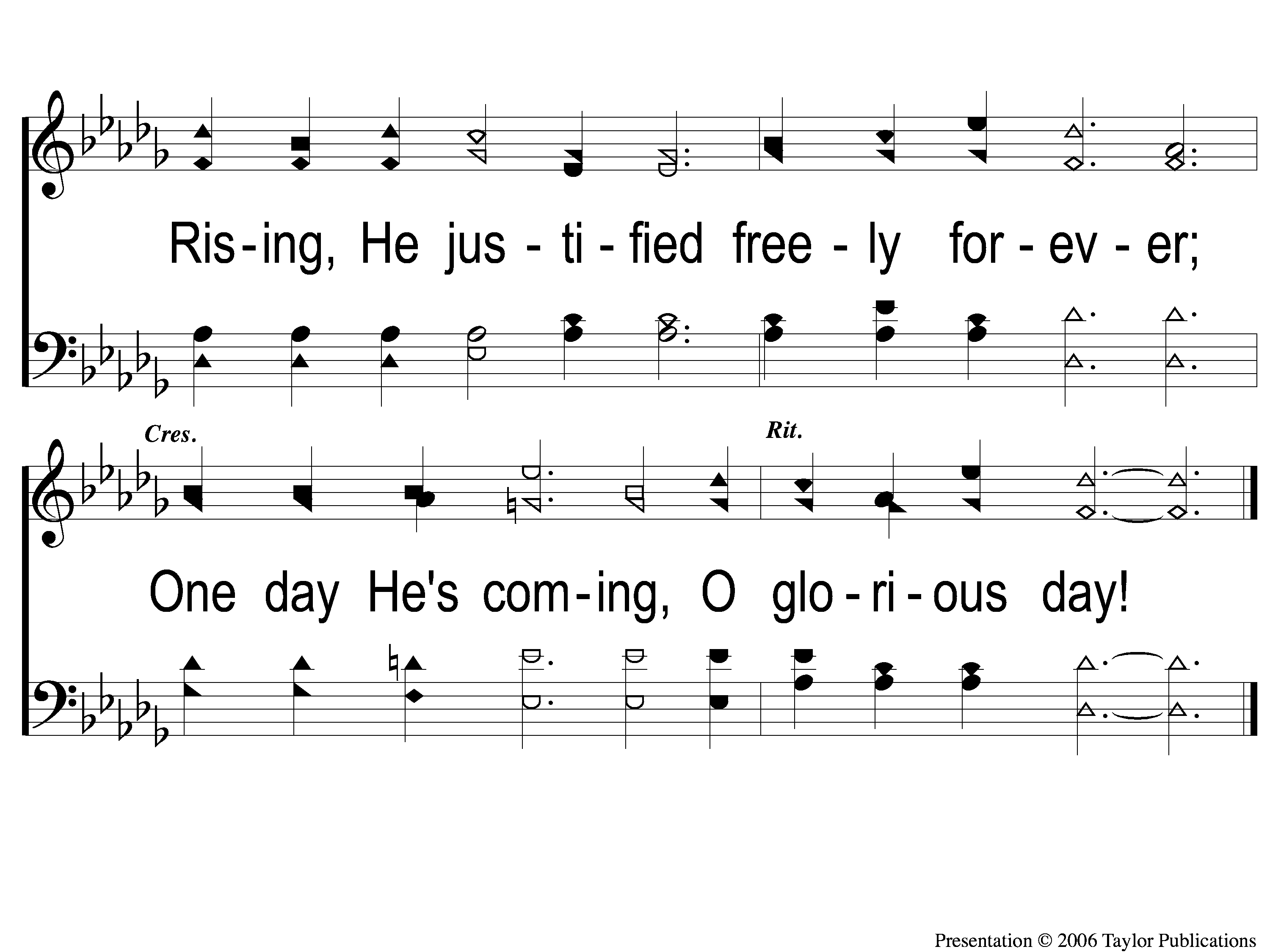 One Day
353
C-2 One Day
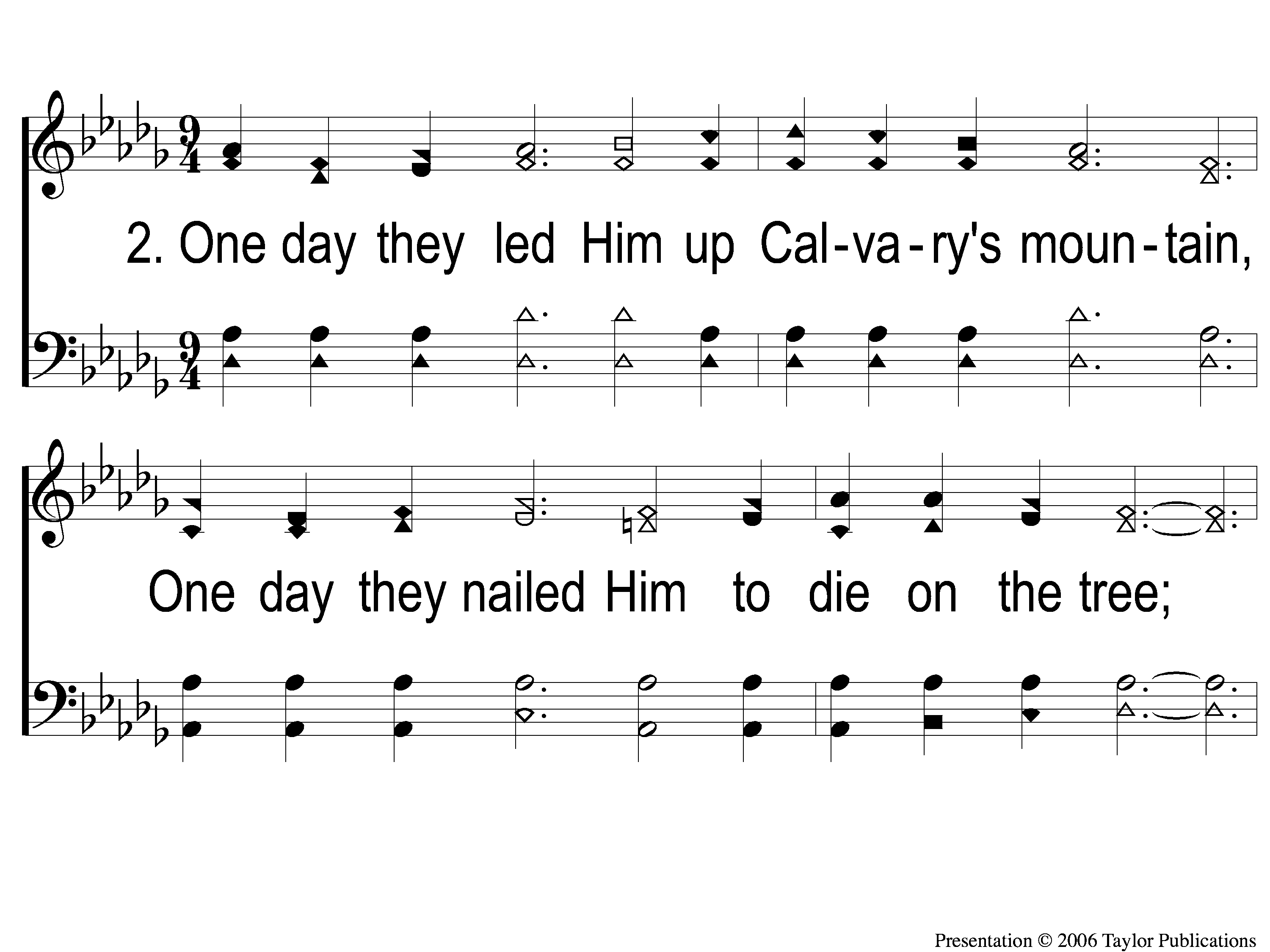 One Day
353
2-1 One Day
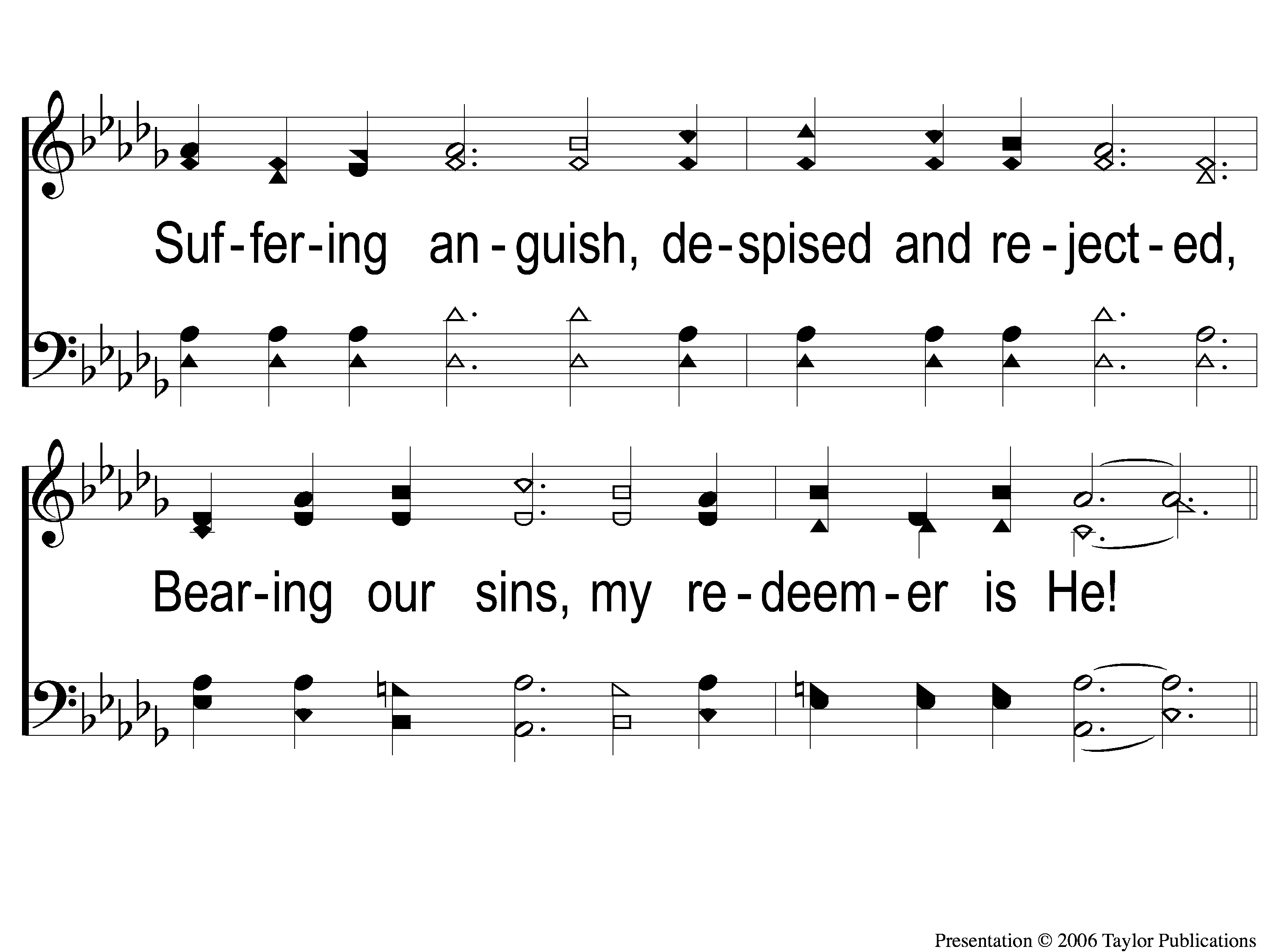 One Day
353
2-2 One Day
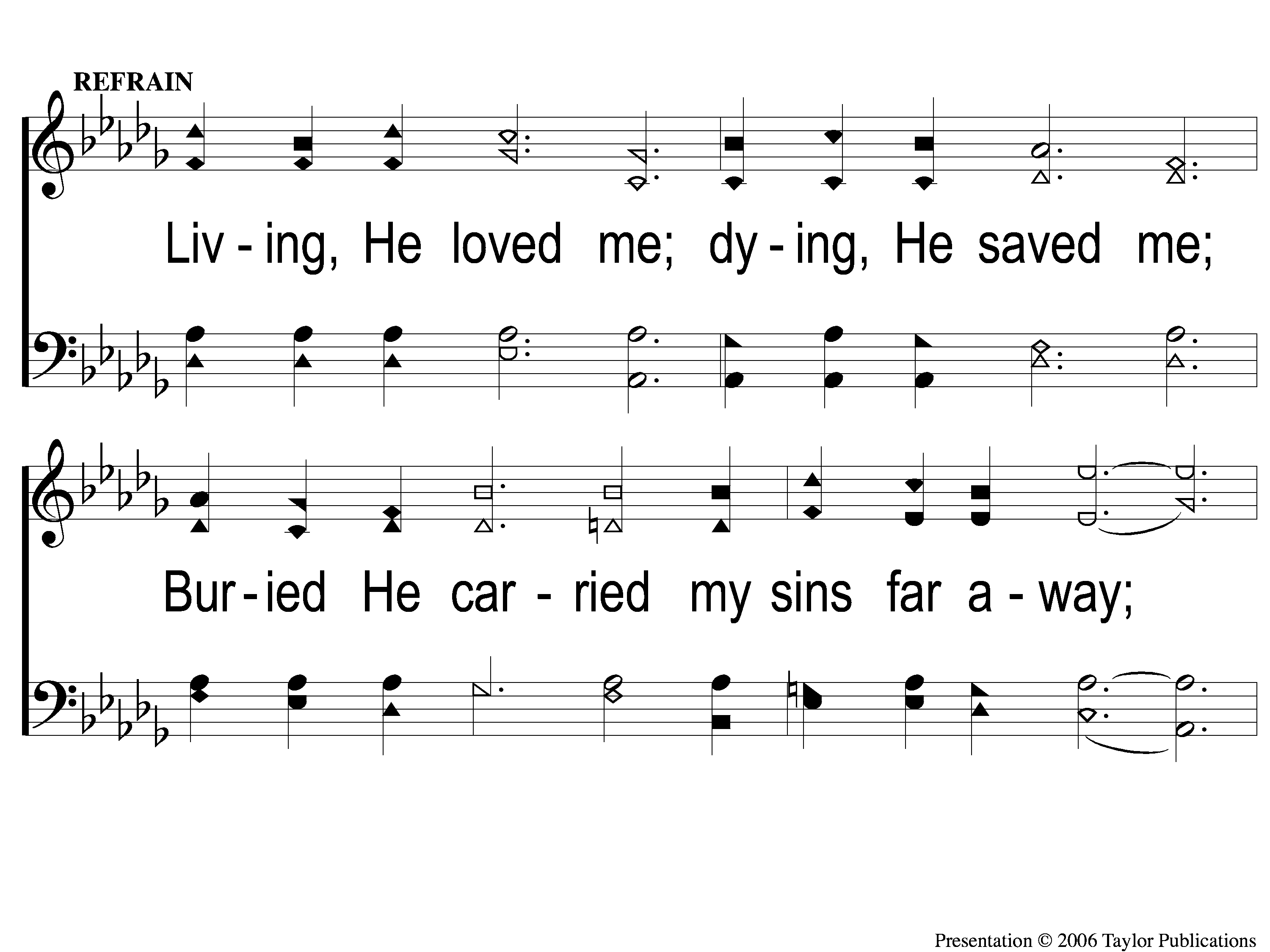 One Day
353
C-1 One Day
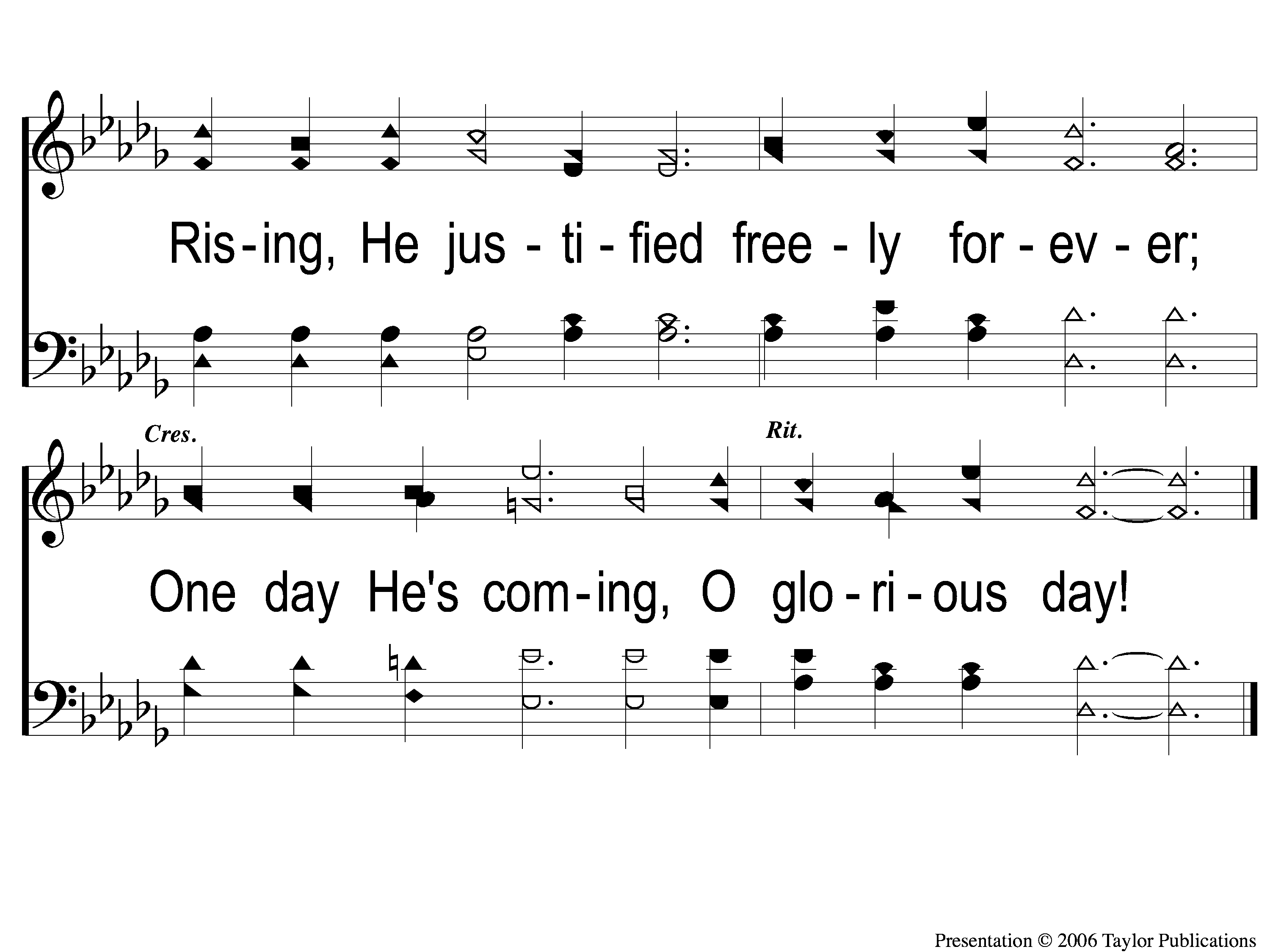 One Day
353
C-2 One Day
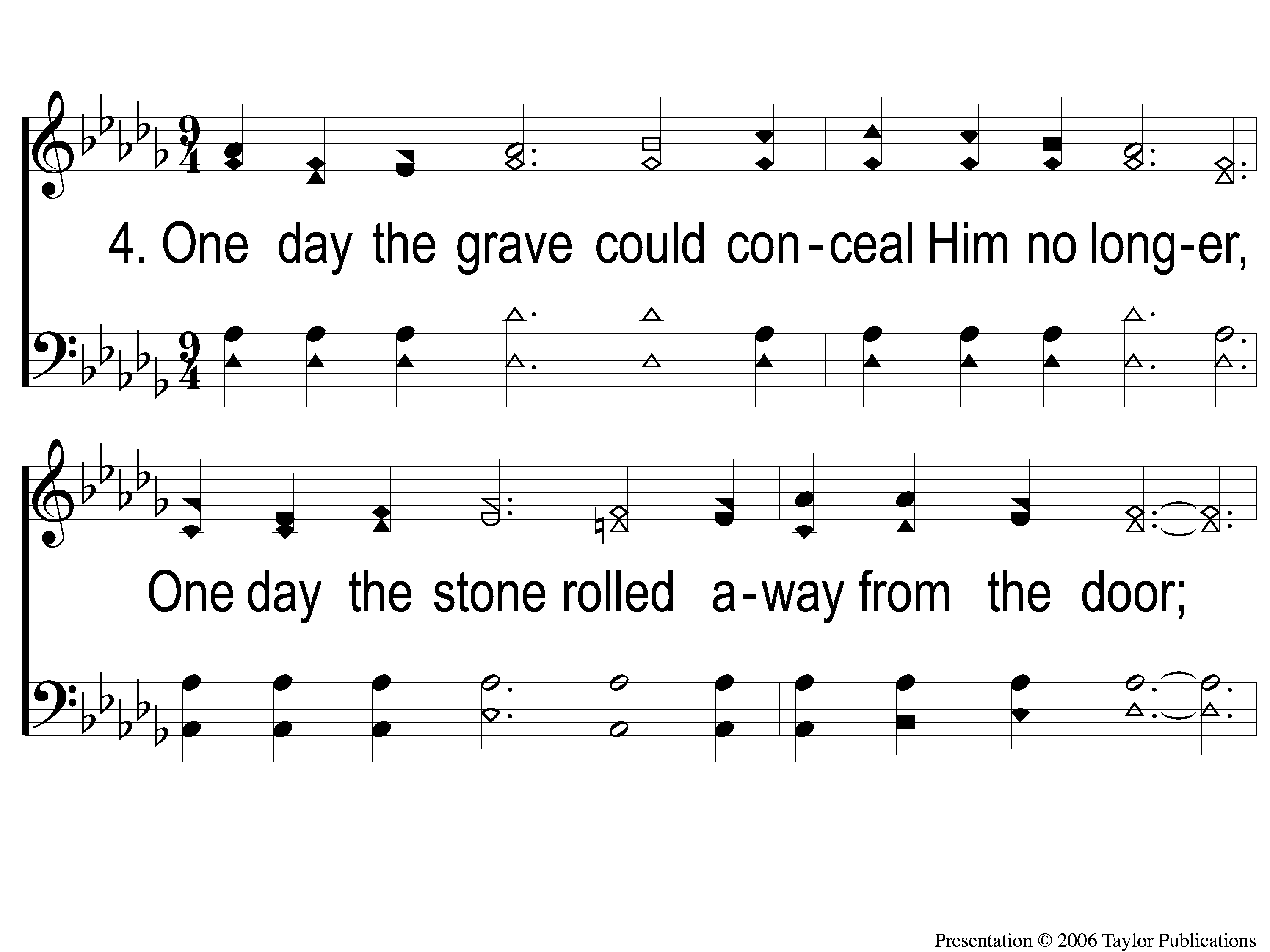 One Day
353
4-1 One Day
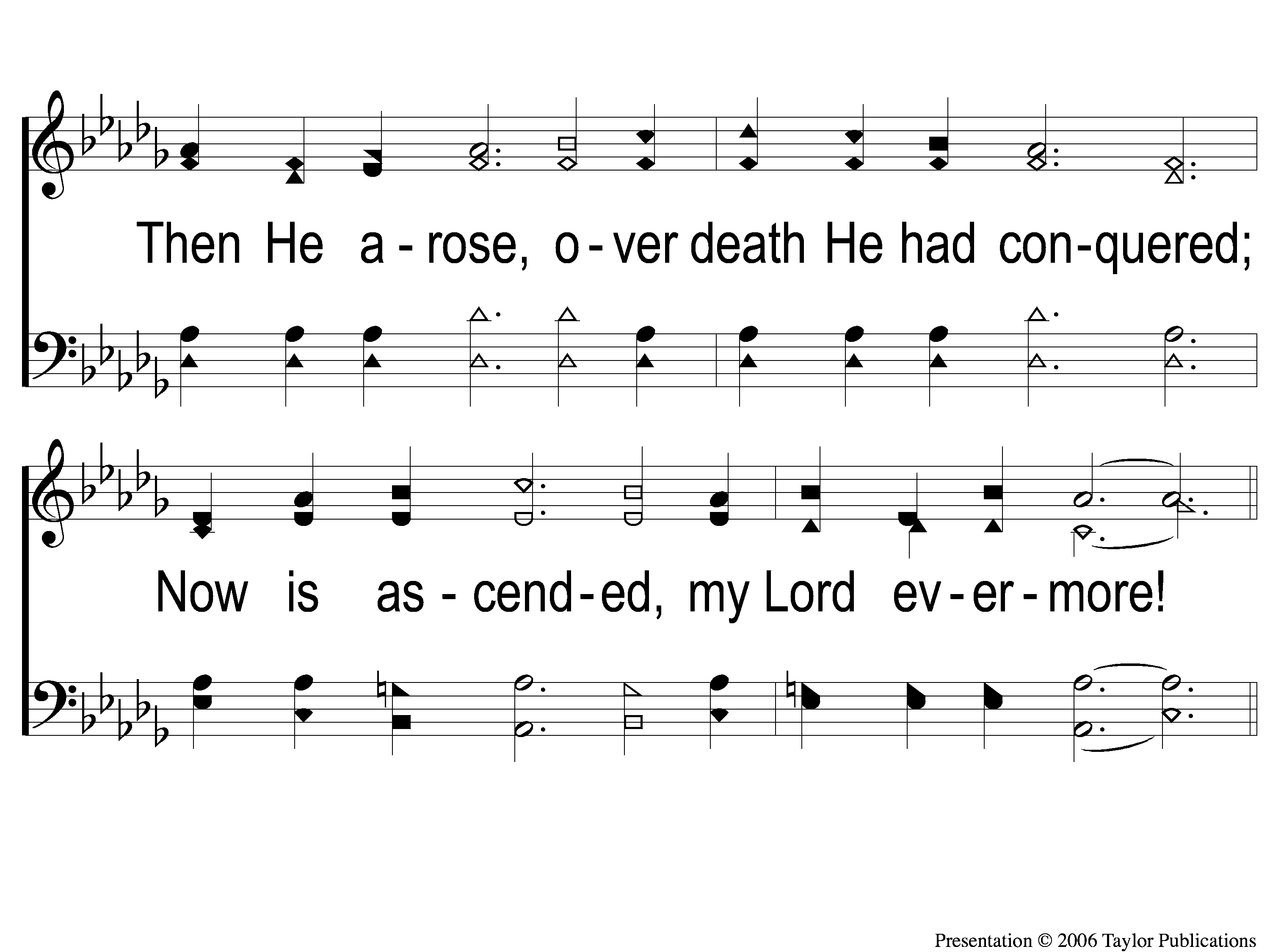 One Day
353
4-2 One Day
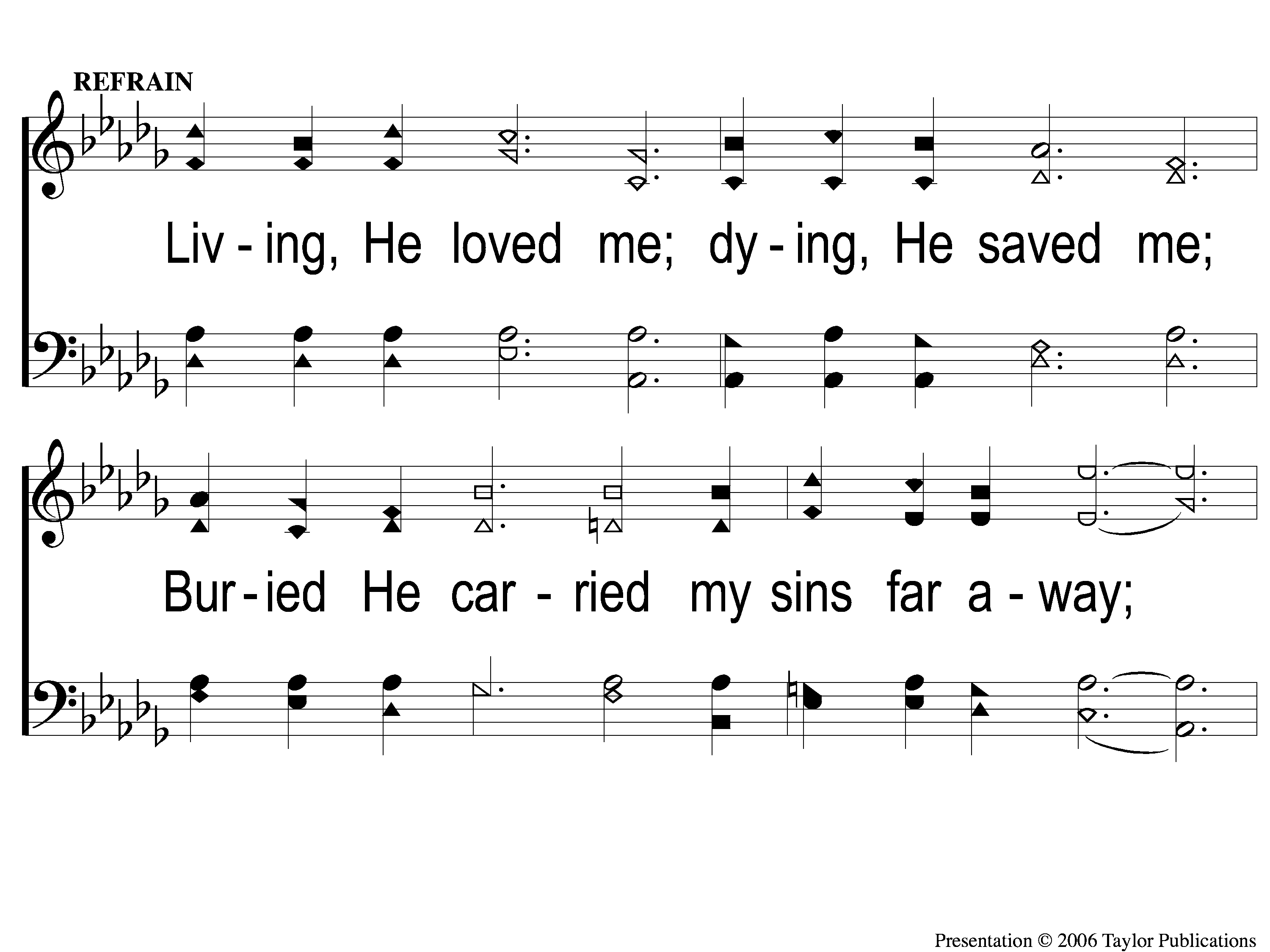 One Day
353
C-1 One Day
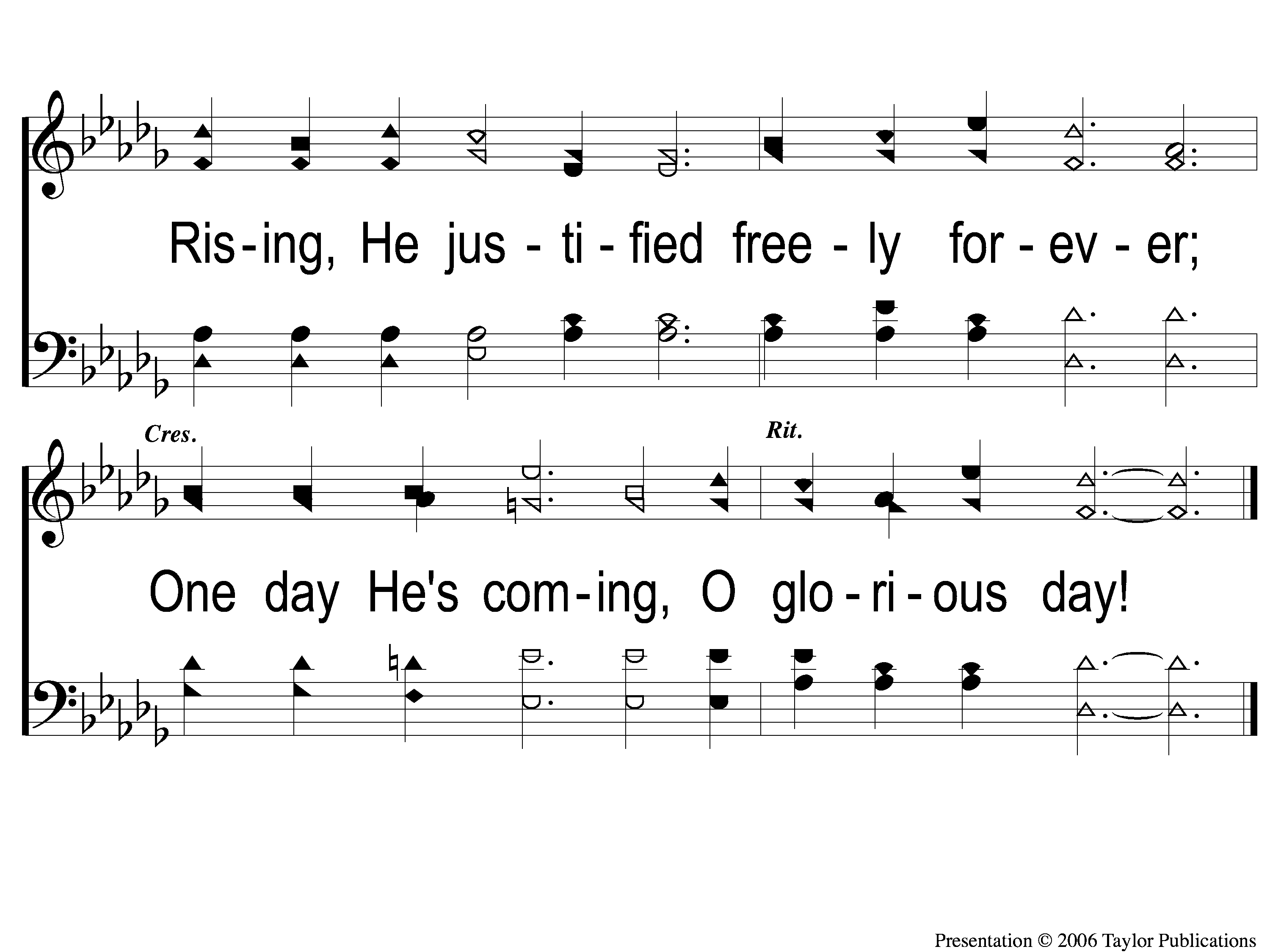 One Day
353
C-2 One Day
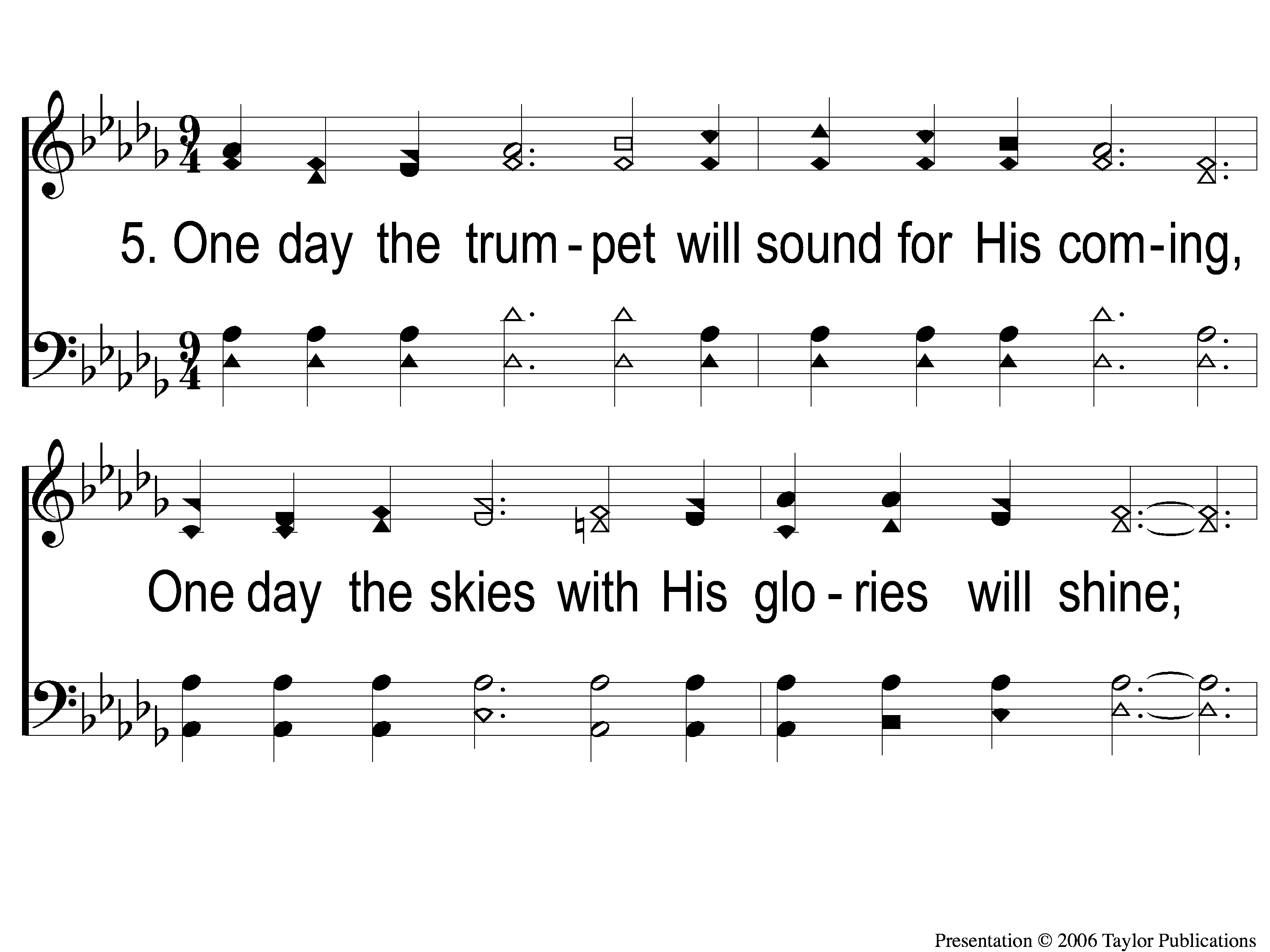 One Day
353
5-1 One Day
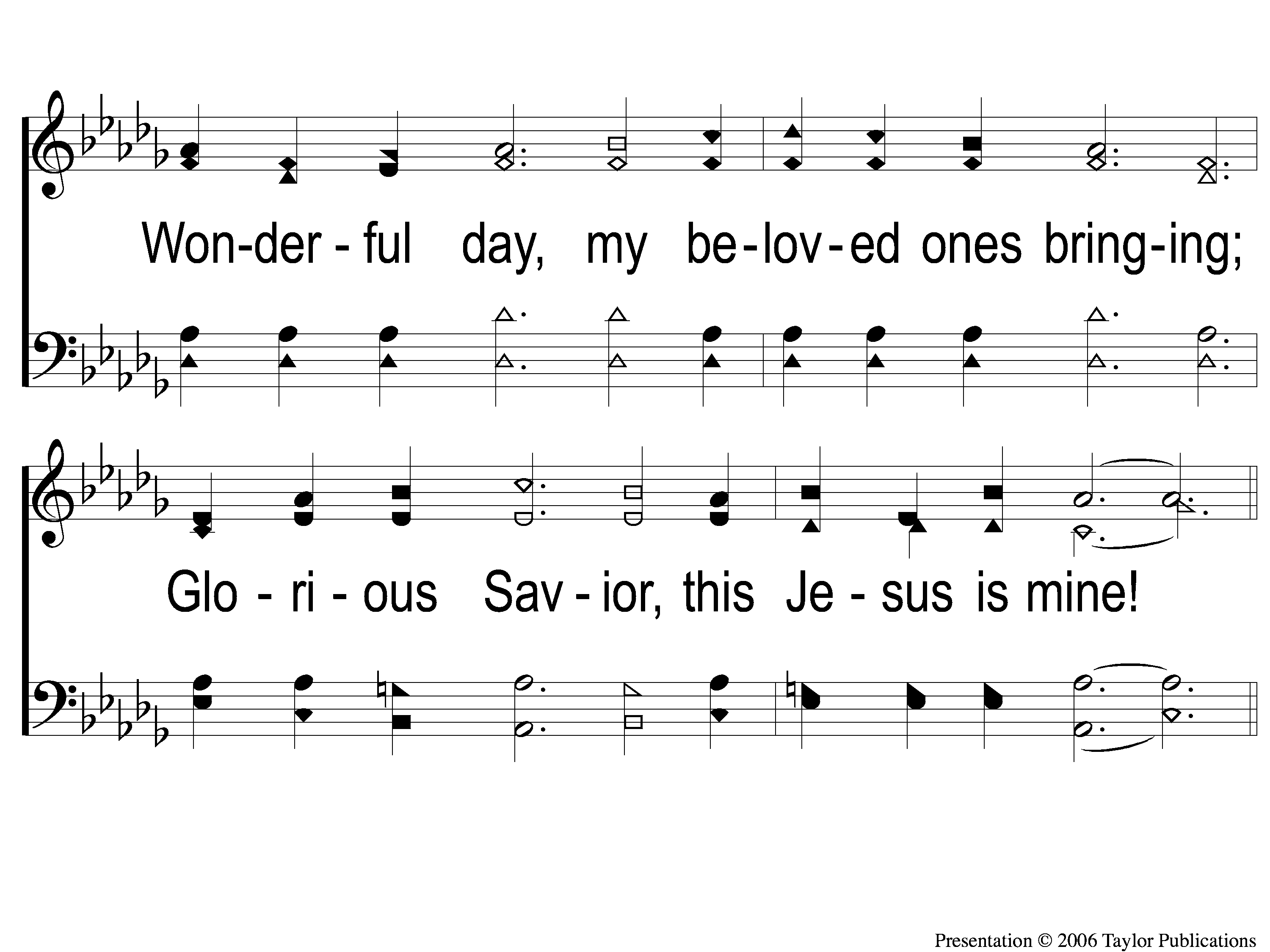 One Day
353
5-2 One Day
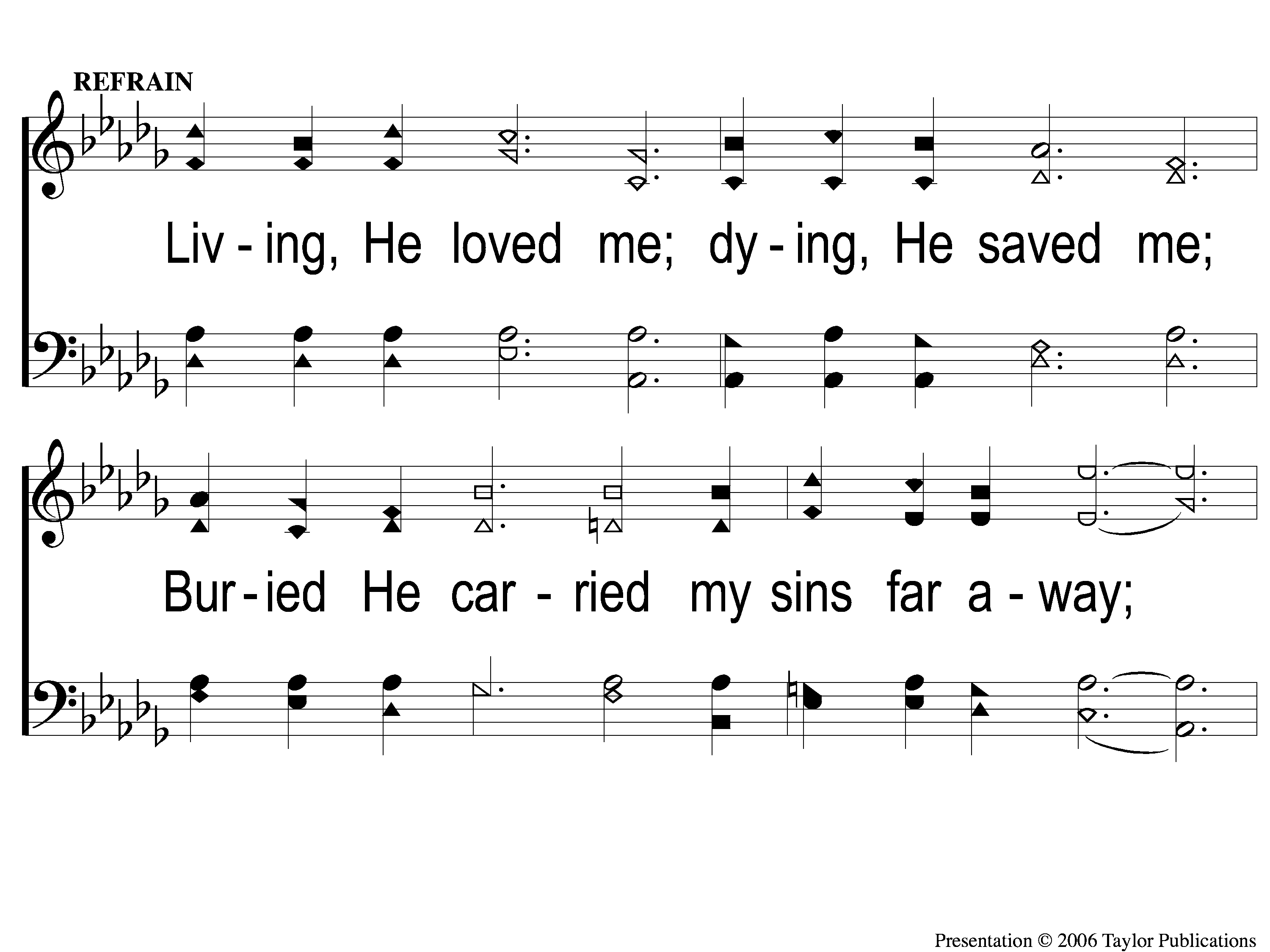 One Day
353
C-1 One Day
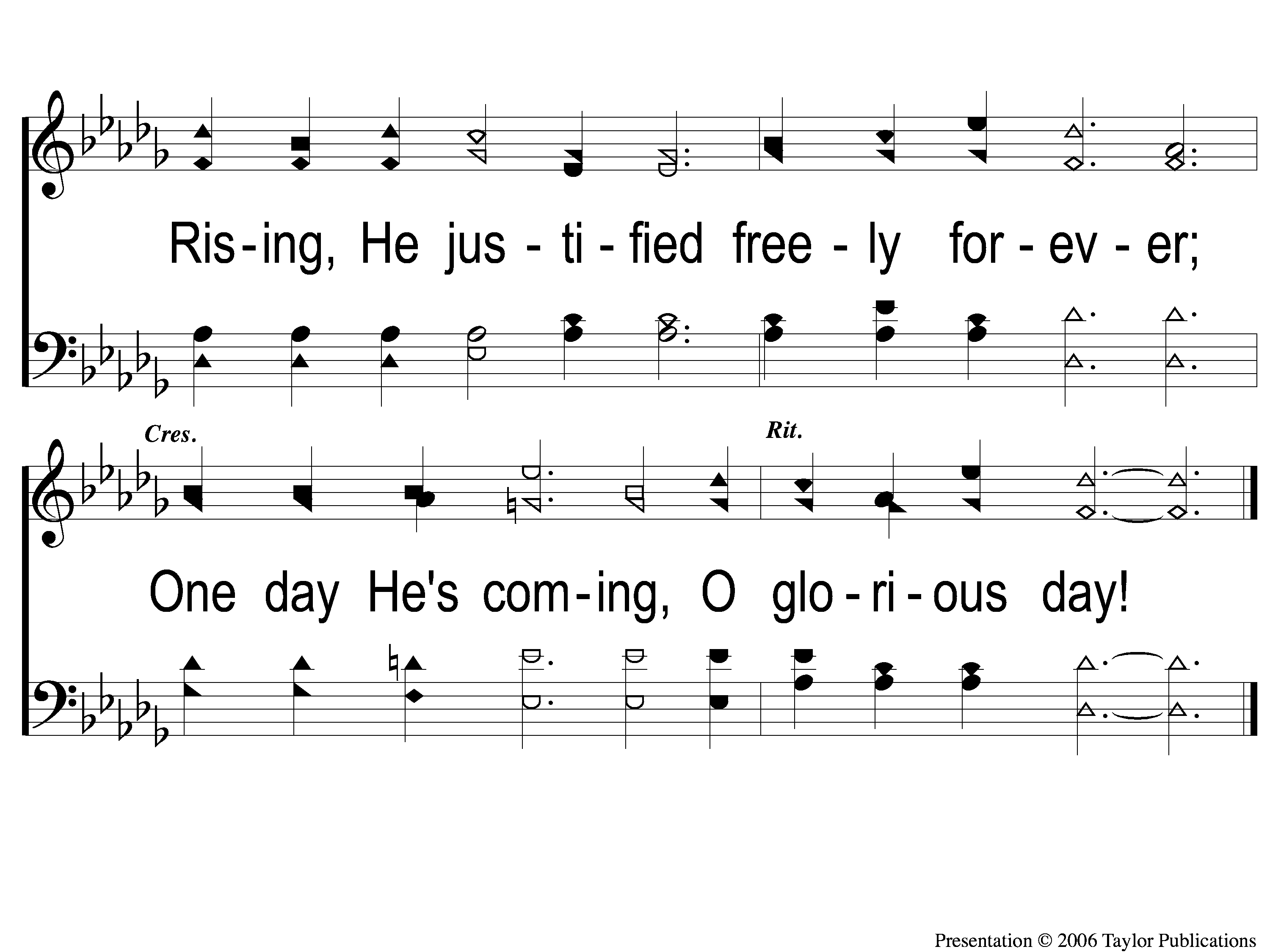 One Day
353
C-2 One Day
THE UNLEAVENED BREAD
1 Peter 4:1-2
“Therefore, since Christ suffered for us in the flesh, arm yourselves also with the same mind, for he who has suffered in the flesh has ceased from sin, that he no longer should live the rest of his time in the flesh for the lusts of men, but for the will of God.”
THE FRUIT OF THE VINE
1 Peter 1:17-19
“And if you call on the Father, who without partiality judges according to each one’s work, conduct yourselves throughout the time of your stay here in fear; knowing that you were not redeemed with corruptible things, like silver or gold, from your aimless conduct received by tradition from your fathers, but with the precious blood of Christ, as of a lamb without blemish and without spot. ”
closing PRAYER
SONG:
Sweet by and by
#878
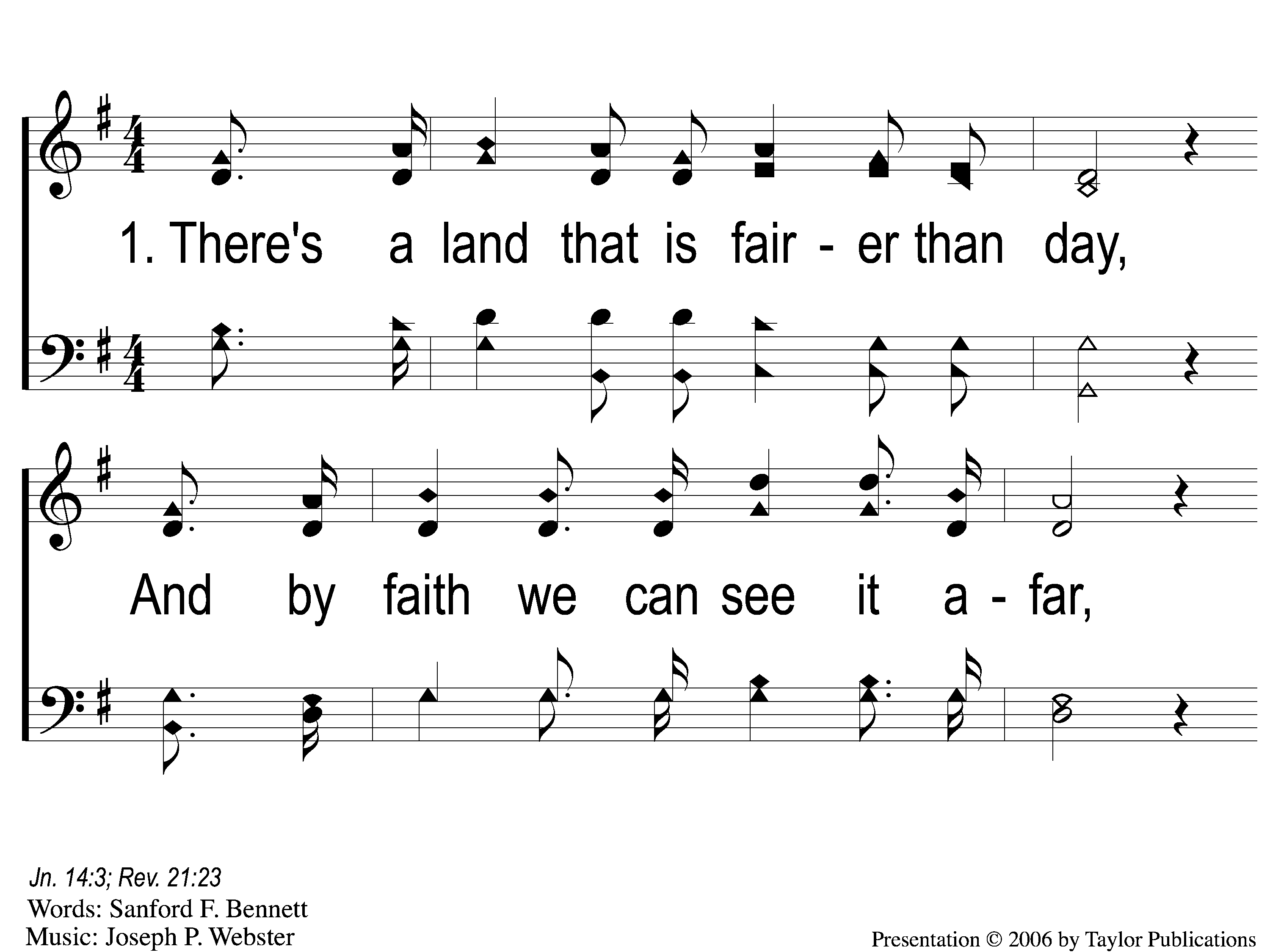 Sweet By and By
878
1-1 Sweet By And By
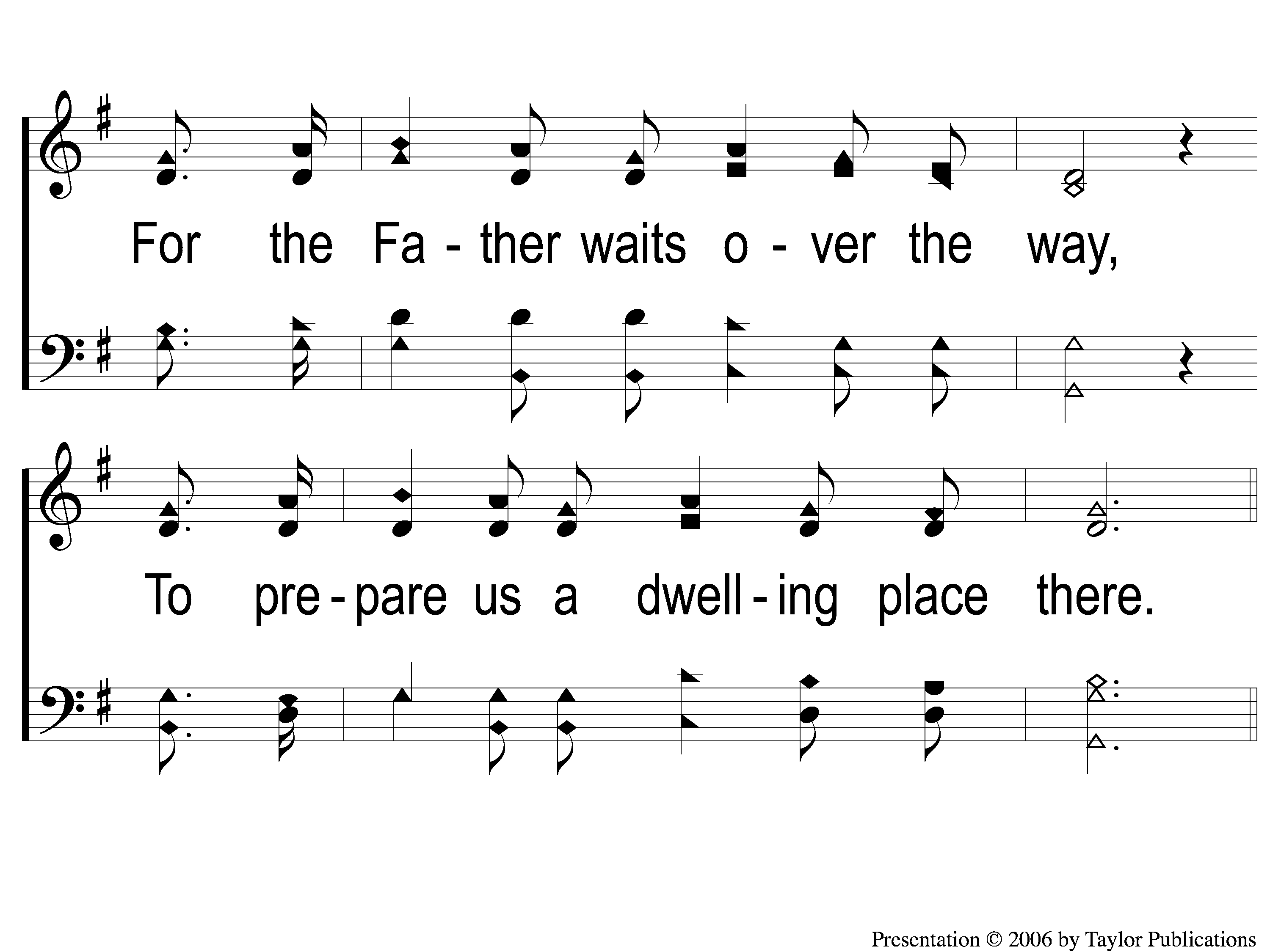 Sweet By and By
878
1-2 Sweet By And By
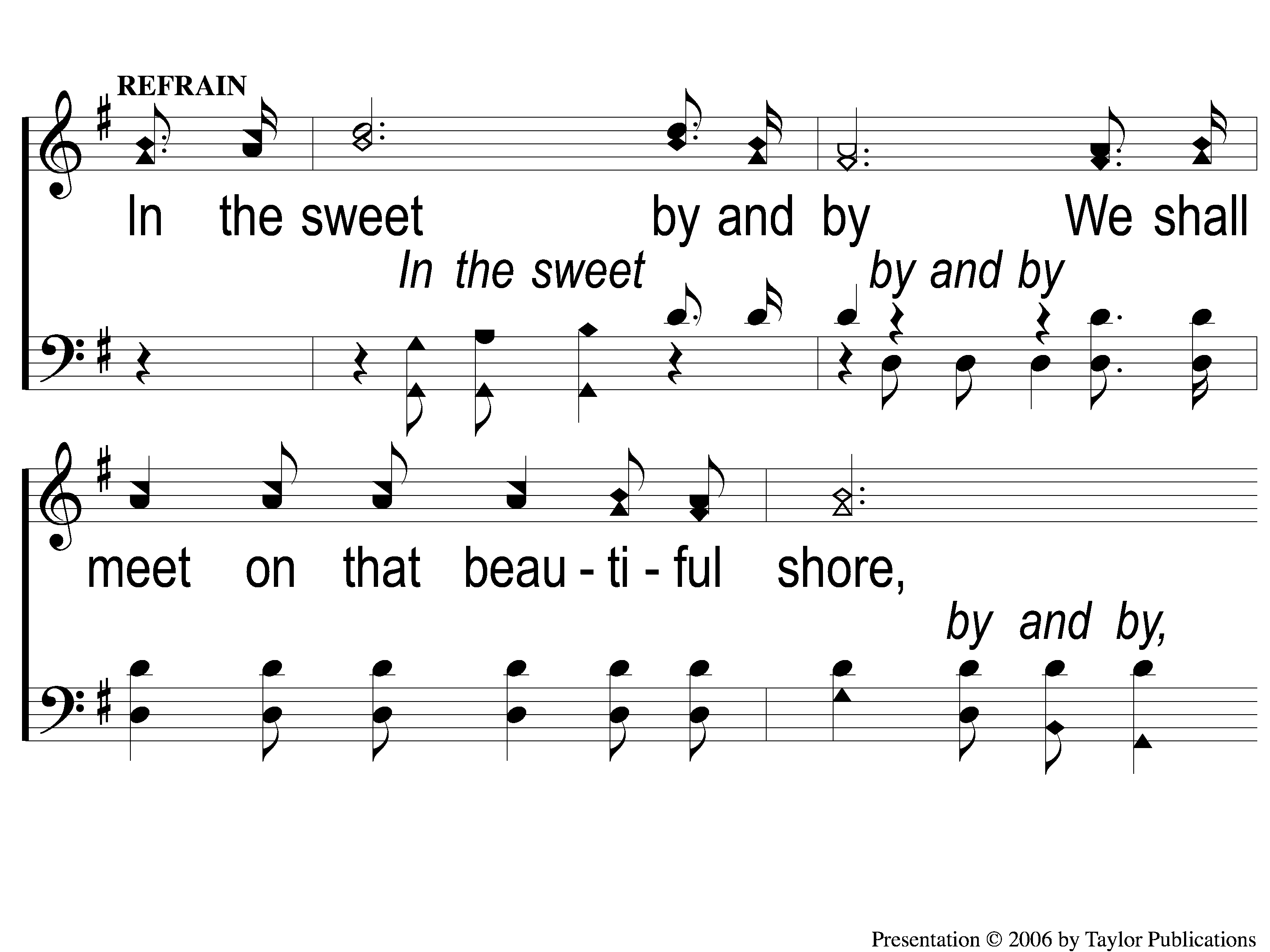 Sweet By and By
878
C-1 Sweet By And By
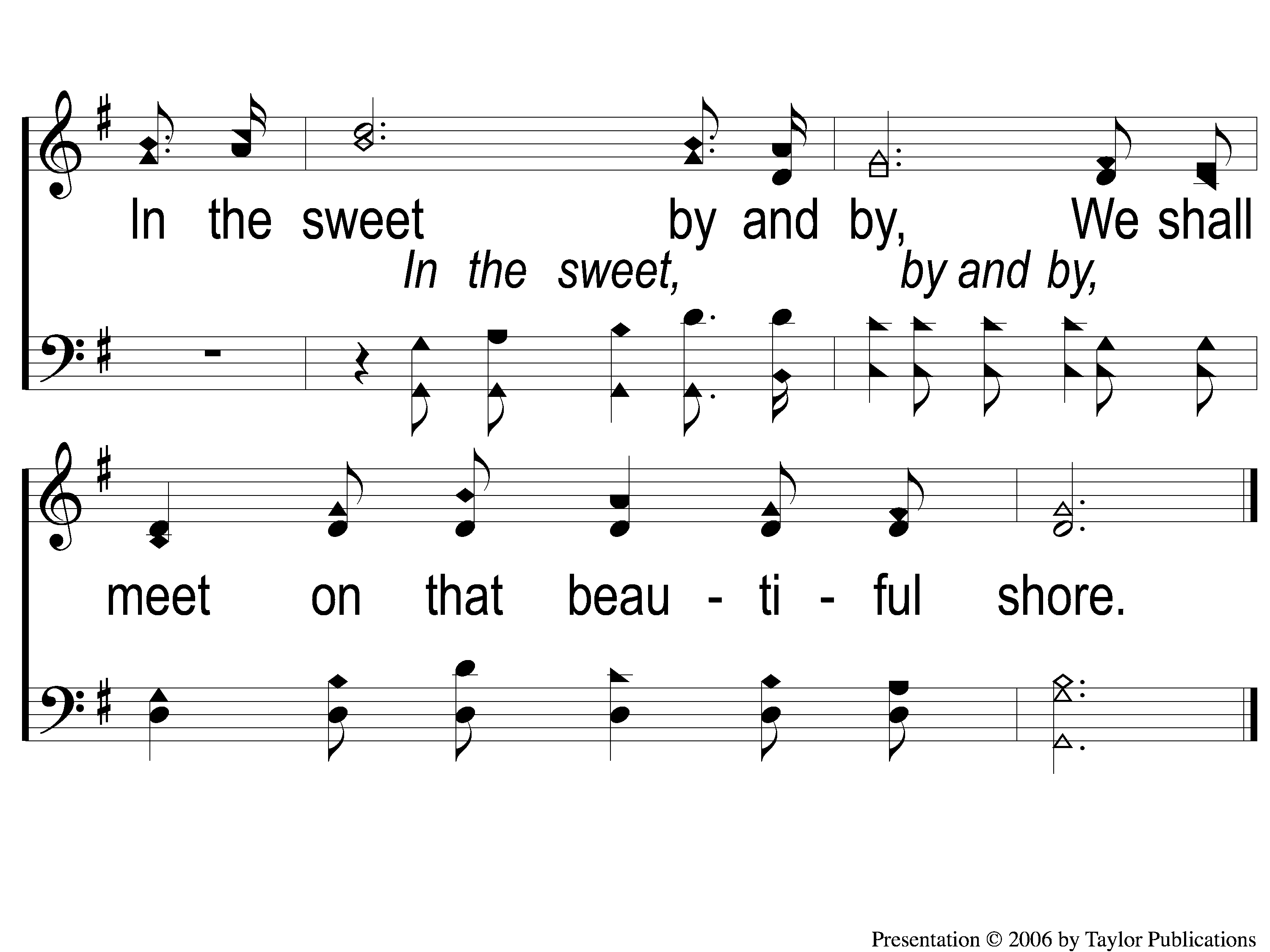 Sweet By and By
878
C-2 Sweet By And By
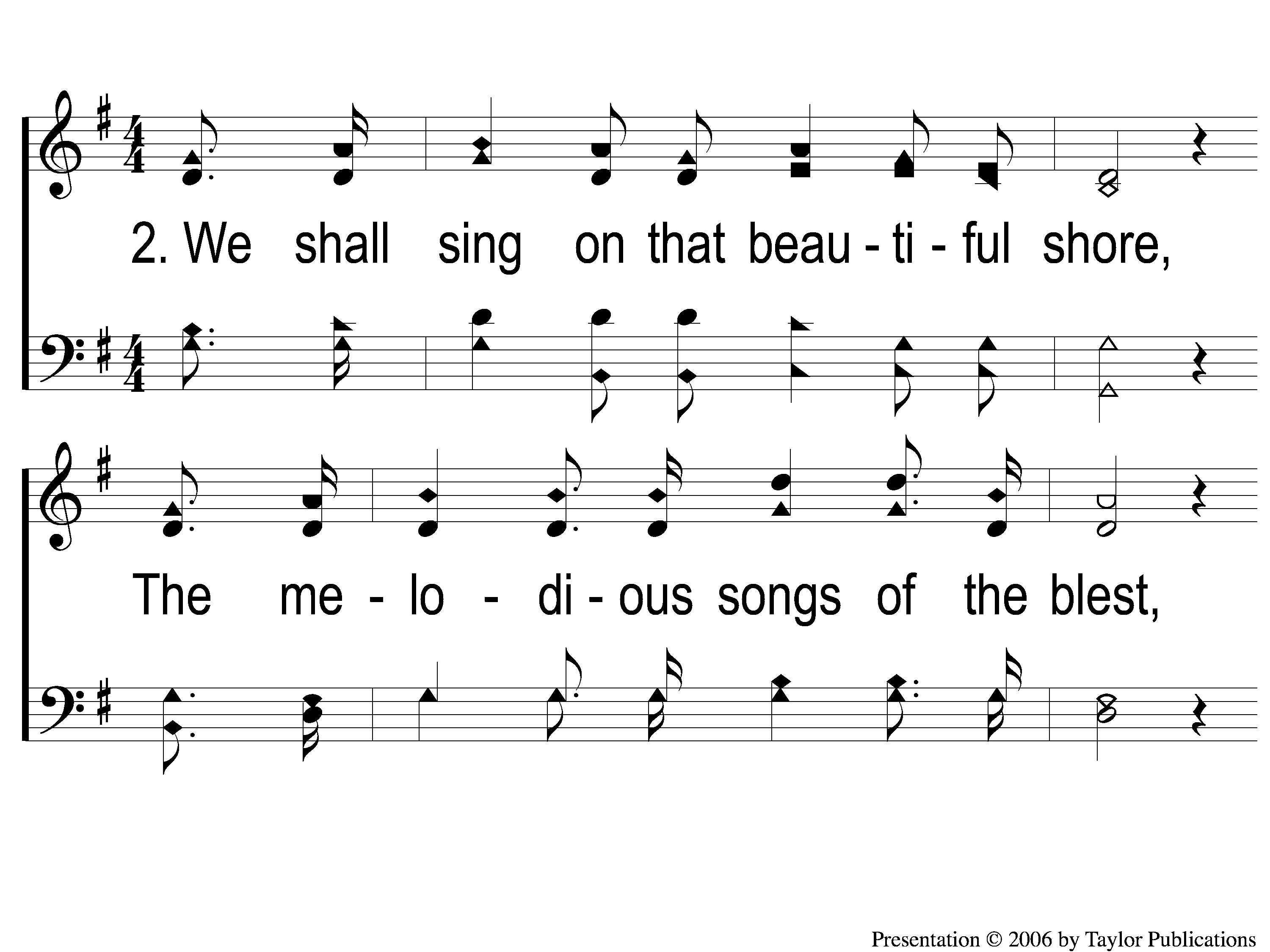 Sweet By and By
878
2-1 Sweet By And By
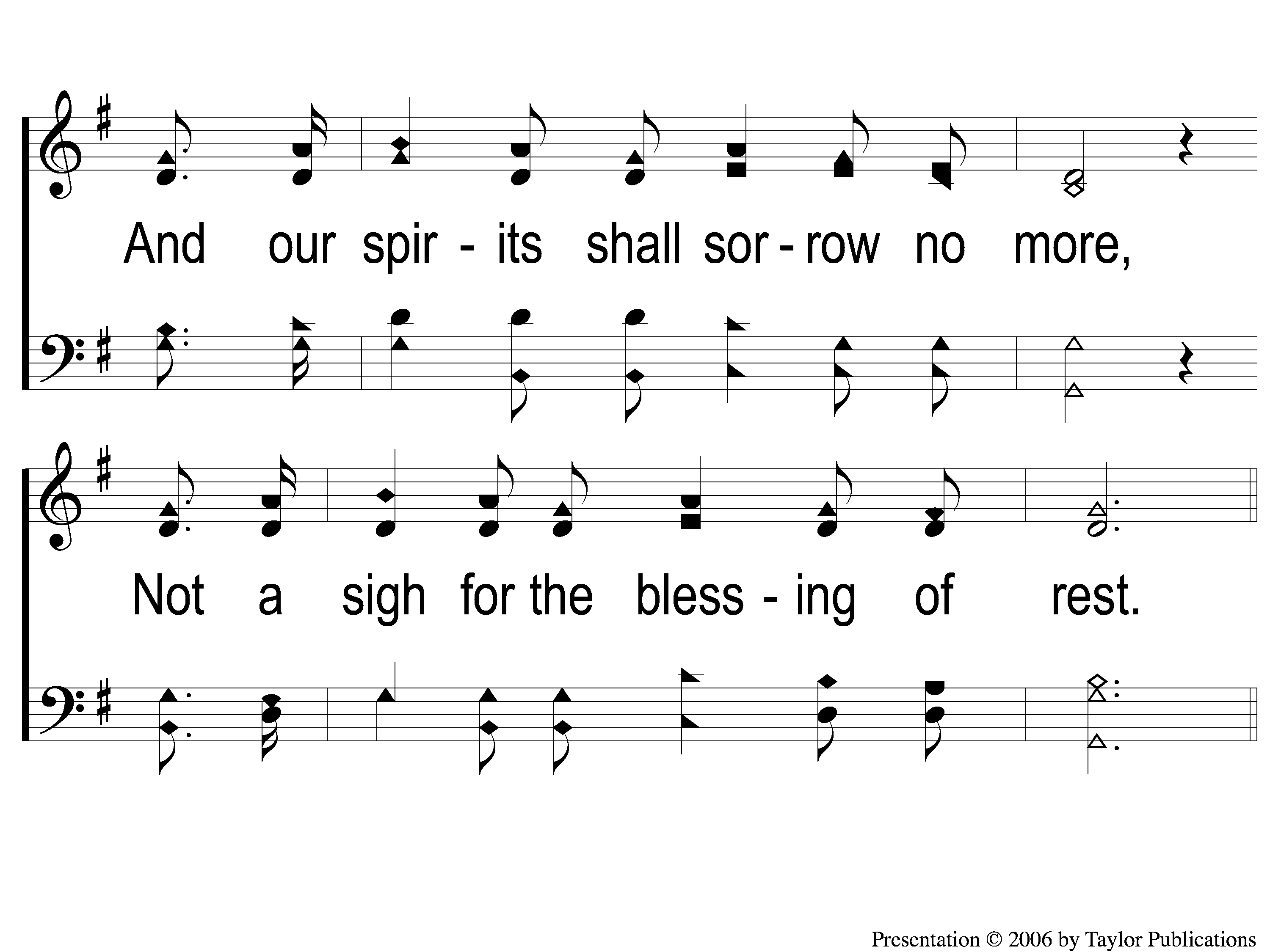 Sweet By and By
878
2-2 Sweet By And By
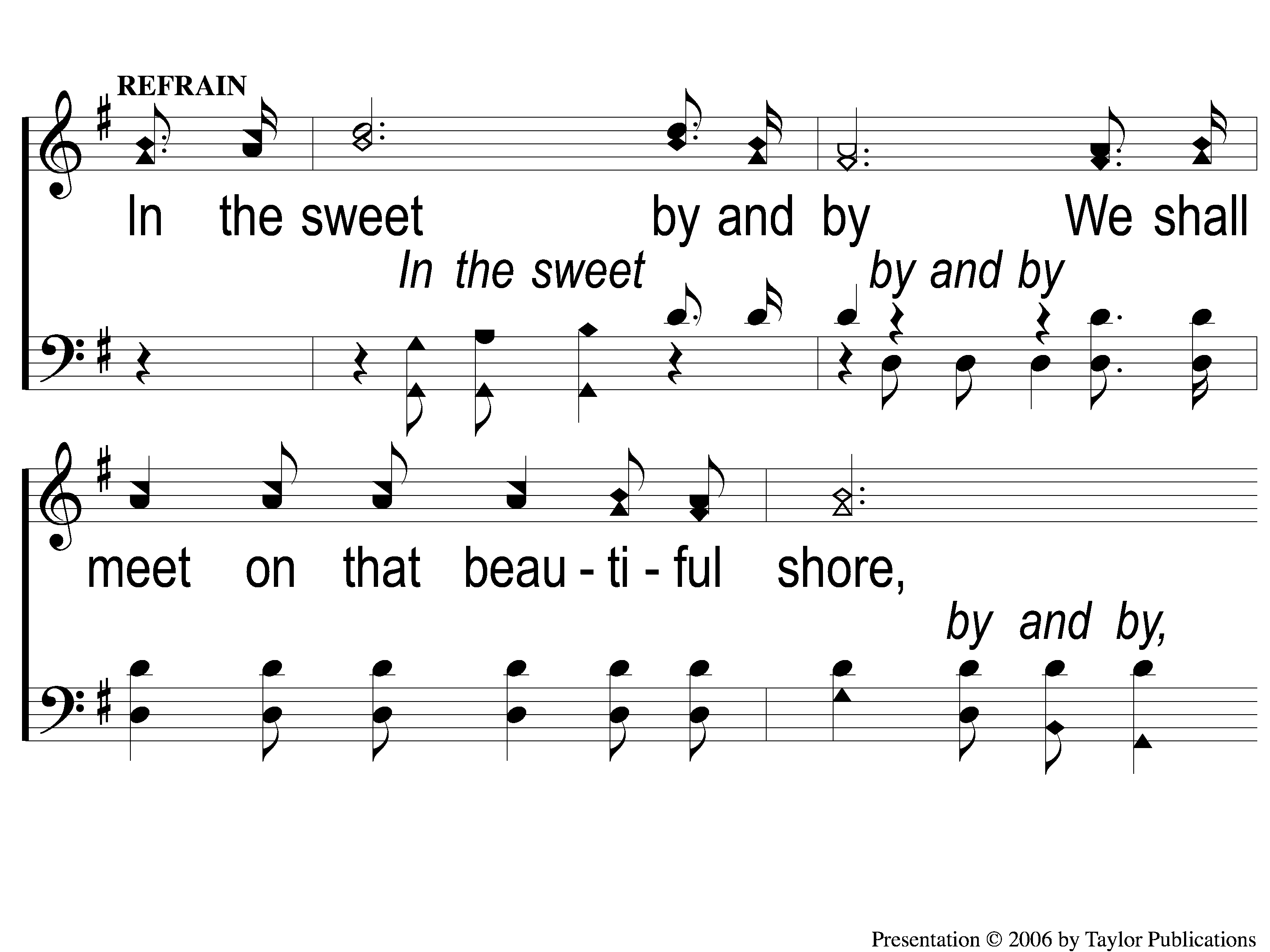 Sweet By and By
878
C-1 Sweet By And By
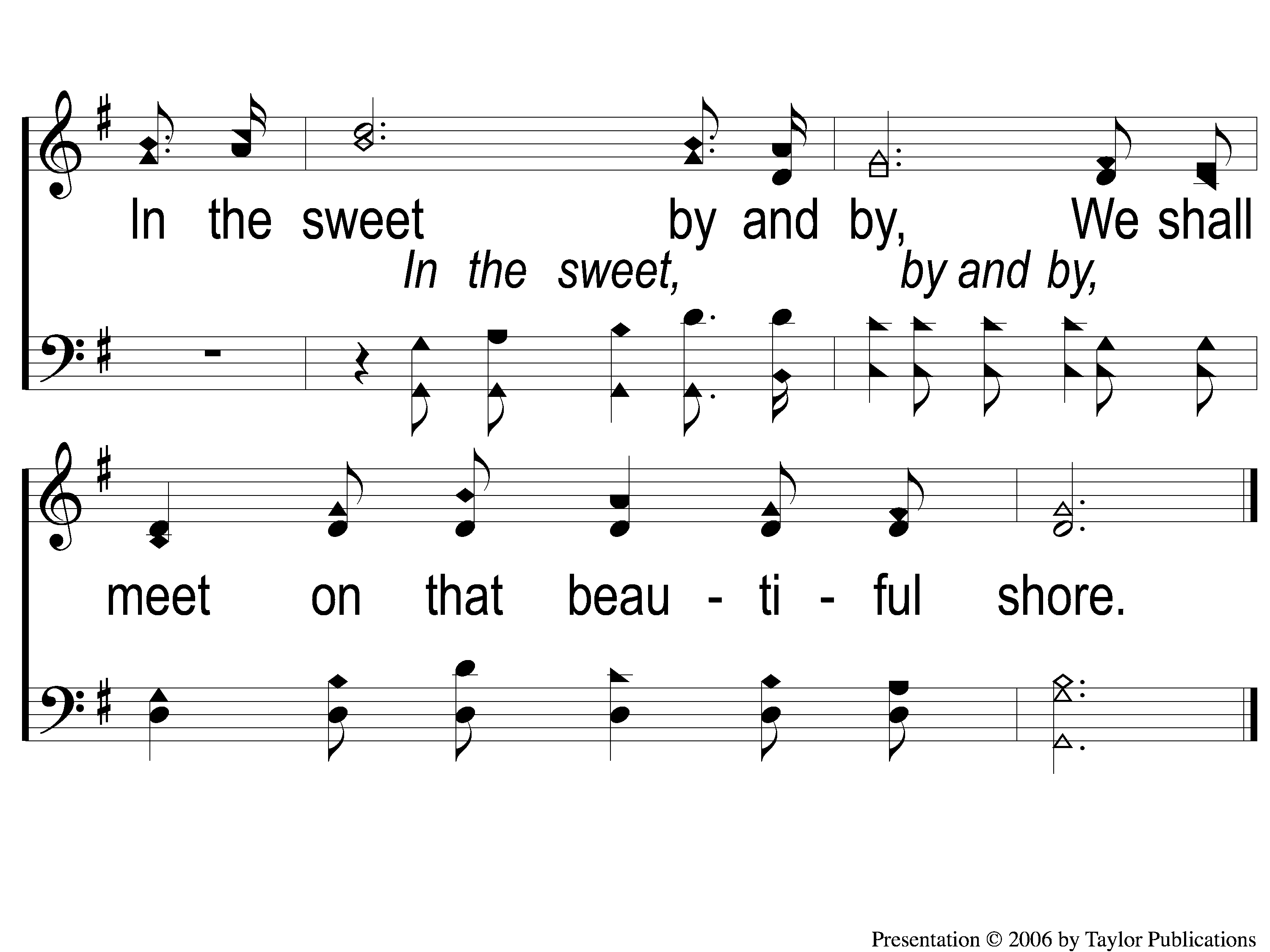 Sweet By and By
878
C-2 Sweet By And By
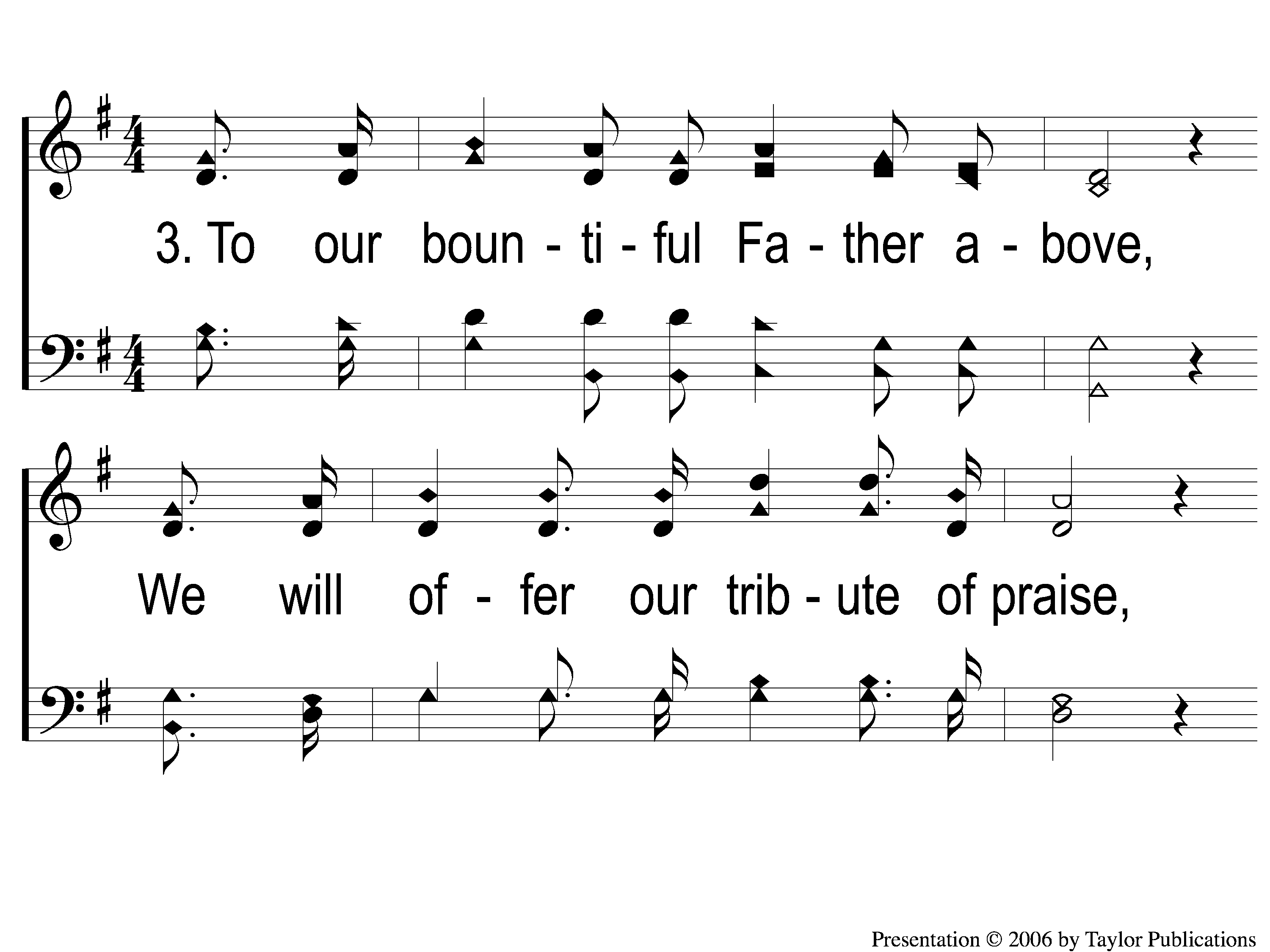 Sweet By and By
878
3-1 Sweet By And By
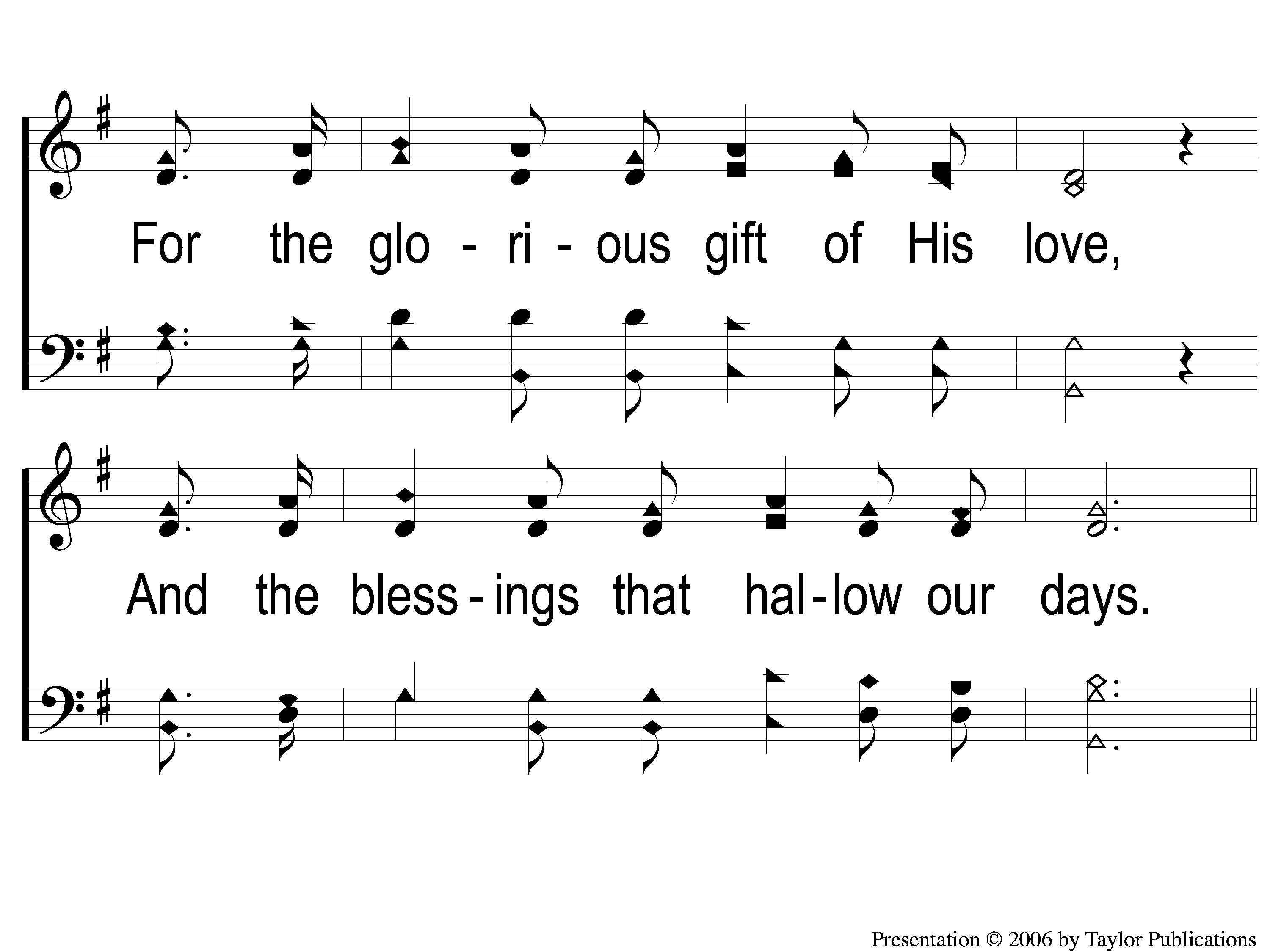 Sweet By and By
878
3-2 Sweet By And By
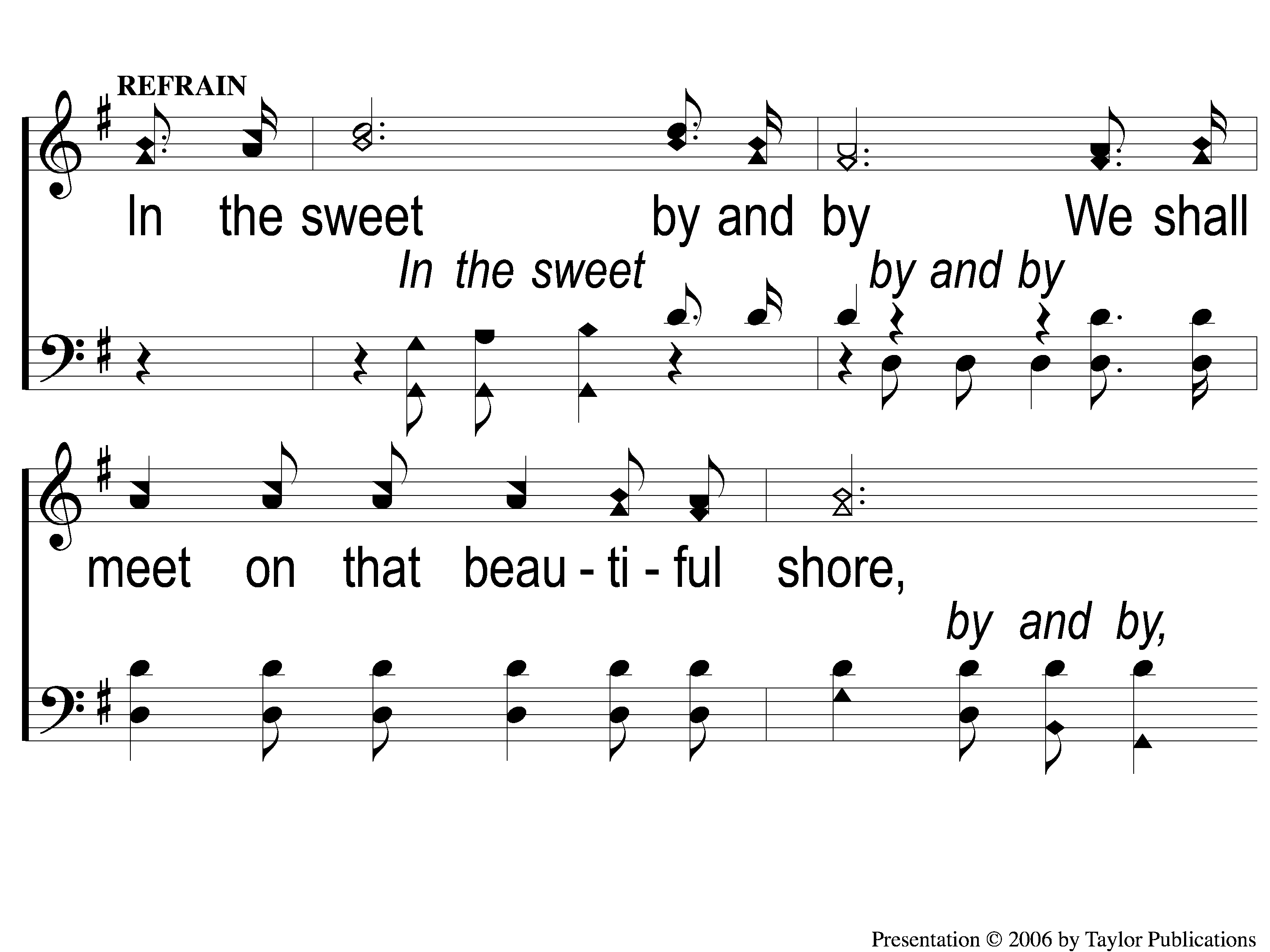 Sweet By and By
878
C-1 Sweet By And By
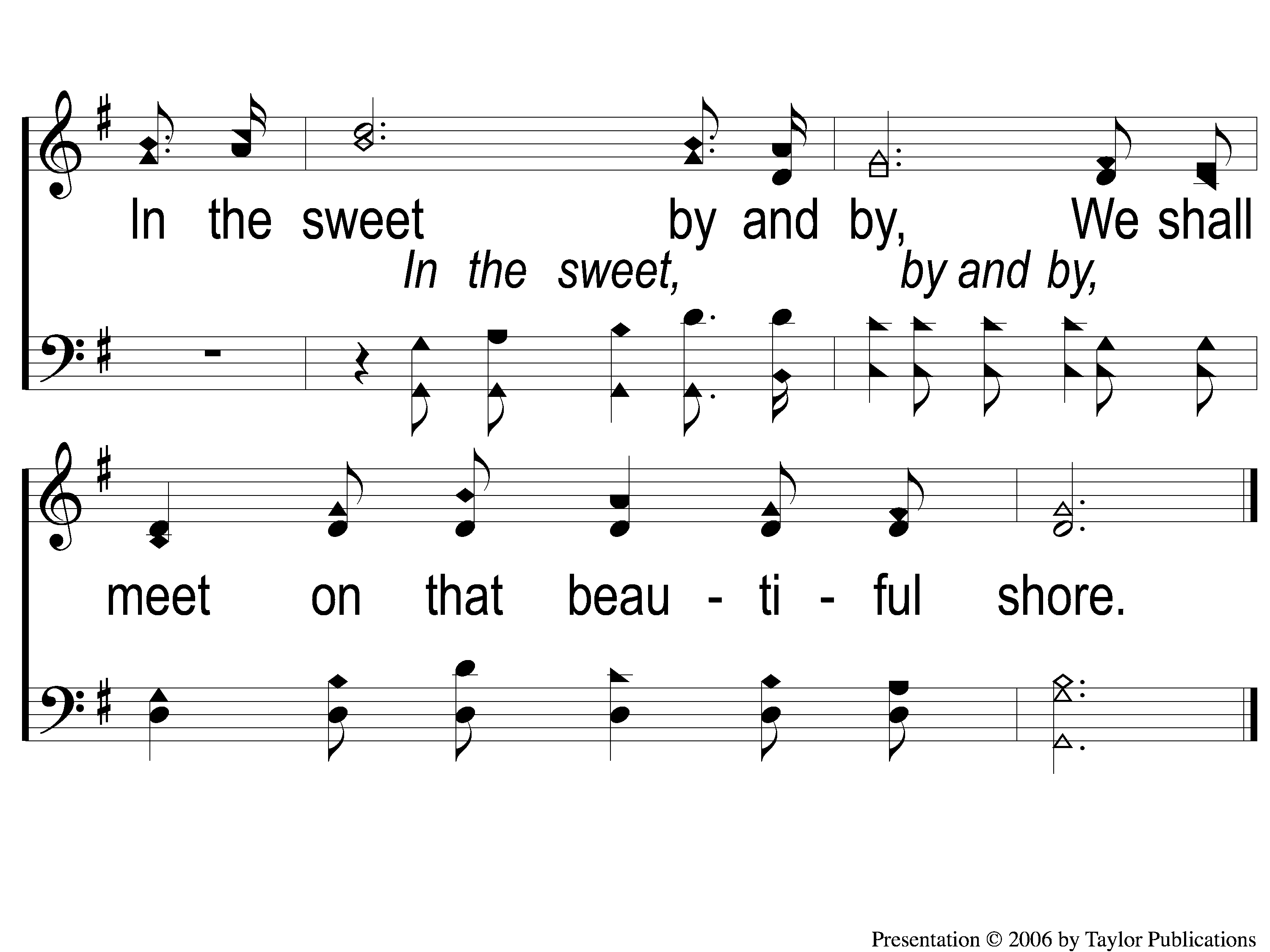 Sweet By and By
878
C-2 Sweet By And By
Today
WORSHIP @ 6 Pm
MEN’S BUSINESS MEETING
AFTERWARDS
wEDNESDAY
FAMILY MEAL @ 5:30 pm
WORSHIP & BIBLE CLASSES
@ 6:30 PM
Today
FELLOWSHIP MEAL @ NOON
DEVO & SINGING @ 1 PM
wEDNESDAY
WORSHIP & BIBLE CLASSES @ 6 PM